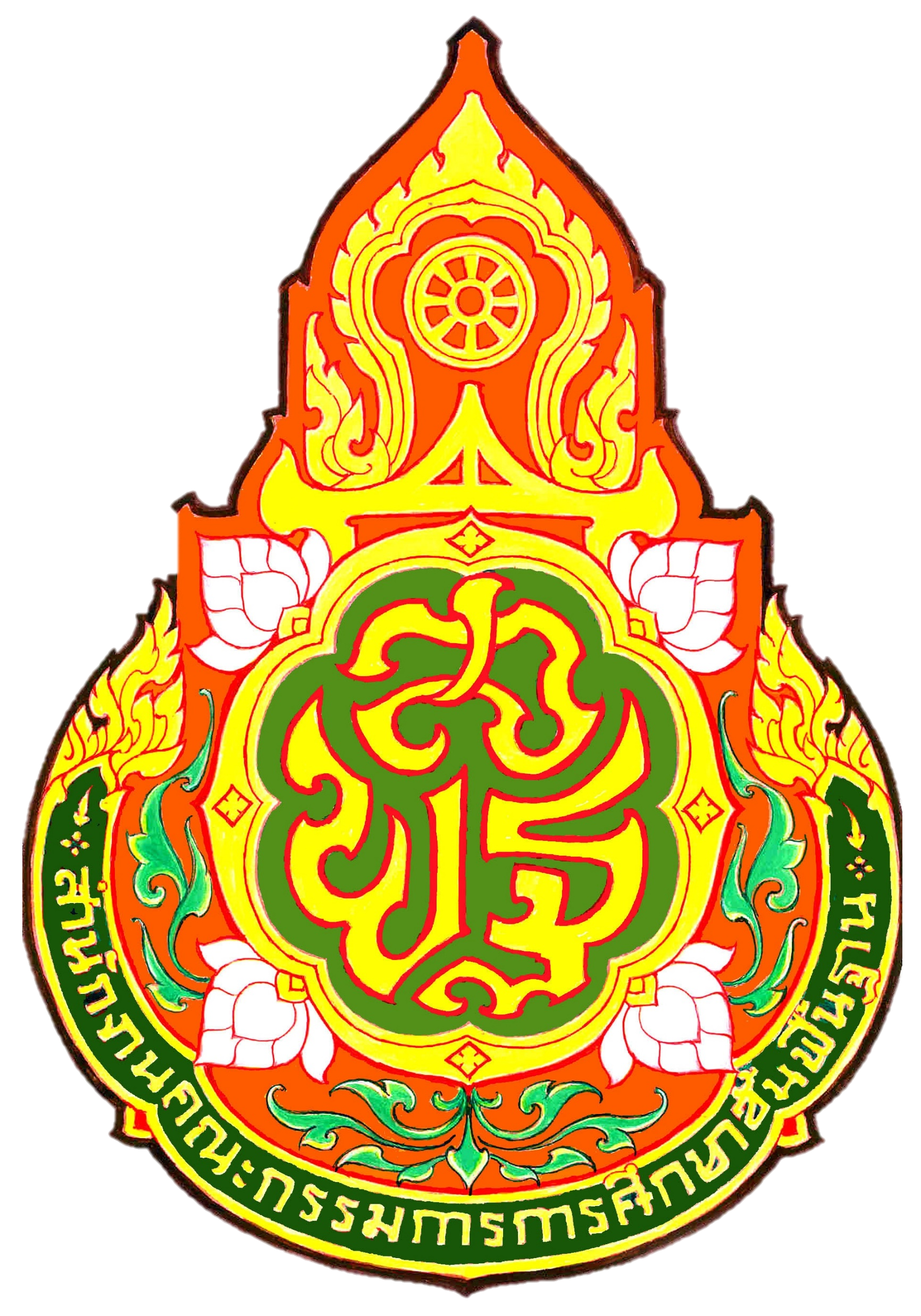 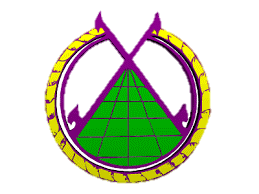 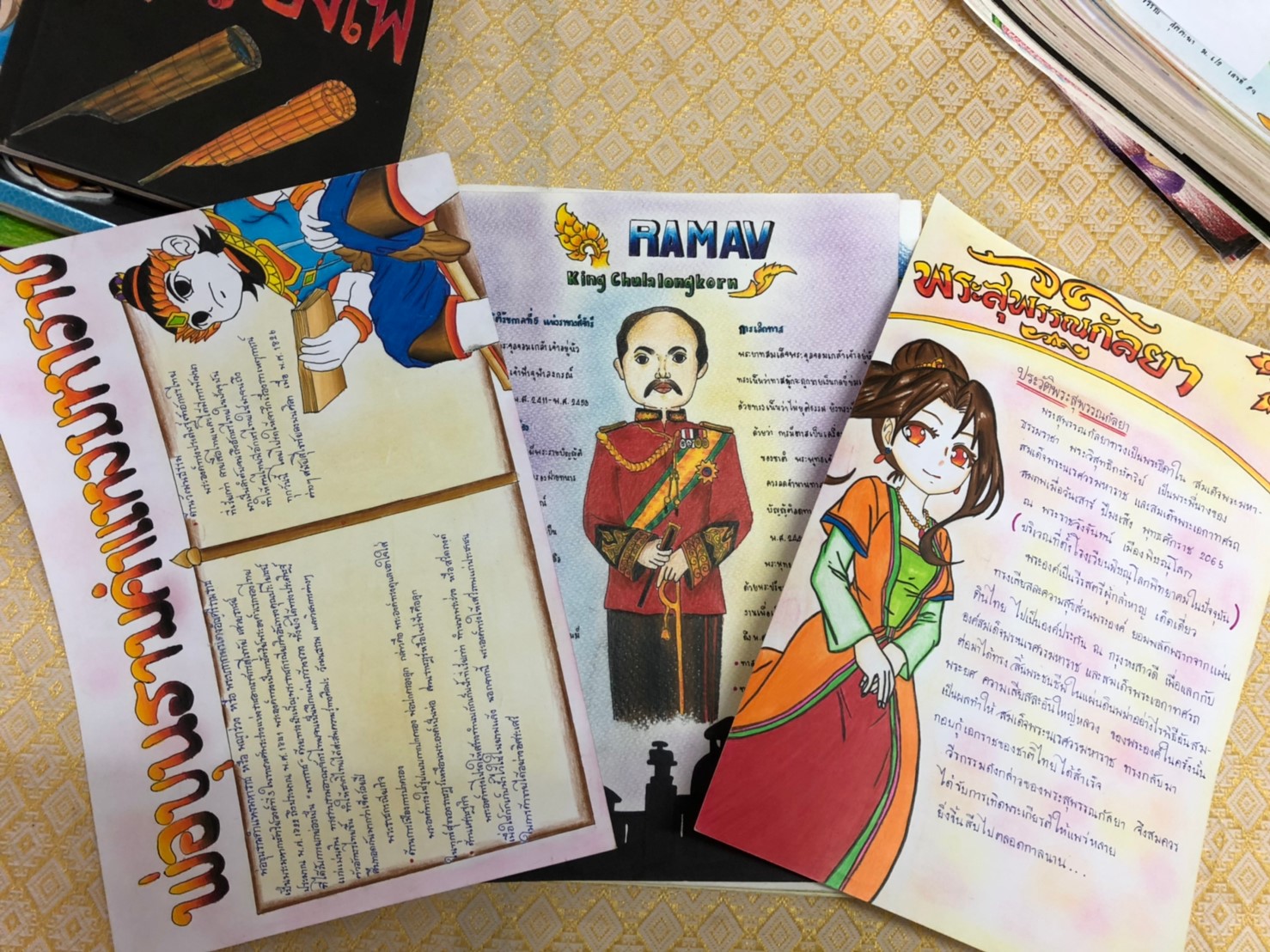 รายงานผลการปฏิบัติงาน
กลุ่มงานส่งเสริมคุณธรรม จริยธรรม
ประจำปีการศึกษา 2563
นางสุรางค์  ประทุมเมศ
ครูปฏิบัติหน้าที่ ผู้ช่วยผู้อำนวยการกลุ่มงานส่งเสริมคุณธรรม จริยธรรม
กลุ่มบริหารงานบุคคลและส่งเสริมคุณธรรม จริยธรรม
โรงเรียนนาเชือกพิทยาสรรค์
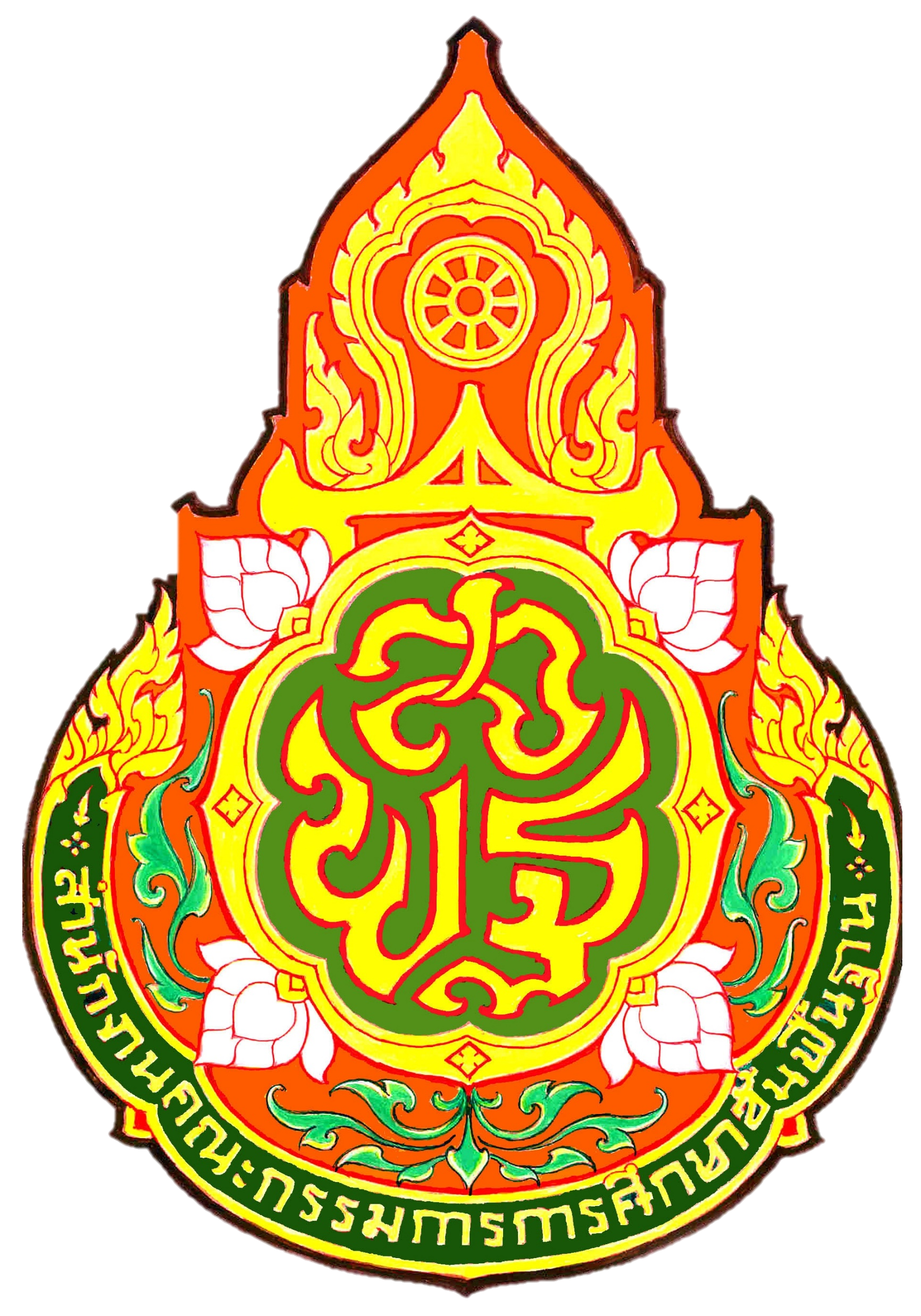 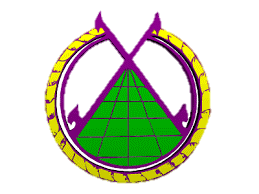 ข้อมูลส่วนตัว
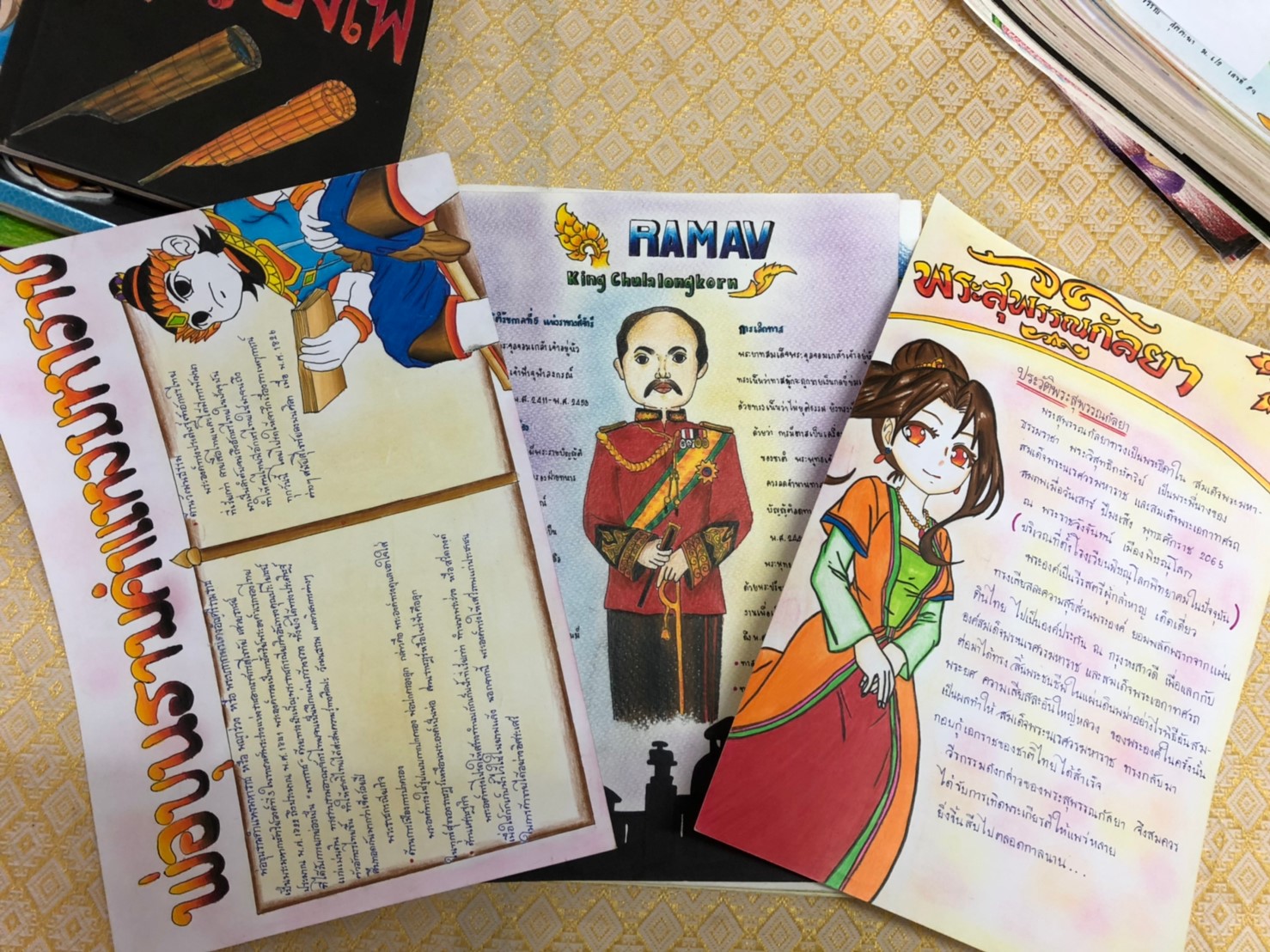 1. นางสุรางค์  ประทุมเมศ  อายุตัว  54  ปี   อายุราชการ  26  ปี 
    วุฒิ ค.บ. (สังคมศึกษา)
2. ปัจจุบันเป็นข้าราชการ  อันดับ คศ.3  ตำแหน่งเลขที่  36993  ขั้น  48,240  บาท
   อาศัยเบิกอัตราเงินเดือน อันดับ  คศ. 3   เกษียณอายุ  วันที่  1  ตุลาคม พ.ศ. 2570          
    เลขประจำตัวประชาชน  36099-00388-83-5
3. ในรอบครึ่งปีที่แล้วมา  มีวันลากิจ.....-....ครั้ง. มีวันลาป่วย ....2.....ครั้ง.
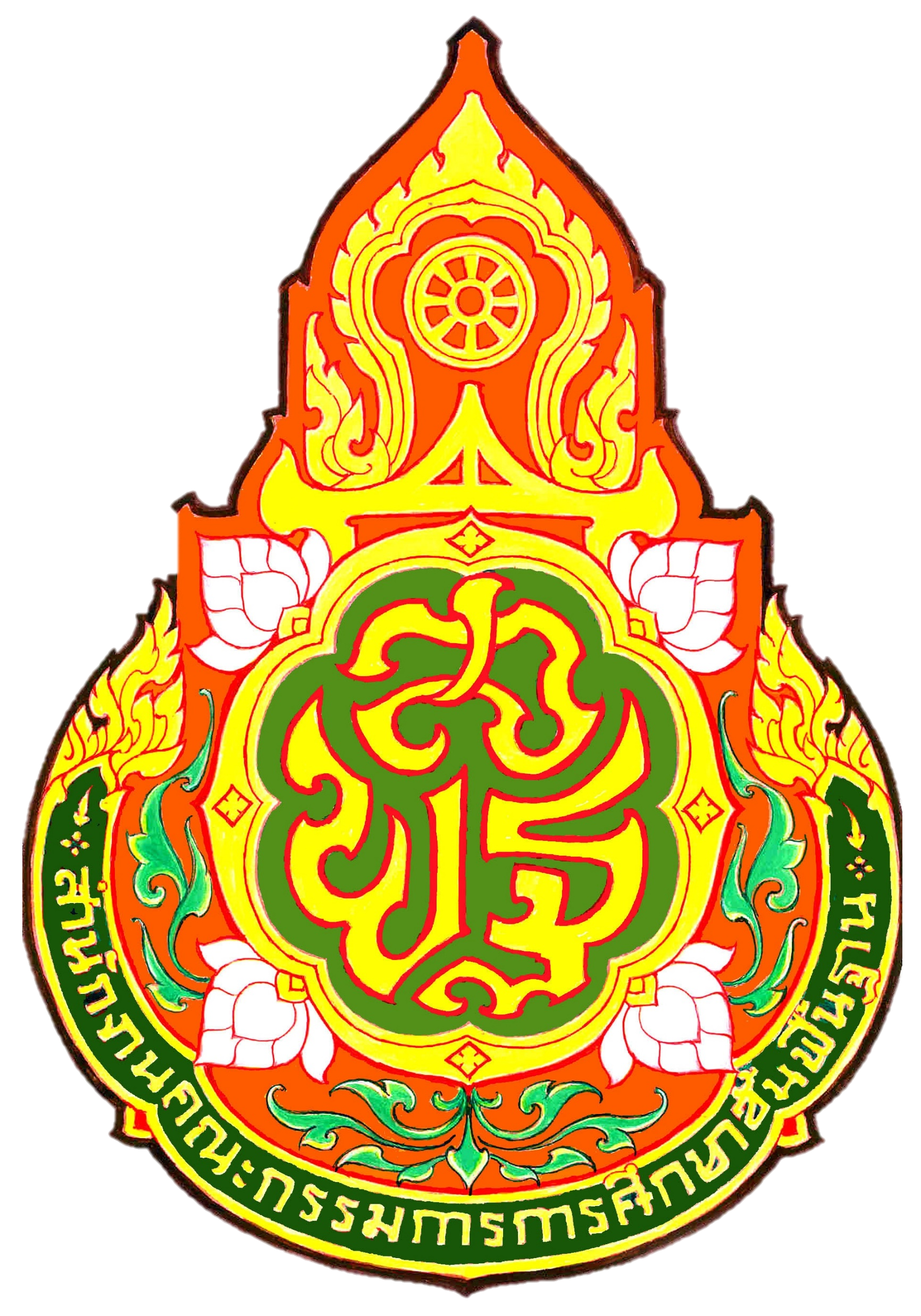 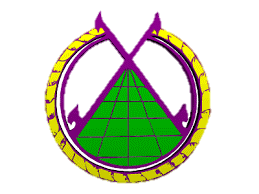 ข้อมูลการปฏิบัติการสอน
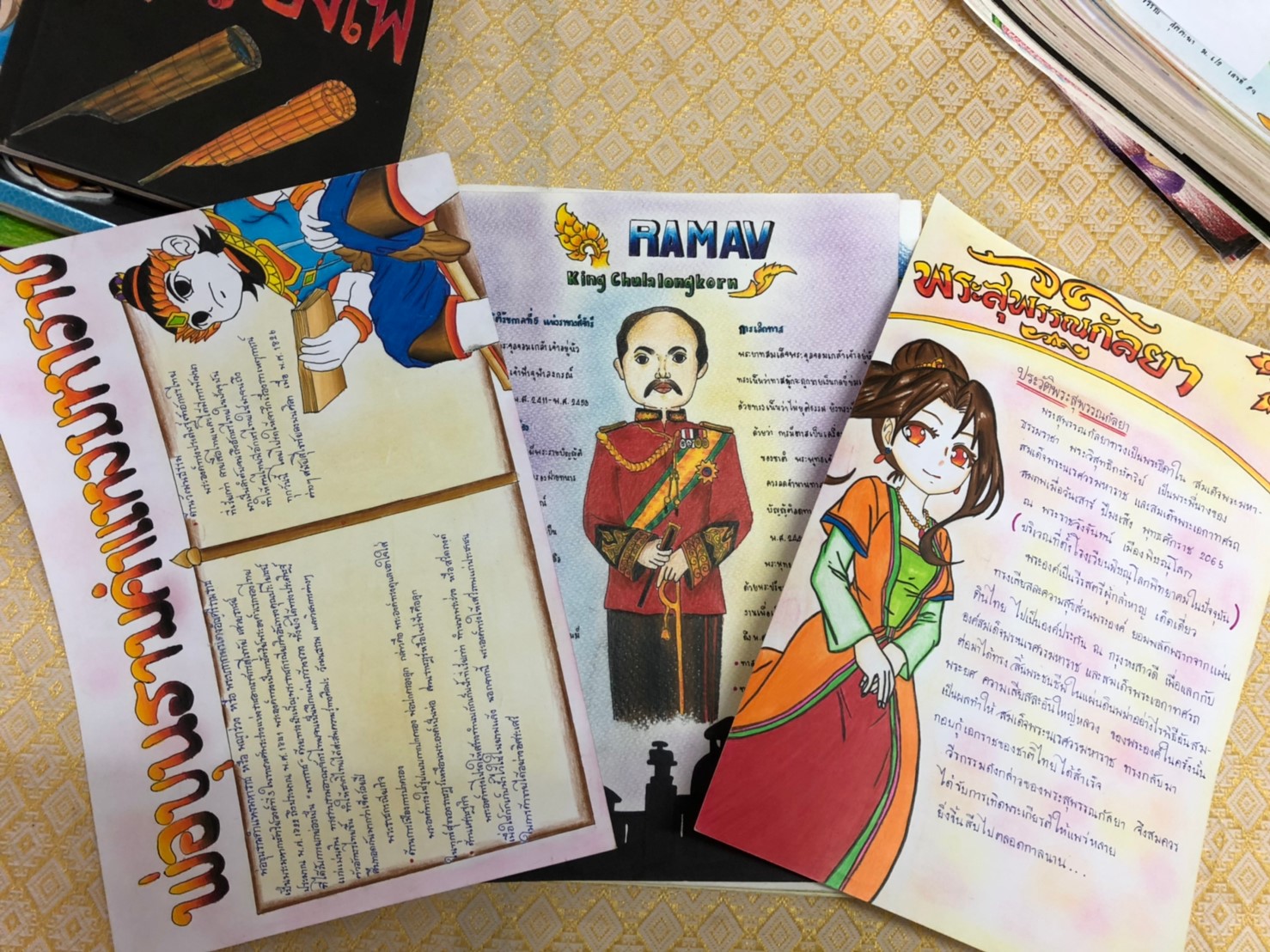 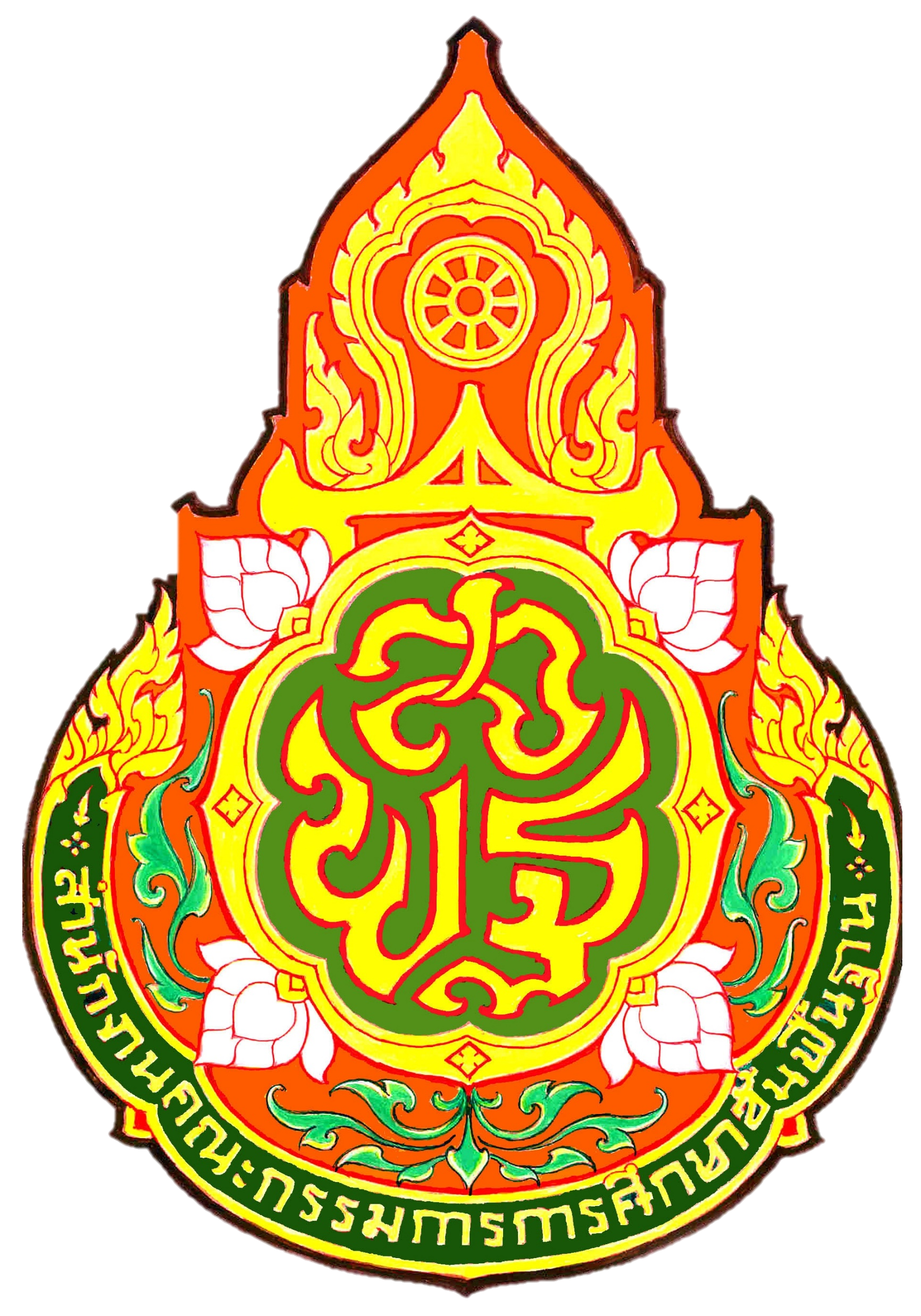 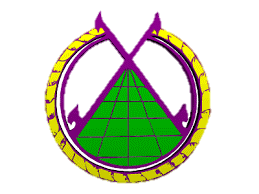 การปฏิบัติหน้าที่อื่นที่ได้รับมอบหมาย
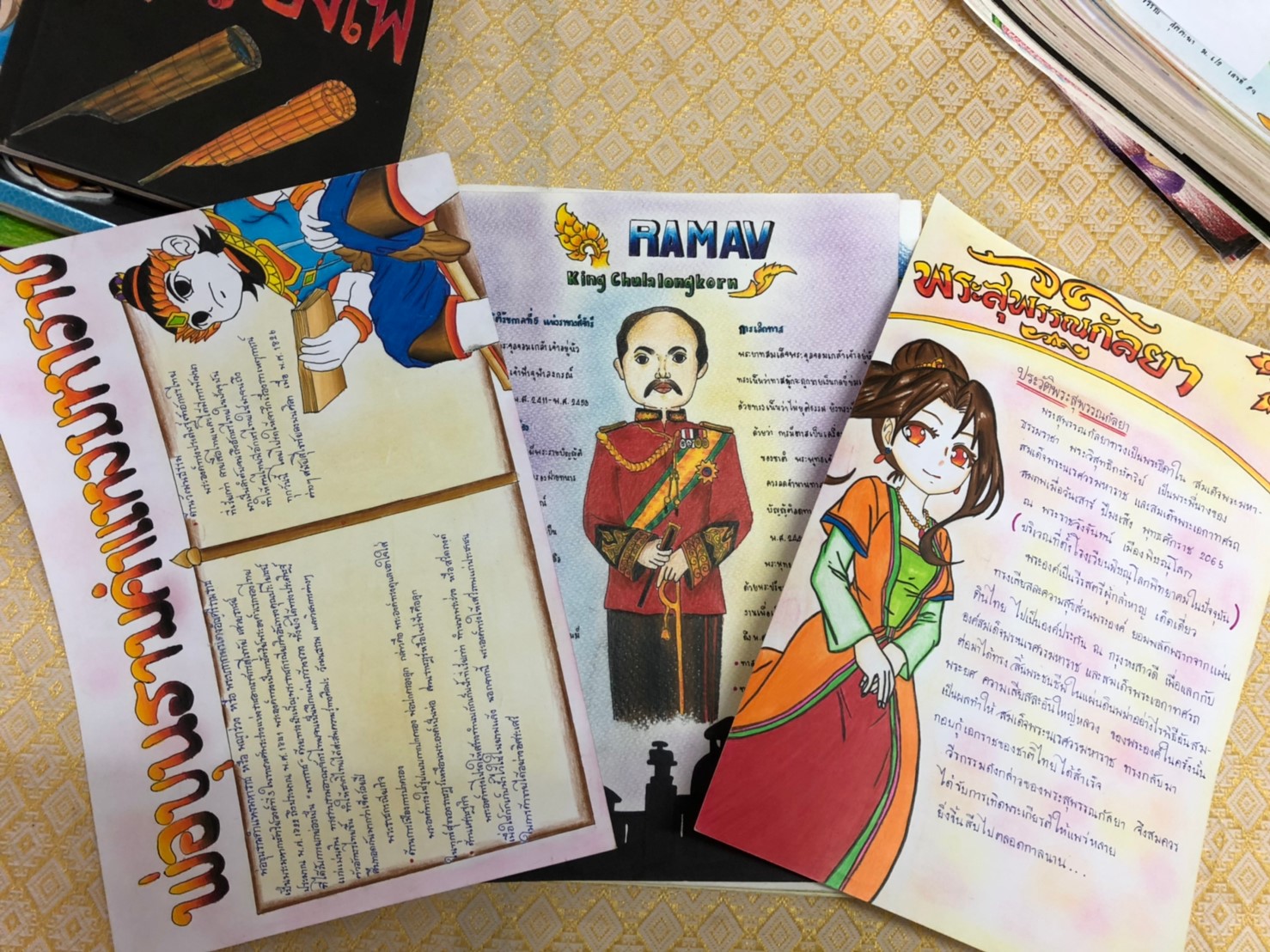 ประจำภาคเรียนที่ 2 ปีการศึกษา 2563 
ครูผู้สอนกิจกรรมพัฒนาผู้เรียน (ยุวกาชาด)
- ครูเวรประจำวันจันทร์
- ครูปฏิบัติหน้าที่ ผู้ช่วยผู้อำนวยการกลุ่มงานส่งเสริมคุณธรรม จริยธรรม 
- ครูที่ปรึกษานักเรียนชั้นมัธยมศึกษาปีที่ 2/5 
จำนวนนักเรียนชาย 18 คน 
จำนวนนักเรียนหญิง 18 คน 
รวม 36 คน
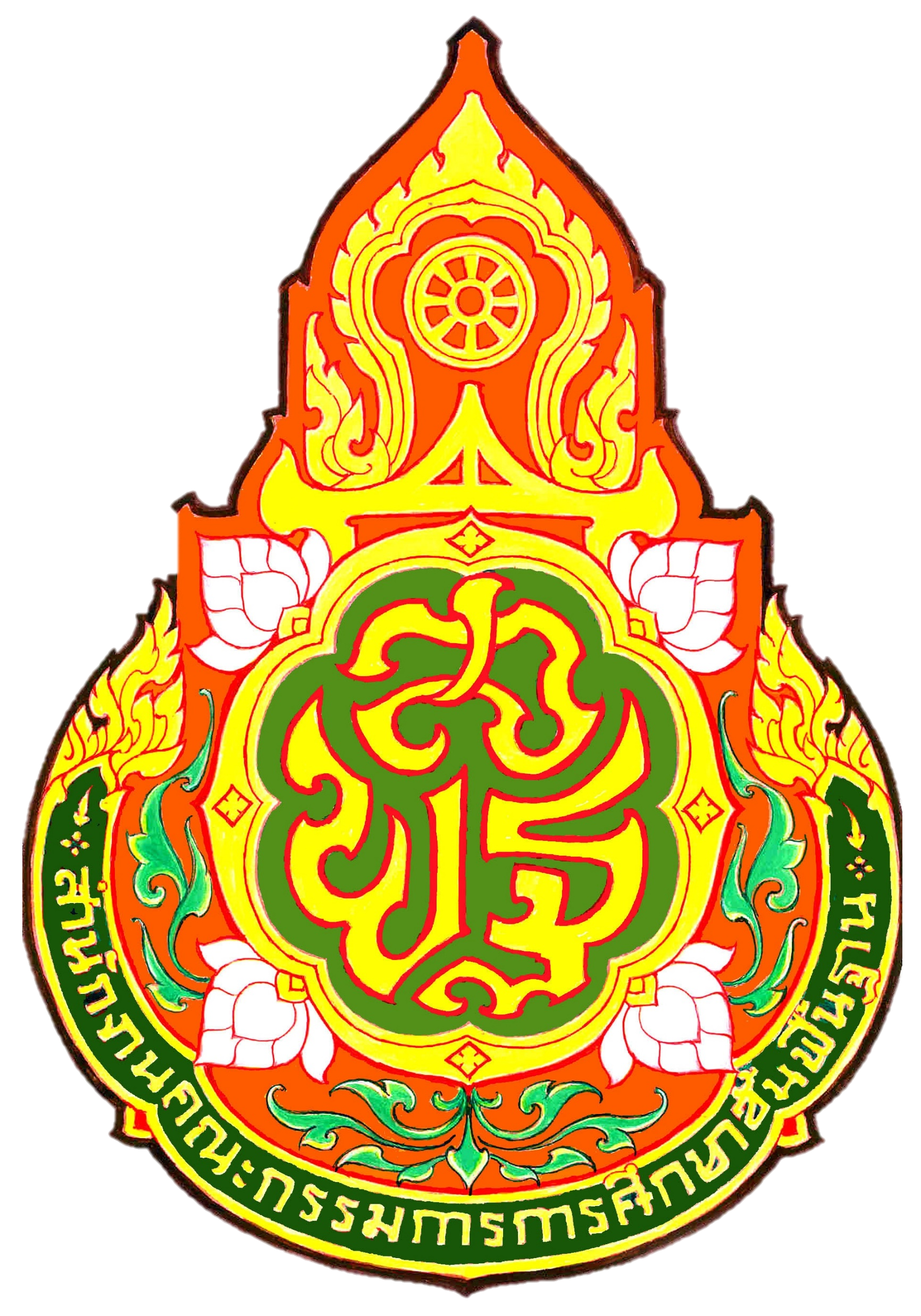 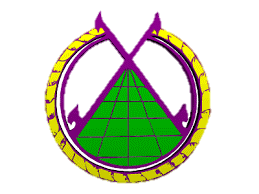 โครงสร้างการบริหารงาน
กลุ่มบริหารงานบุคคลและส่งเสริมคุณธรรม จริยธรรม
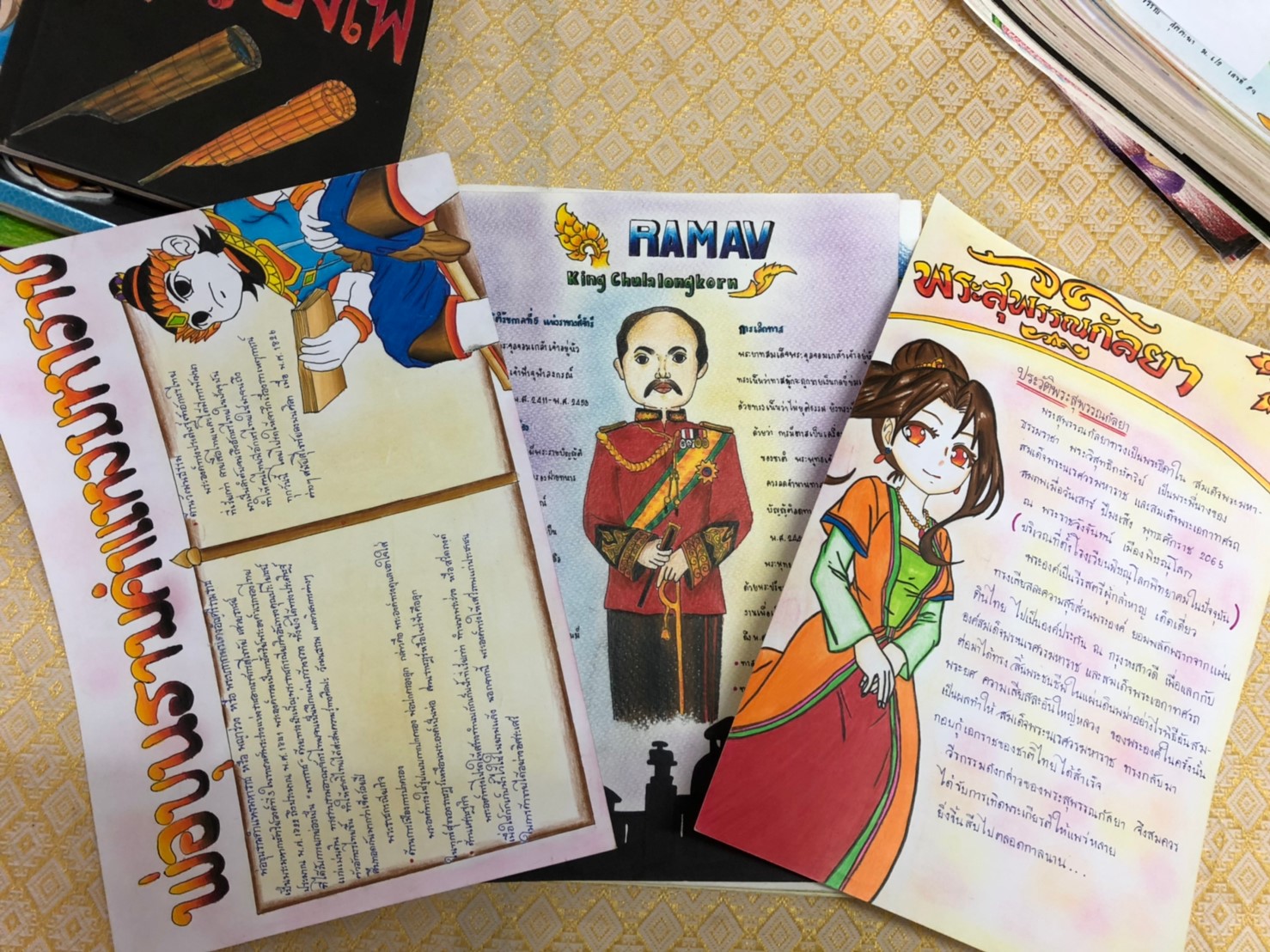 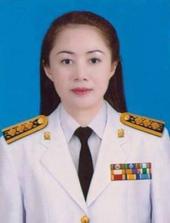 นางกุสุมา  โรจนกร
รองผู้อำนวยการกลุ่มบริหารงานบุคคลและส่งเสริมคุณธรรม จริยธรรม
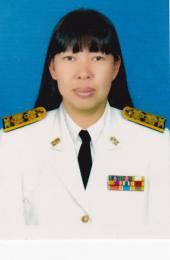 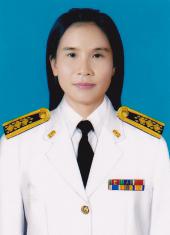 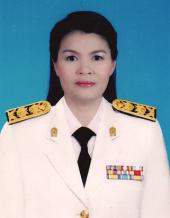 นางสุรางค์  ประทุมเมศ
ผช.ผอ.กลุ่มงานส่งเสริม
คุณธรรม จริยธรรม
นางสฐาปนีย์  โสภณอดิศัย
ผช.ผอ.กลุ่มงานระบบดูแลช่วยเหลือนักเรียน
นางสาวปัทมาพร  นนทะสี
ผช.ผอ.กลุ่มงานบุคคล
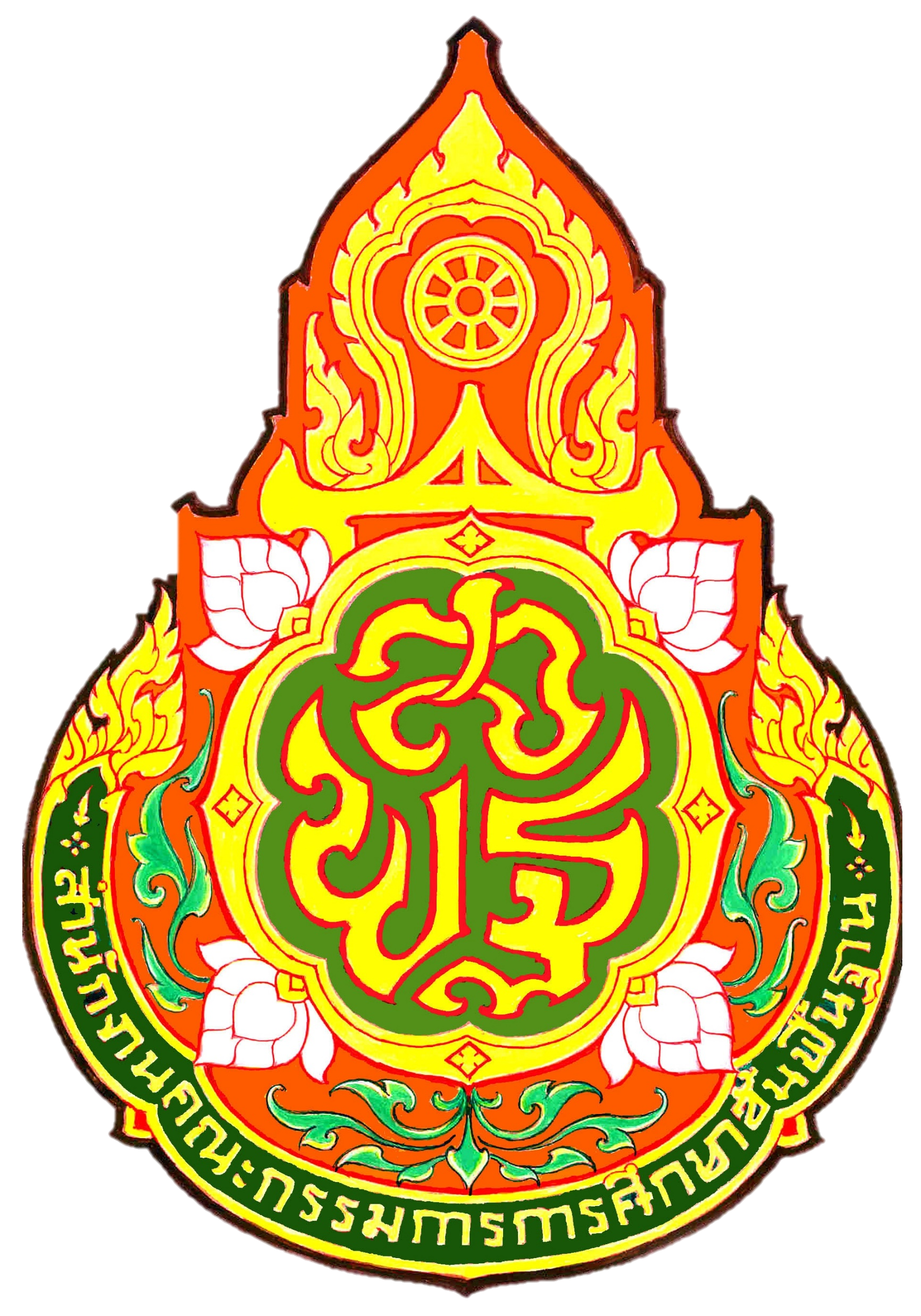 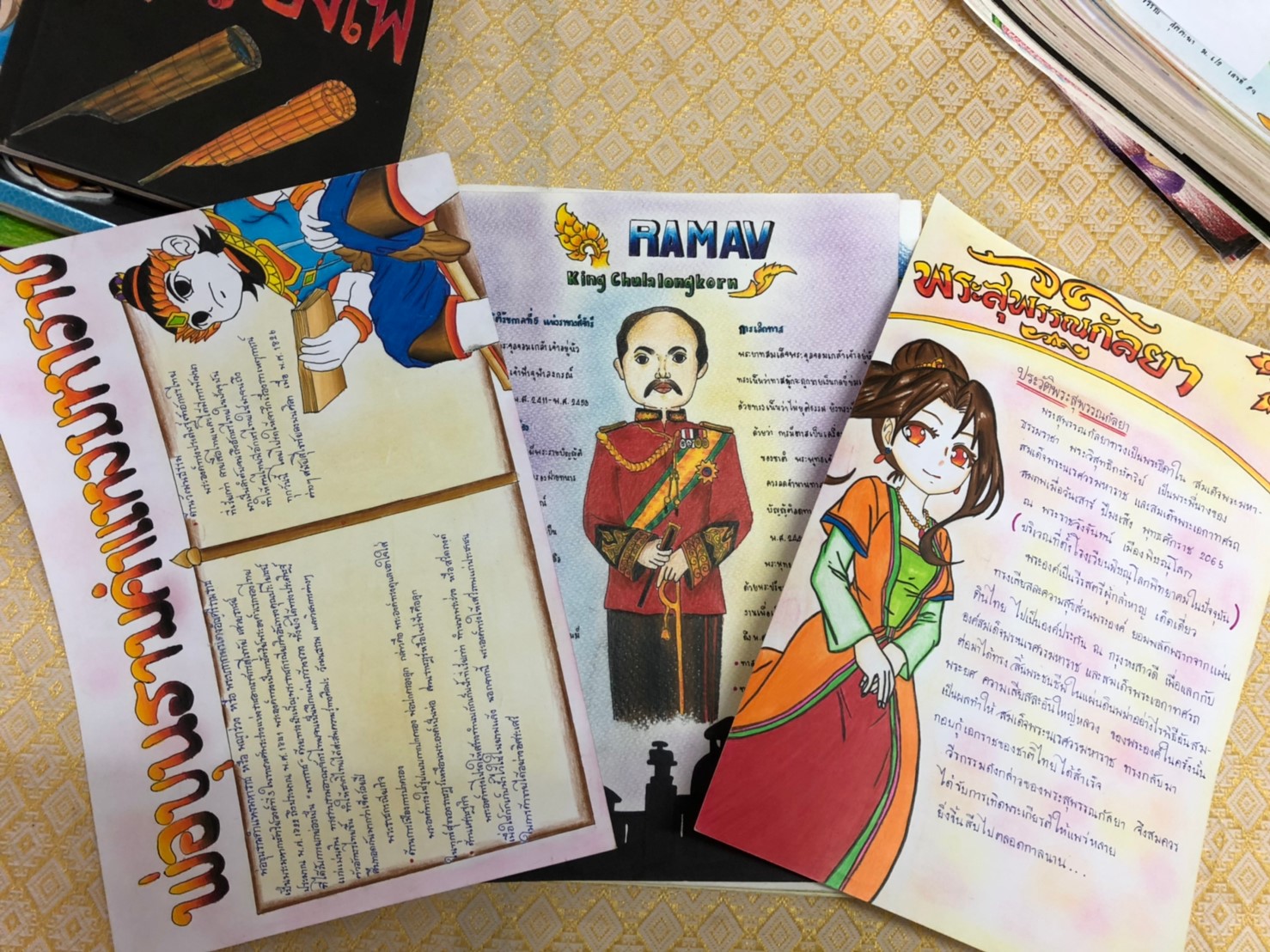 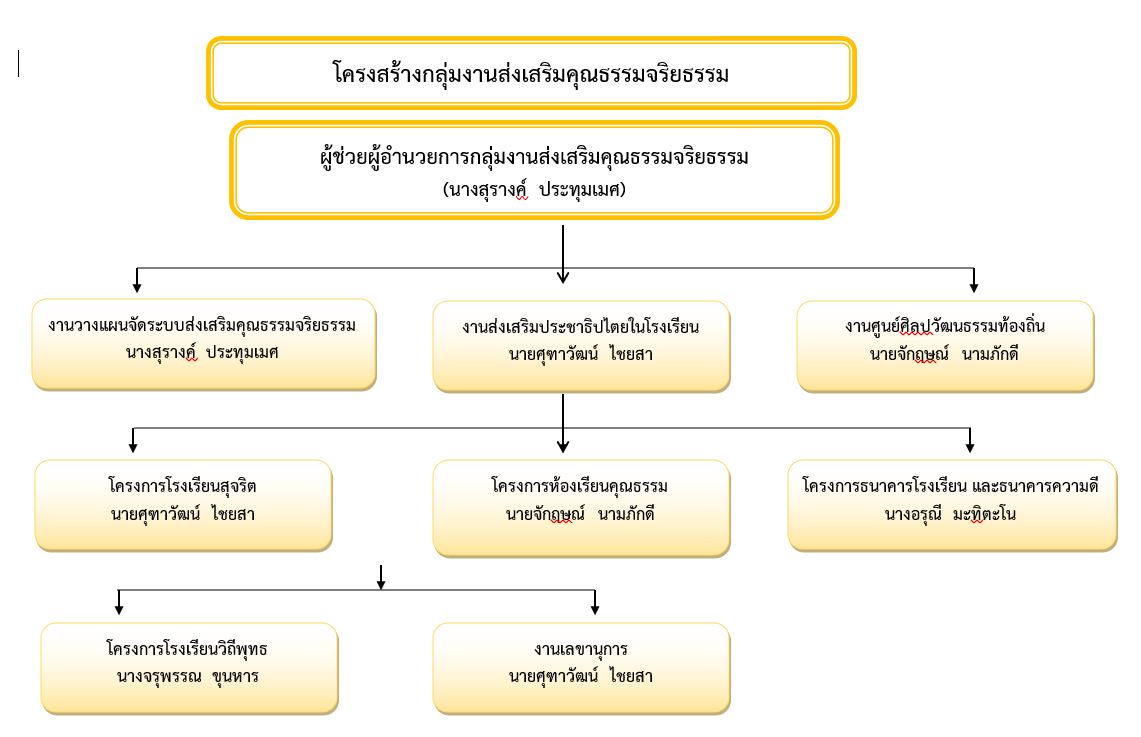 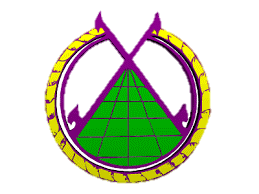 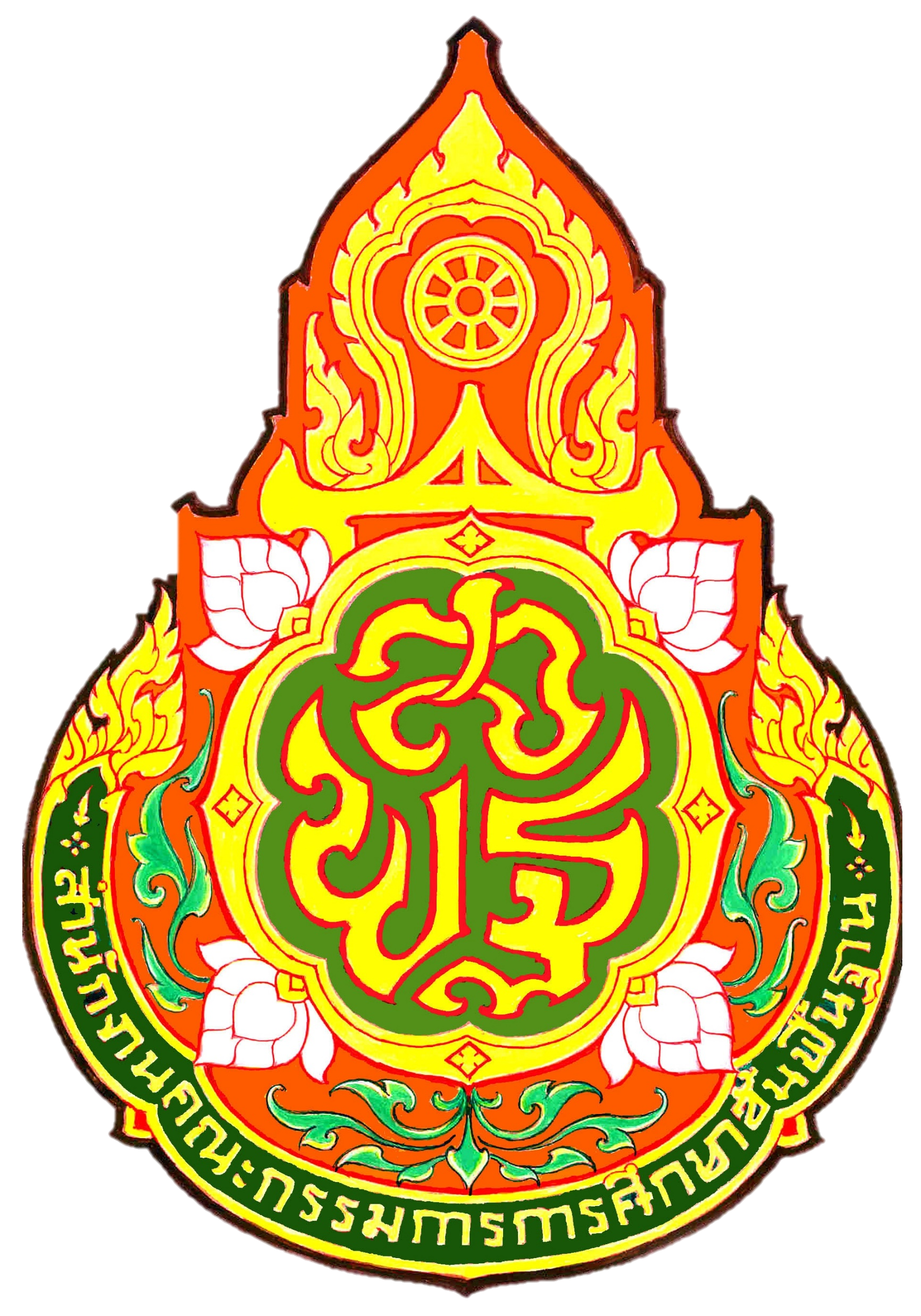 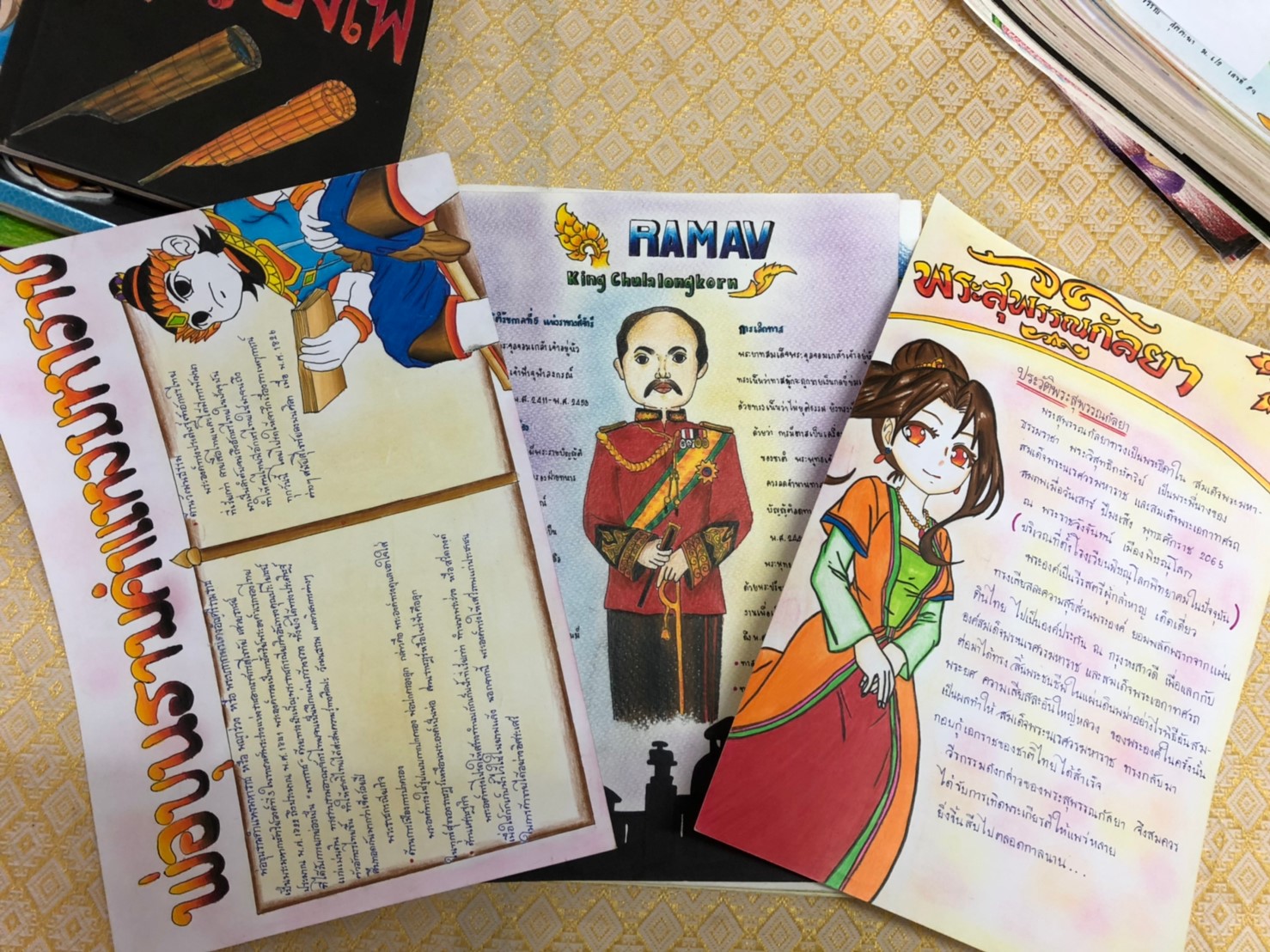 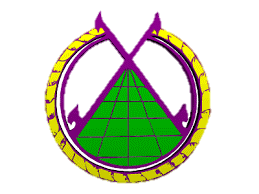 งานวางแผนจัดระบบส่งเสริมคุณธรรมจริยธรรม
1. กำหนดนโยบายขอบข่าย โครงสร้าง ทิศทาง การพัฒนางานส่งเสริมคุณธรรมจริยธรรมบุคลากร 
        2. กำกับดูแลการบริหารงานส่งเสริมคุณธรรมจริยธรรมบุคลากรให้เป็นไปในกรอบ และทิศทางที่โรงเรียนกำหนด 
        3. ให้คำปรึกษาแก่ครูผู้ปฏิบัติหน้าที่หัวหน้างาน หัวหน้าระดับชั้นในการส่งเสริมคุณธรรมจริยธรรมนักเรียน 
        4. นิเทศ กำกับ ติดตามและประเมินผล พร้อมให้คำปรึกษาแก่ครูผู้ปฏิบัติหน้าที่งานส่งเสริมคุณธรรมจริยธรรม บุคลากร ในภาระงาน/โครงการ ที่ได้รับผิดชอบ 
        5. นิเทศ กำกับ ติดตามและประเมินผลครูผู้สอนทุกคนในการดำเนินงานตามโครงการห้องเรียนคุณธรรมและ โครงงานคุณธรรม สพฐ. ทุกระดับชั้น ทุกห้องเรียน ร่วมกับสภานักเรียน 
        6. นิเทศ กำกับ ติดตามและประเมินผลงาน โครงการคุณธรรม สพฐ. และการจัดกิจกรรมคุณธรรมระดับชั้น 
        7. นิเทศ กำกับ ติดตามและประเมินผลโครงการส่งเสริมกิจกรรมสภาเด็กและเยาวชน โครงการโรงเรียนสุจริต โครงการราชพฤกษ์ช่อสะอาด, ห้องเรียนคุณธรรม การจัดกิจกรรมเฉลิมพระเกียรติ 904 การจัดกิจกรรมวันสำคัญทาง ศาสนาและพระราชพิธี การจัดกิจกรรมหน้าเสาธง การส่งเสริมประชาธิปไตยในสถานศึกษา ให้ดำเนินไปอย่าง ถูกต้องเหมาะสม 
        8. งานอื่น ๆ ตามนโยบายต้นสังกัดกำหนด
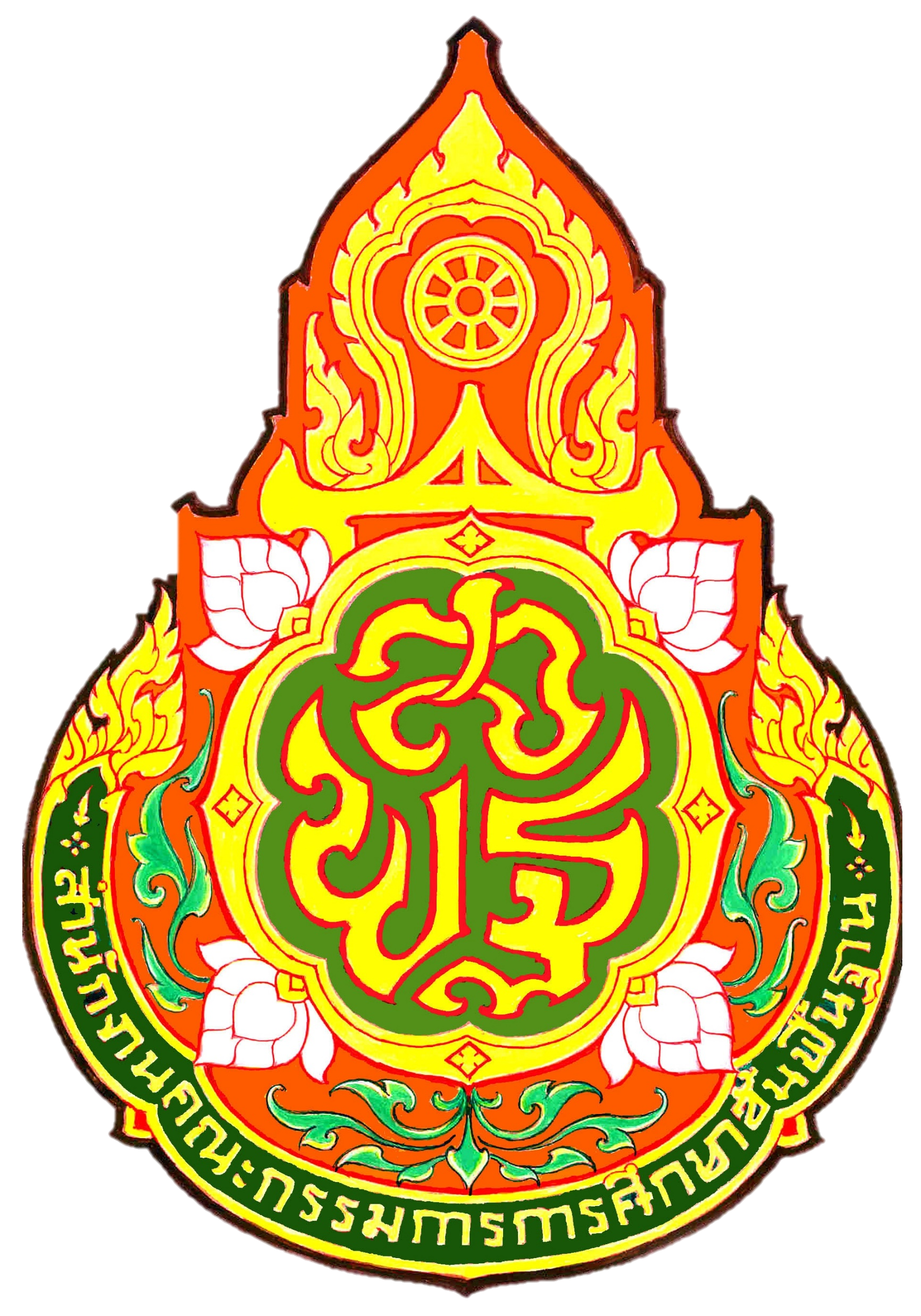 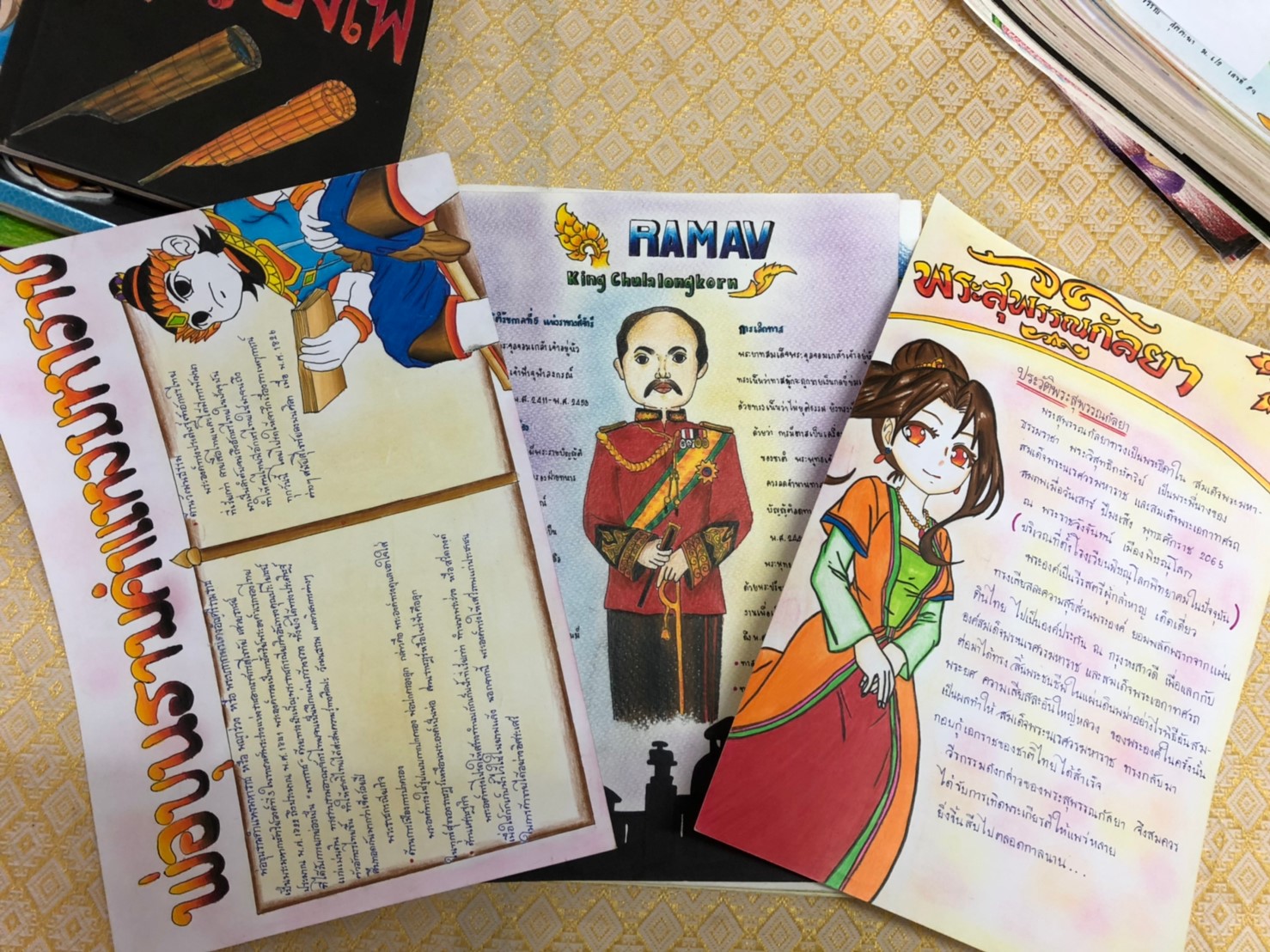 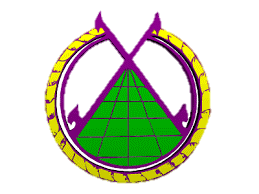 ผลงานเชิงประจักษ์ด้านงานวางแผนจัดระบบส่งเสริมคุณธรรมจริยธรรม
ห้องเรียนคุณธรรม
กิจกรรมสภานักเรียน
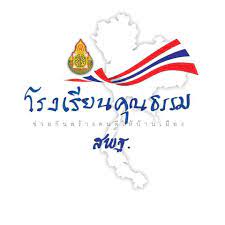 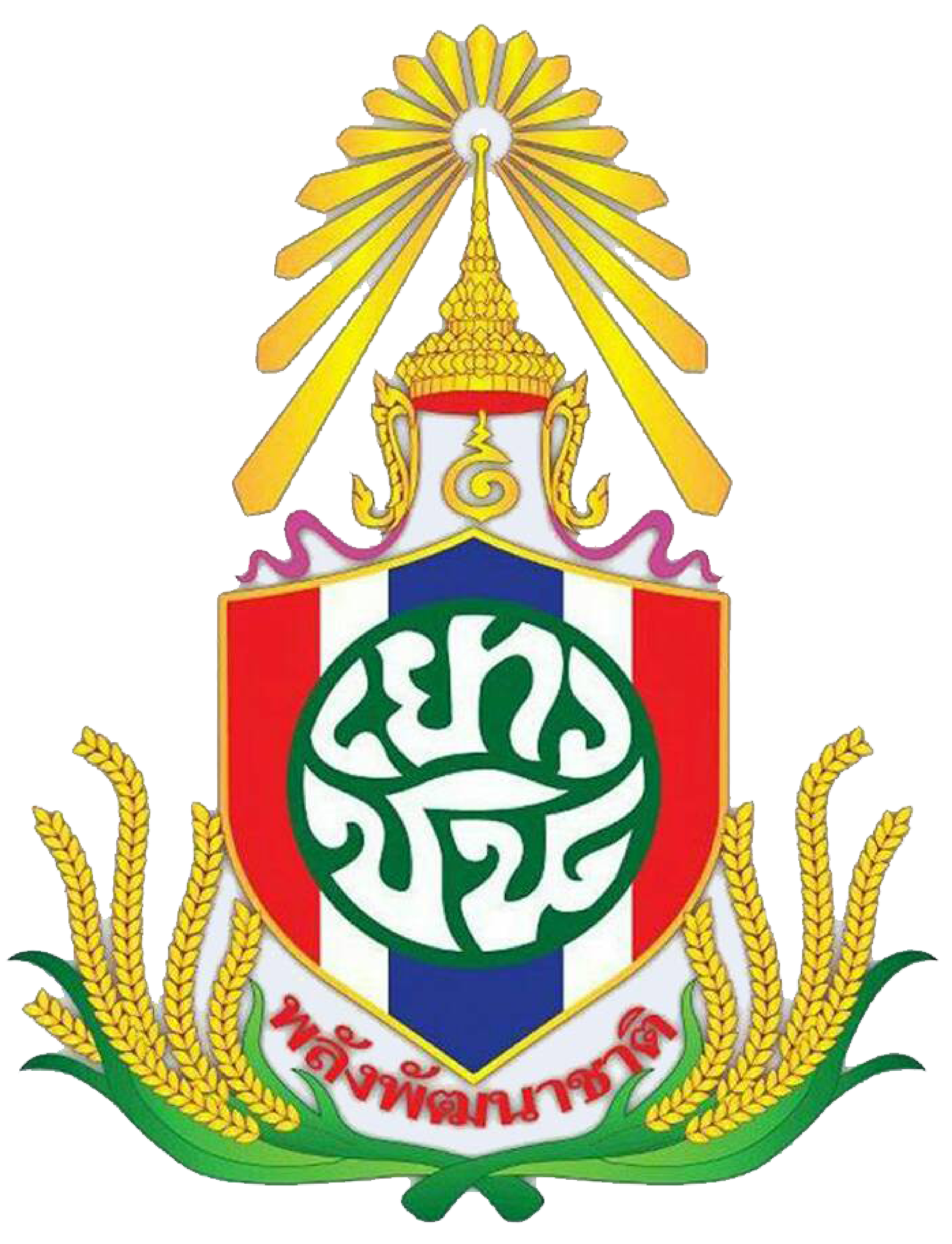 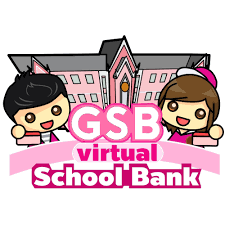 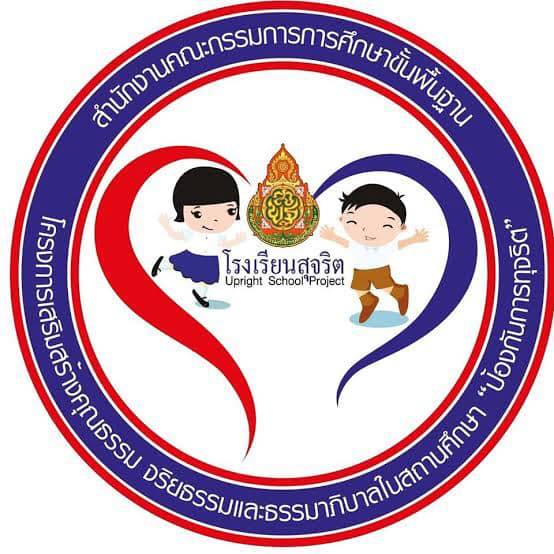 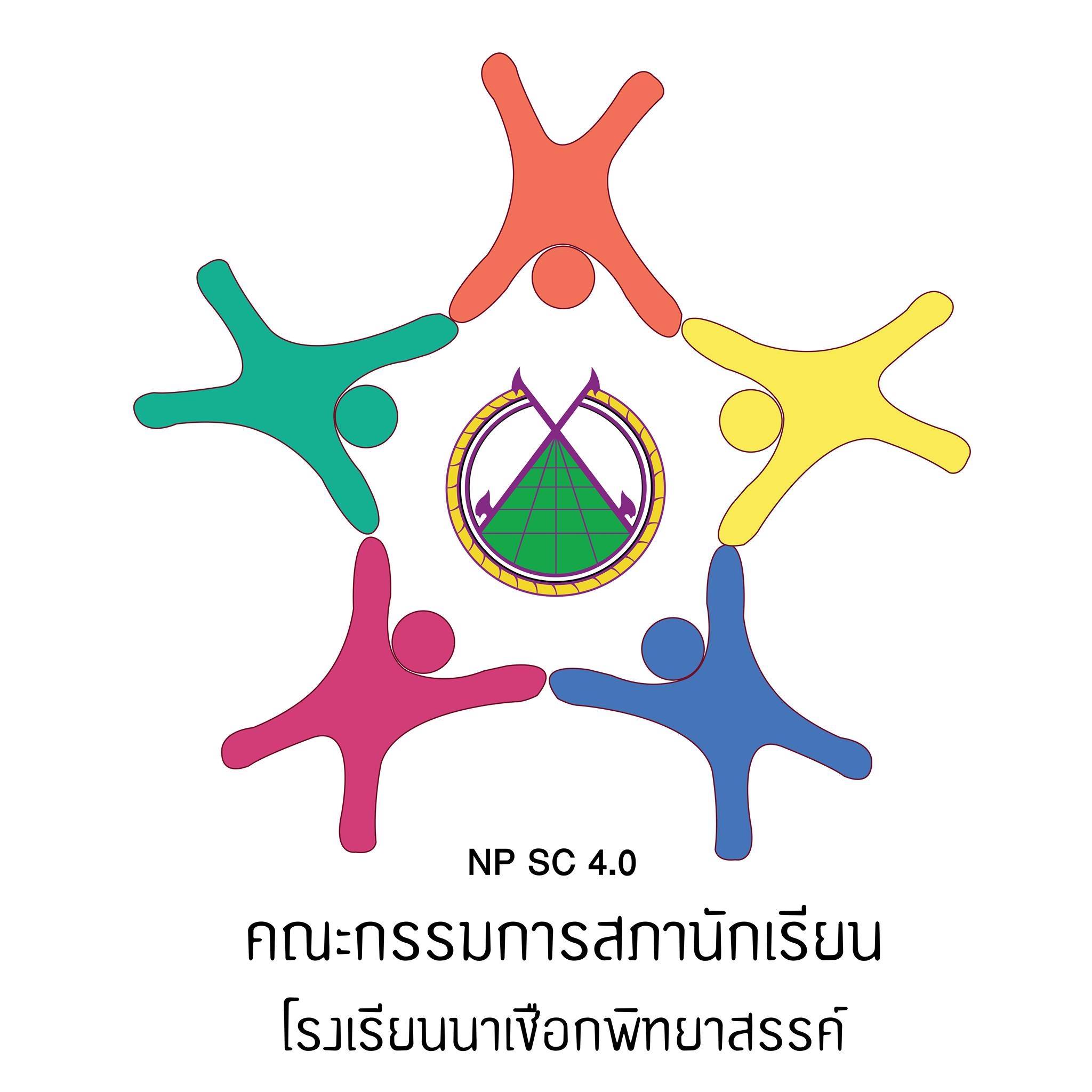 ธนาคารโรงเรียน
โรงเรียนสุจริต
กิจกรรมสภาเด็ก
และเยาวชน
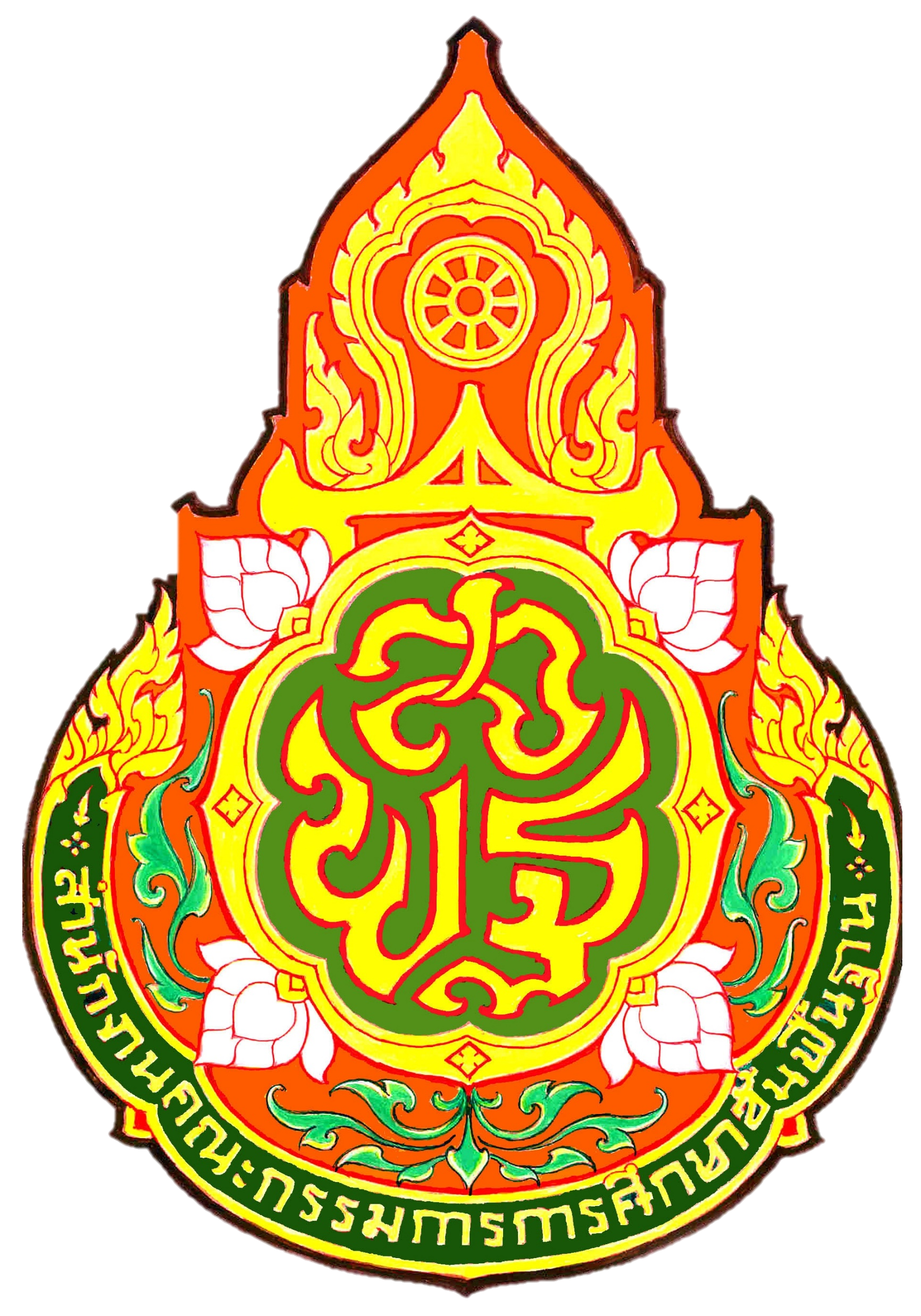 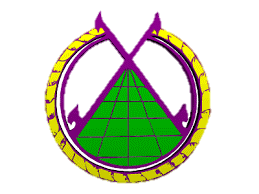 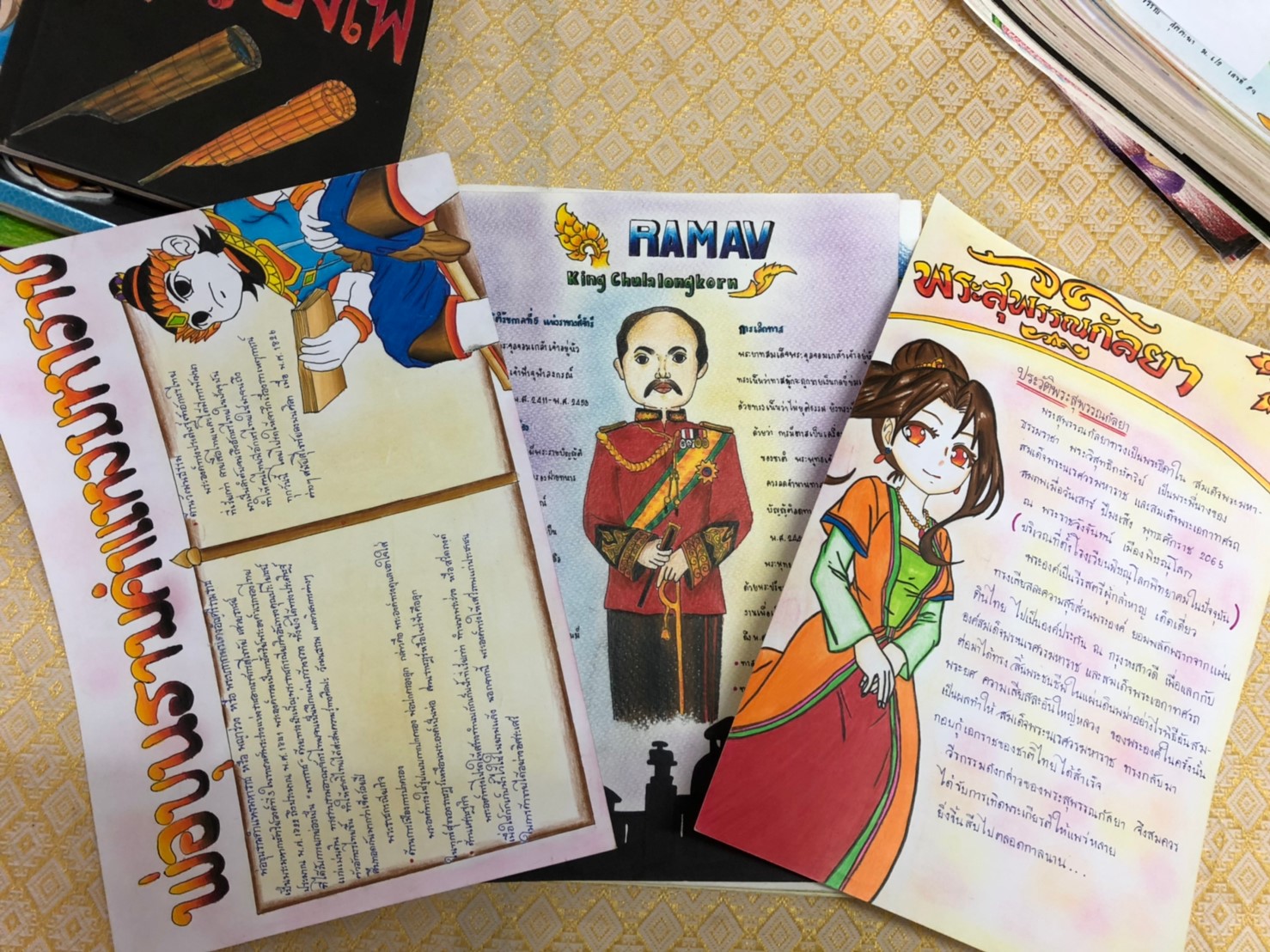 งานส่งเสริมประชาธิปไตยในโรงเรียน
1.  วางแผนพัฒนาระบอบประชาธิปไตยในโรงเรียน รณรงค์เผยแพร่ประชาธิปไตย และสนับสนุนการ
ทำงานของสภานักเรียนให้จัดทำโครงการ/กิจกรรมในสถานศึกษาให้เกิดคุณภาพต่อพฤติกรรมนักเรียน
	    2. ปรับปรุงห้องแหล่งเรียนรู้ที่ส่งเสริมประชาธิปไตยให้เป็นสำนักงานที่เอื้อต่อการเรียนรู้และการศึกษาดูงาน
	    3. จัดทำปฏิทินการปฏิบัติงาน  การออกคำสั่งต่าง ๆ ที่เกี่ยวข้องกับงานส่งเสริมประชาธิปไตยใน โรงเรียน
	    4. ประสาน ส่งเสริม สนับสนุน การจัดกิจกรรมของสภาเด็กและเยาวชน ตลอดทั้งกิจกรรมที่เป็น ประโยชน์ของนักเรียน 
โดยร่วมมือกับเครือข่ายทุกระดับองค์กร
          5. ดำเนินงานส่งเสริมประชาธิปไตยในโรงเรียนตามแนวนโยบายกระทรวงศึกษาธิการและรัฐสภา
           6. ส่งเสริมให้นักเรียนได้แสดงความคิดเห็นและมีส่วนร่วมในการพัฒนาสถานศึกษา ทั้งด้านการจัด
กิจกรรมส่งเสริมประชาธิปไตย ความสะอาด การมีส่วนร่วมพัฒนา ความประพฤติและระเบียบวินัยต่างๆของโรงเรียน
           7. เป็นที่ปรึกษา ดูแล กำกับ ติดตาม การบริหารงานส่งเสริมประชาธิปไตยในโรงเรียน
	       8. สรุปและประเมินผลการปฏิบัติงาน เสนอตามขั้นตอนทุกภาคเรียน
           9. งานอื่น ๆ ที่เกี่ยวข้อง
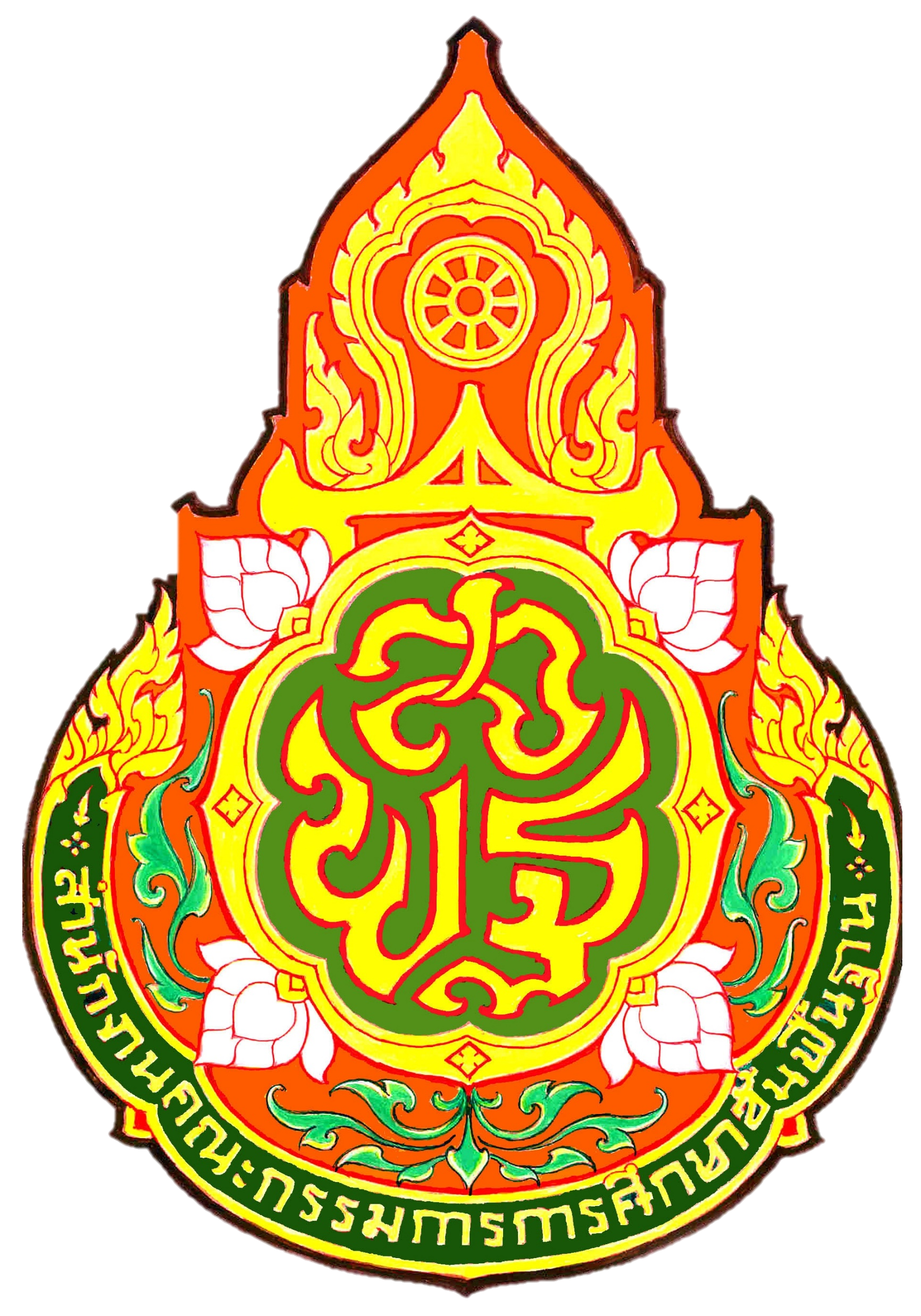 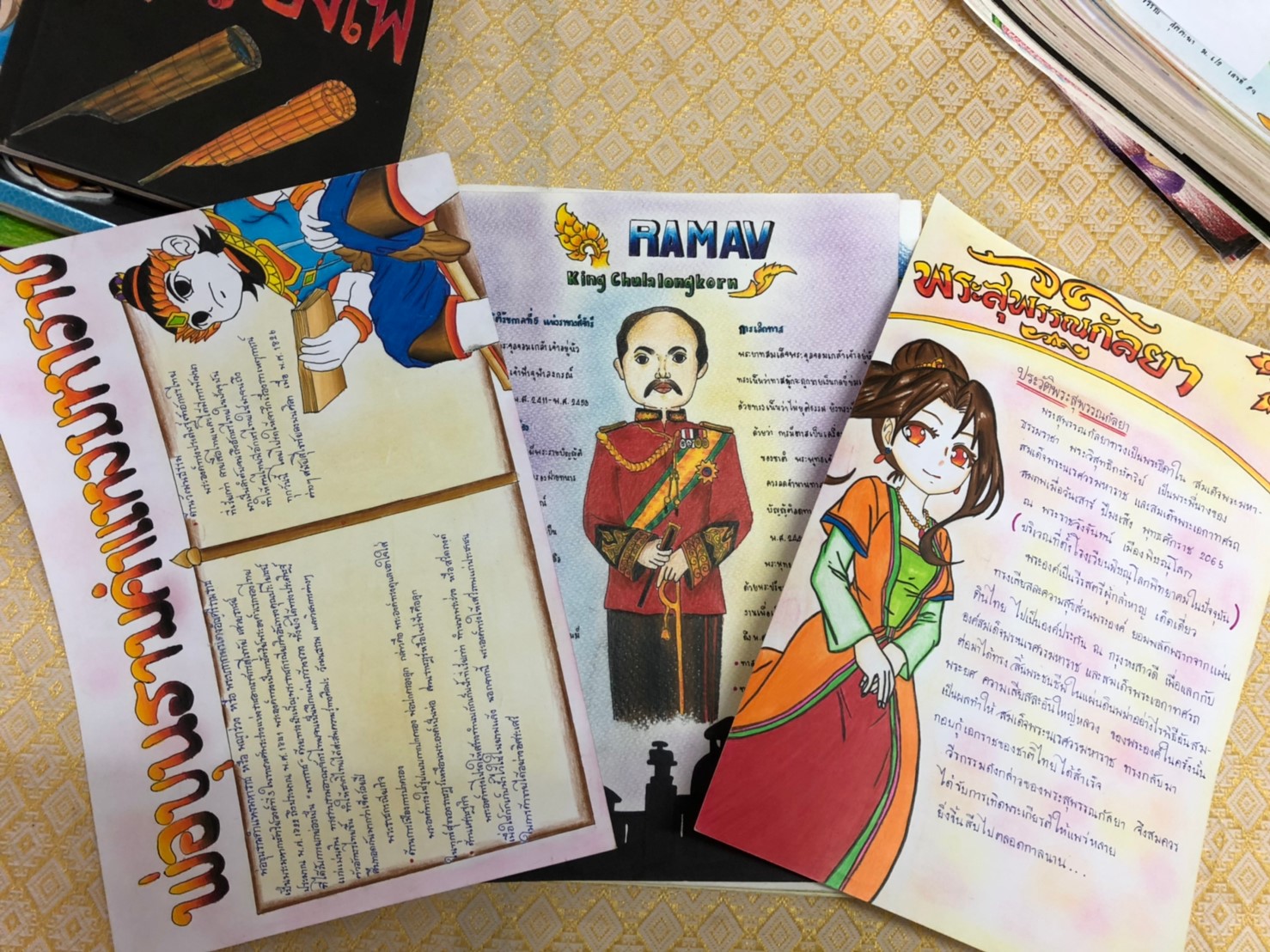 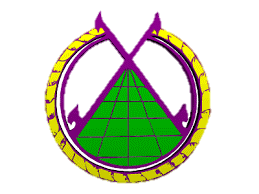 ผลงานเชิงประจักษ์ด้านงานส่งเสริมประชาธิปไตยในโรงเรียน
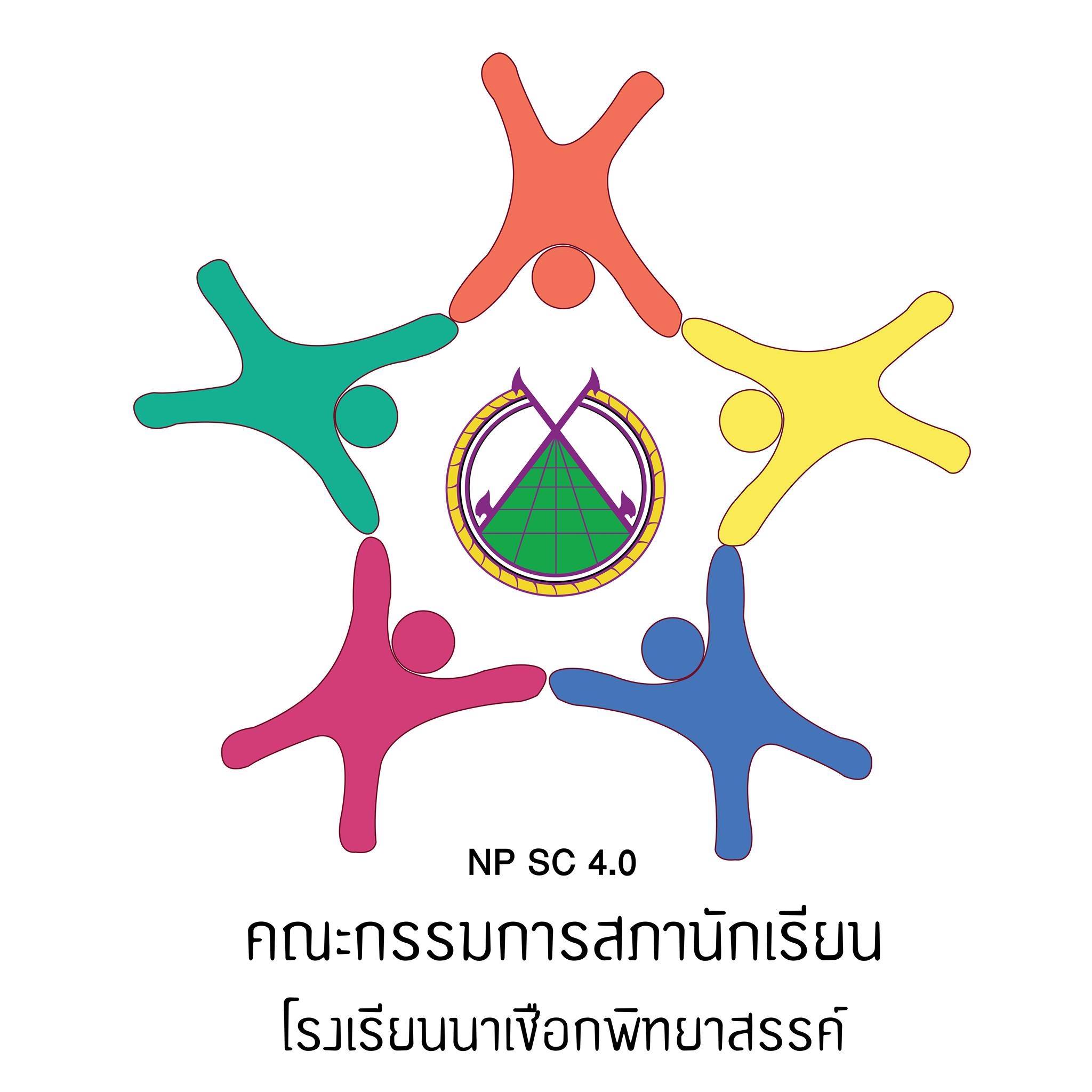 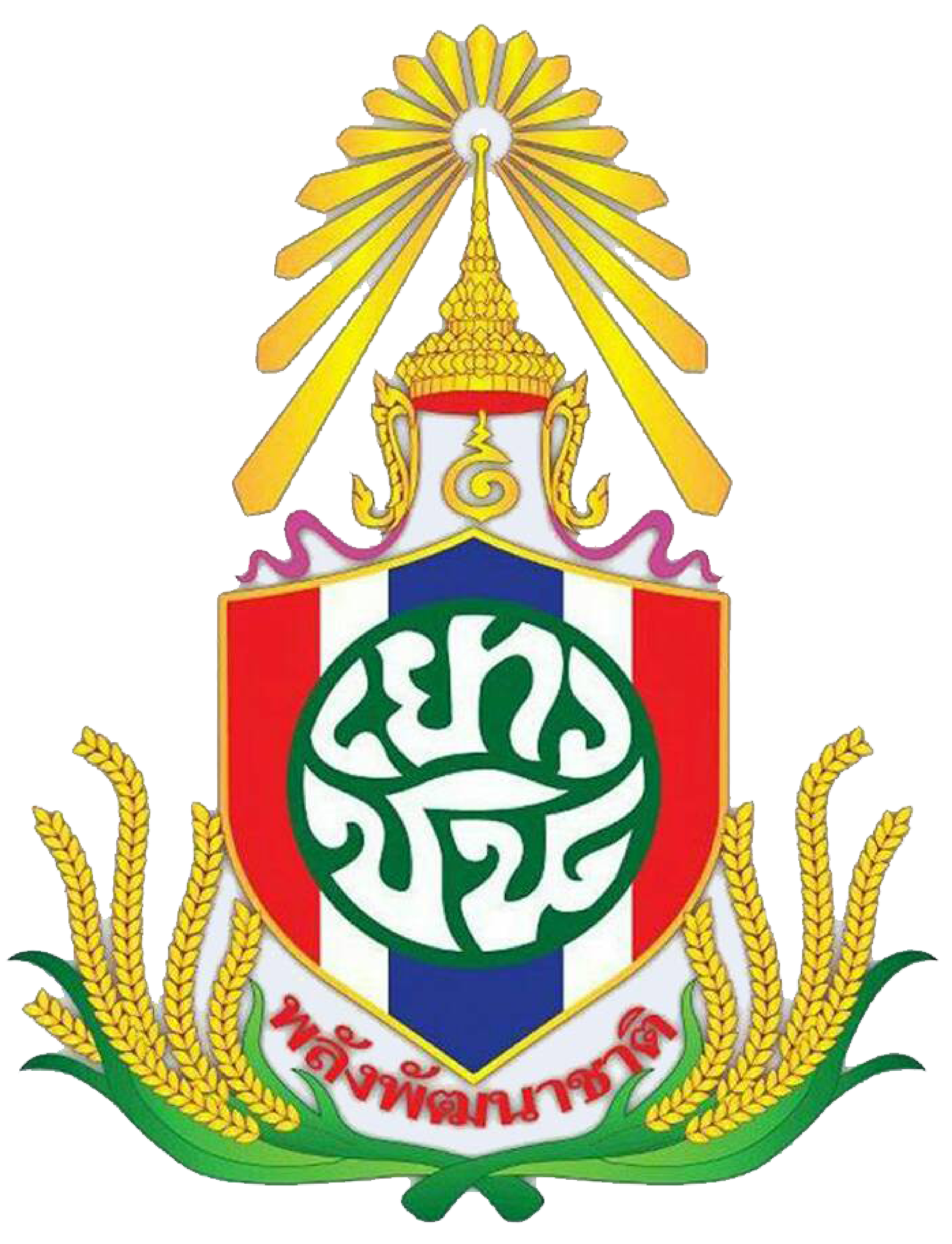 กิจกรรมสภานักเรียน
กิจกรรมสภาเด็กและเยาวชน
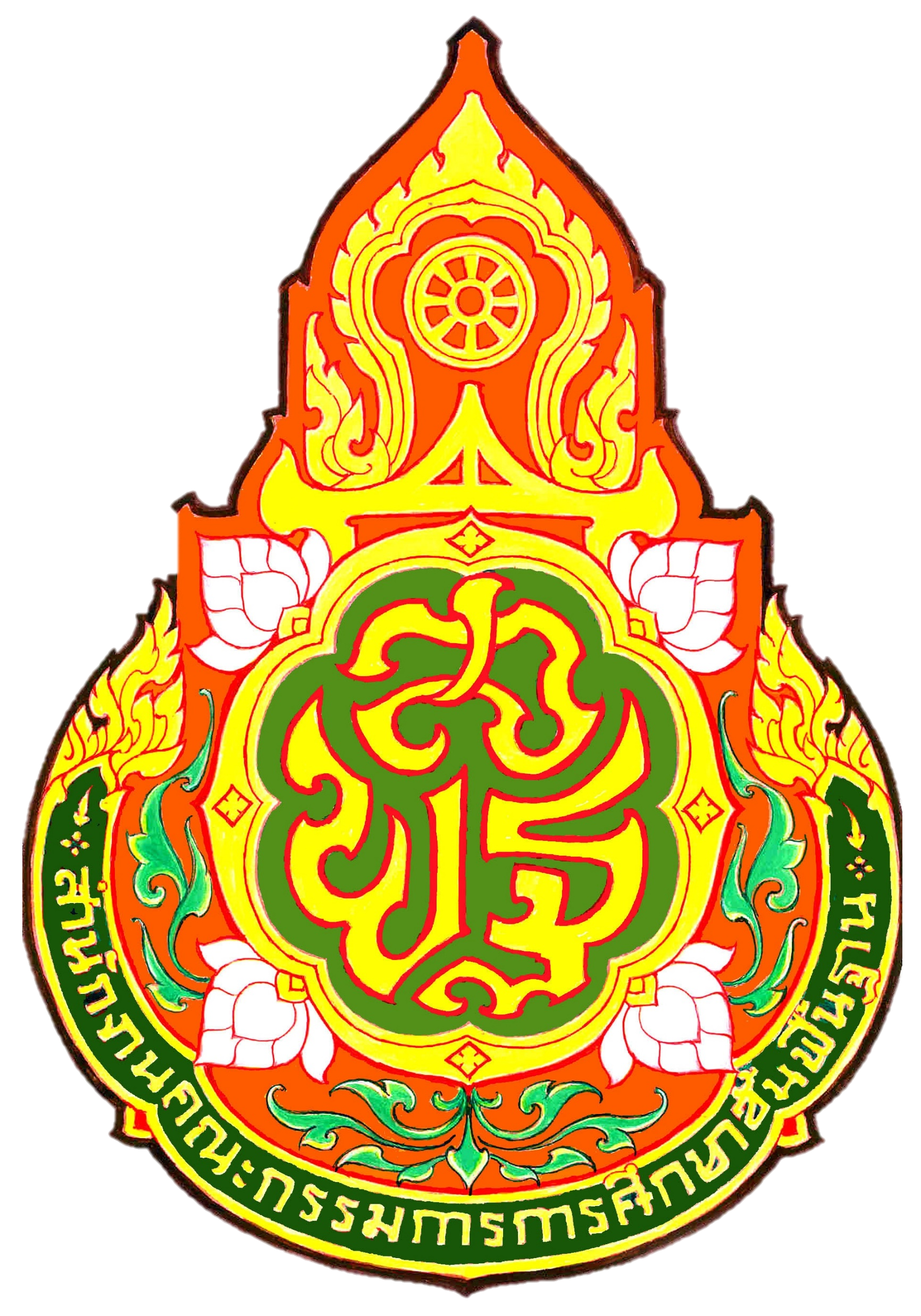 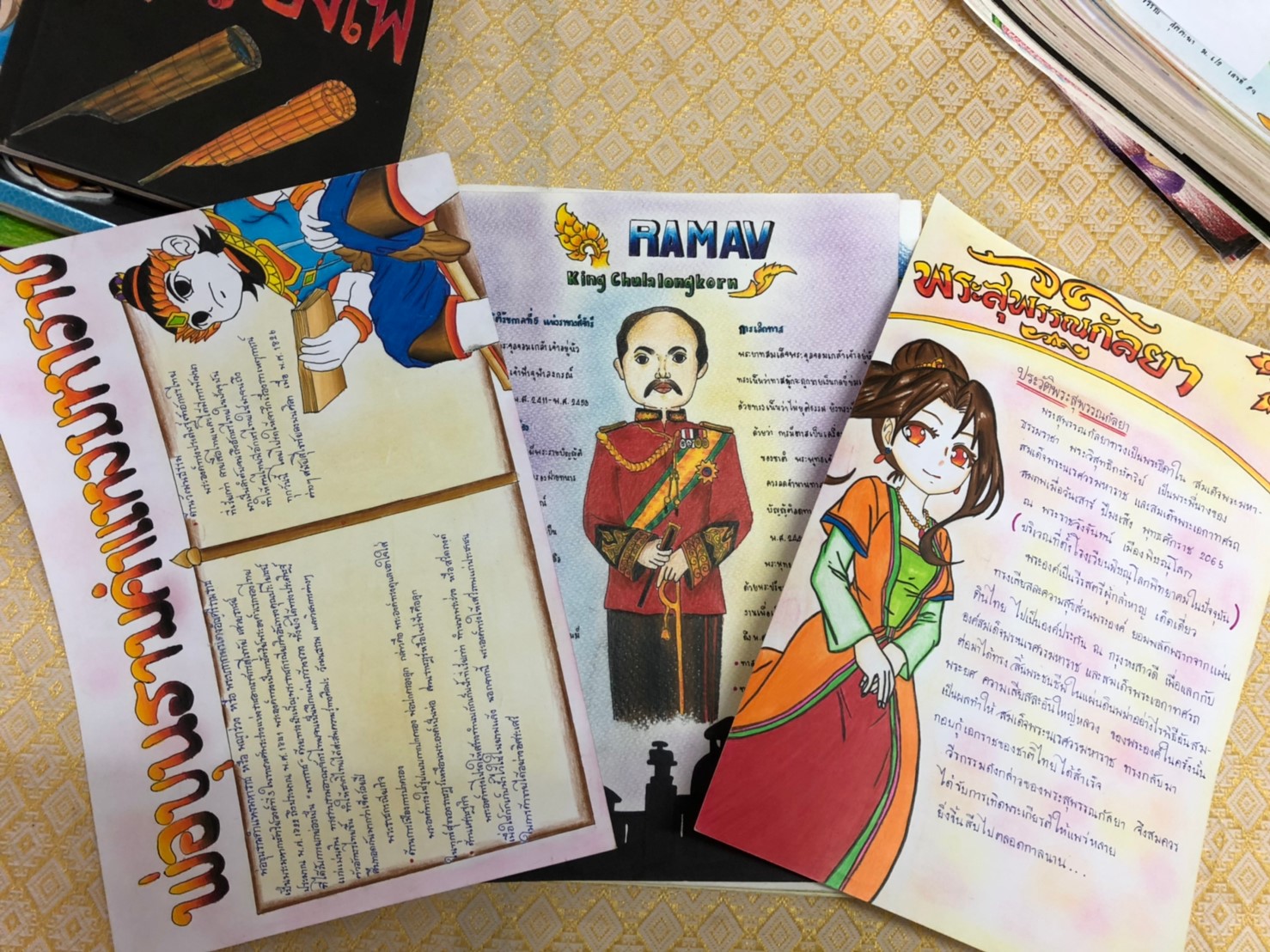 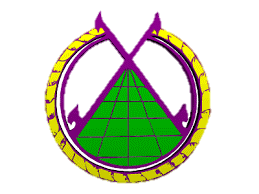 การเลือกตั้งสภานักเรียนโรงเรียนนาเชือกพิทยาสรรค์
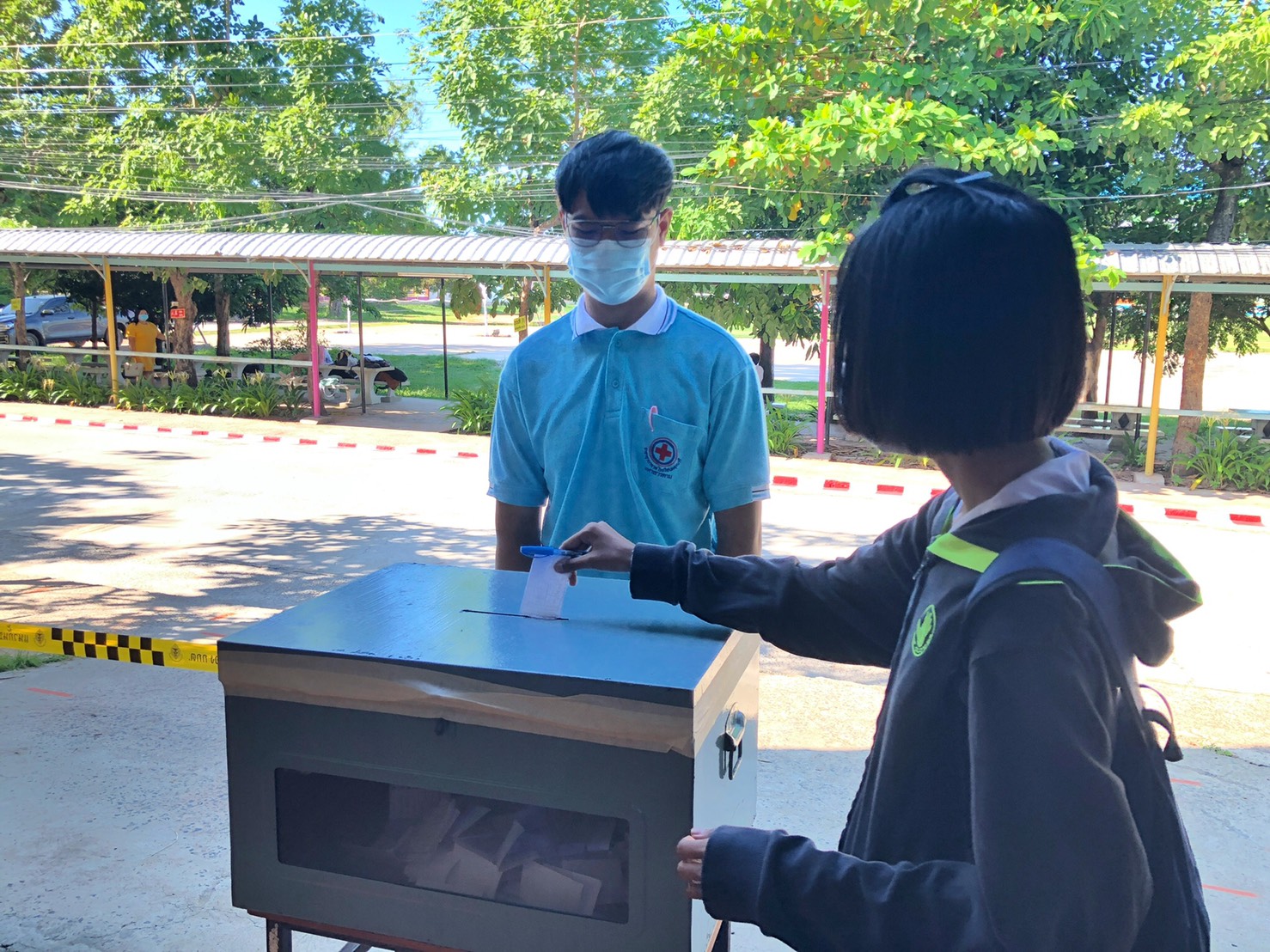 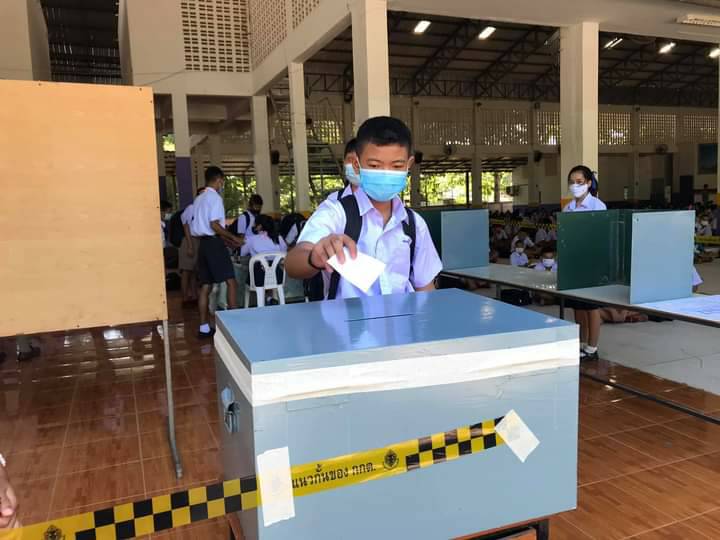 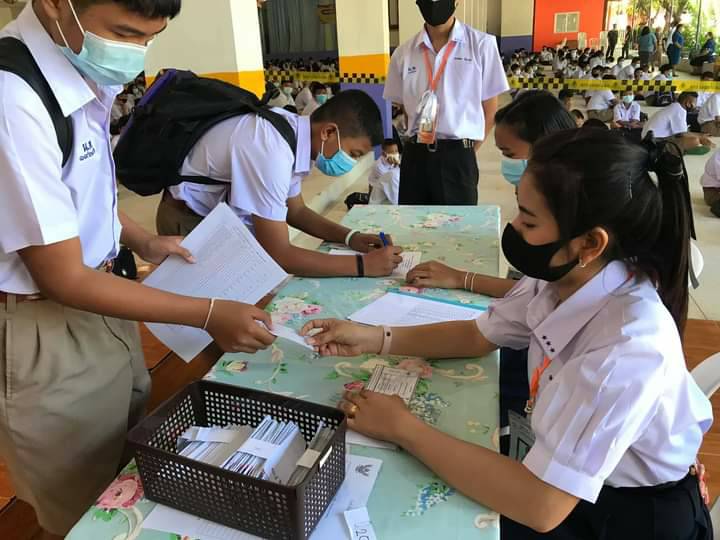 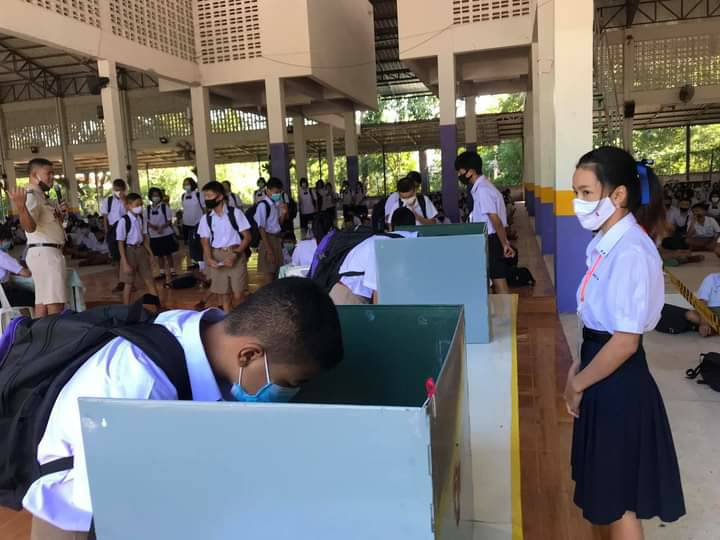 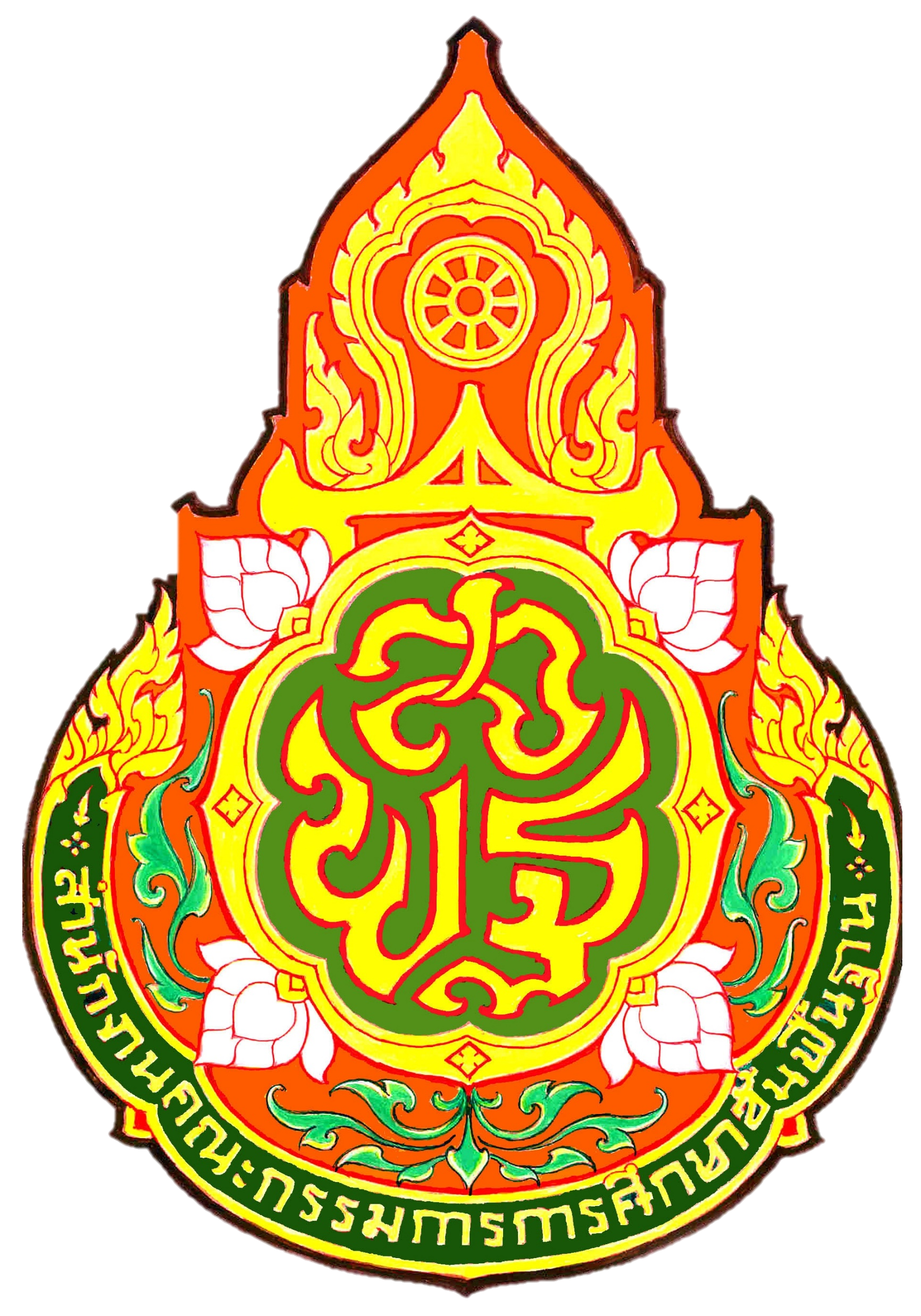 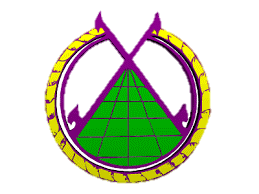 กิจกรรมสภานักเรียน
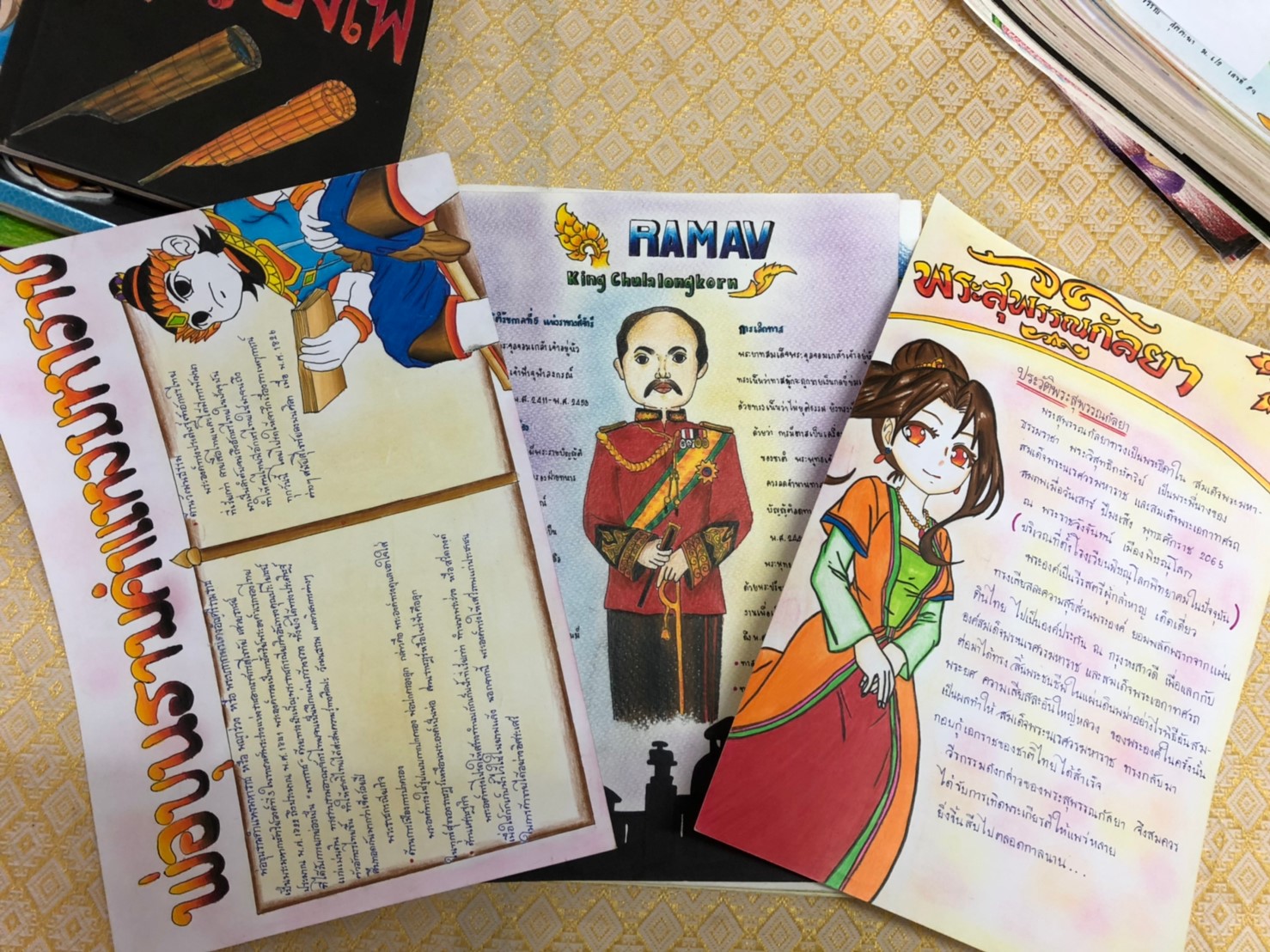 โครงการ “เสริมสร้างเครือข่ายและเผยแพร่ความรู้สู่ชุมชนเพื่อพัฒนาศักยภาพสภานักเรียน”และต้อนรับคณะศึกษาดูงานจากสภานักเรียนโรงเรียนเชียงยืนพิทยาคม
โครงการ SCปันสุข...สู่น้อง
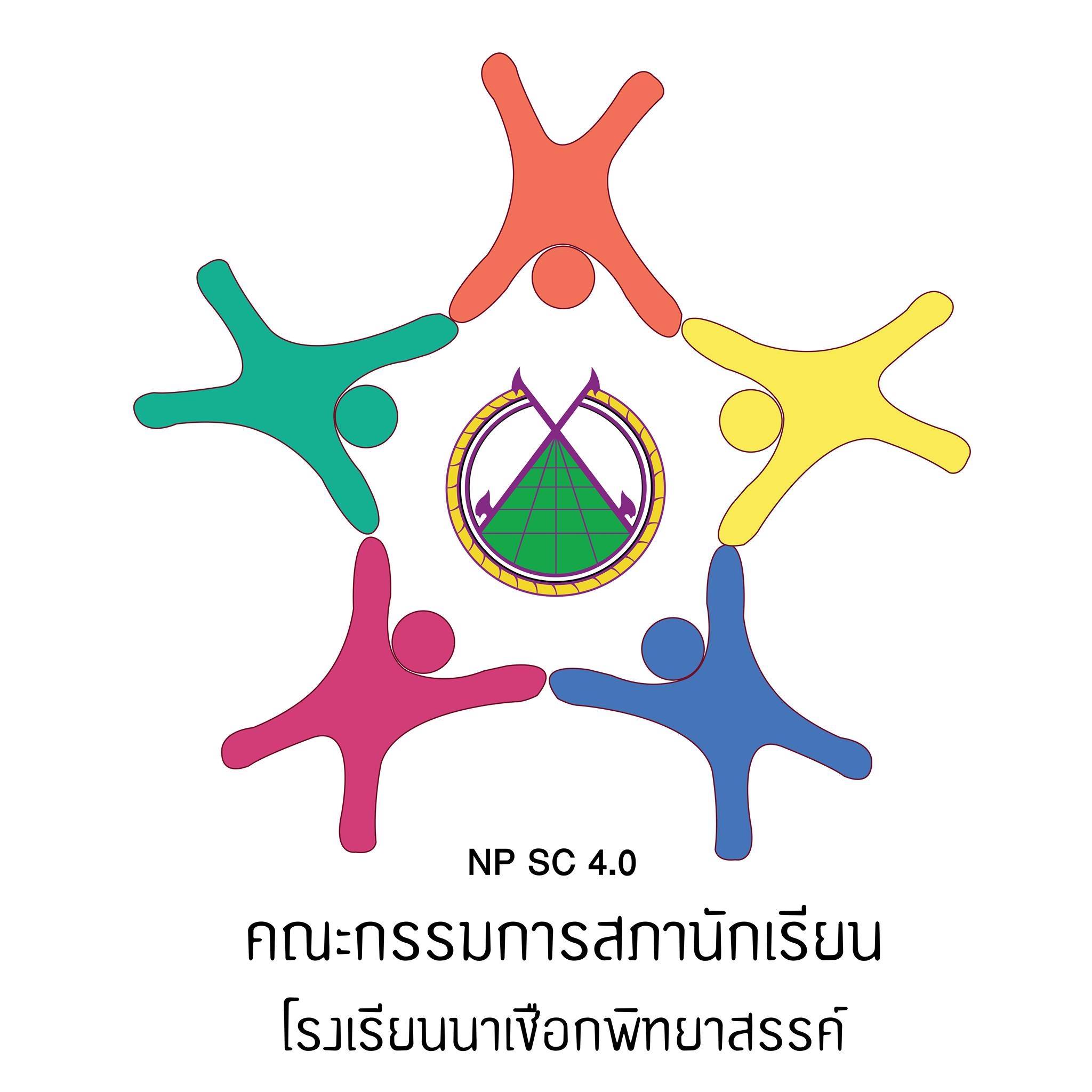 เพจ สภานักเรียน โรงเรียนนาเชือกพิทยาสรรค์
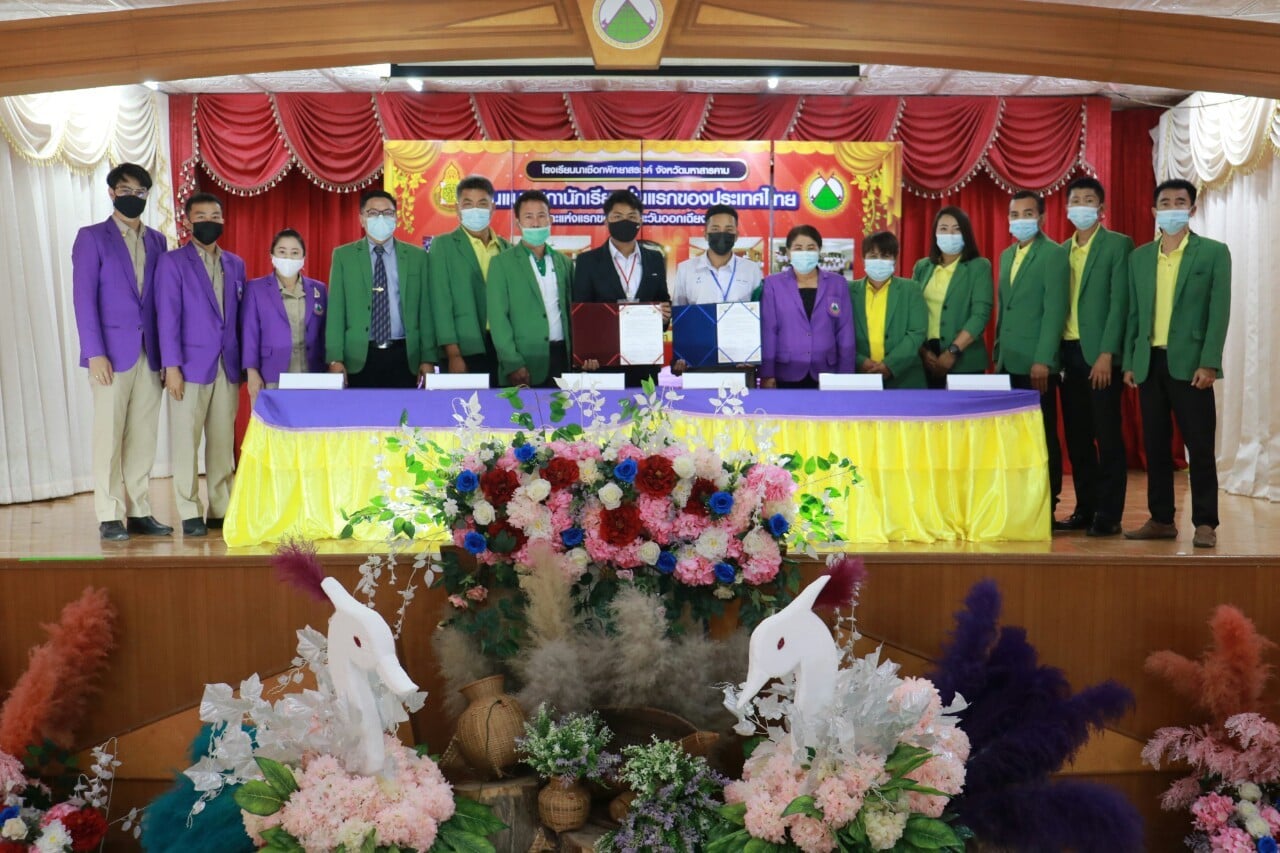 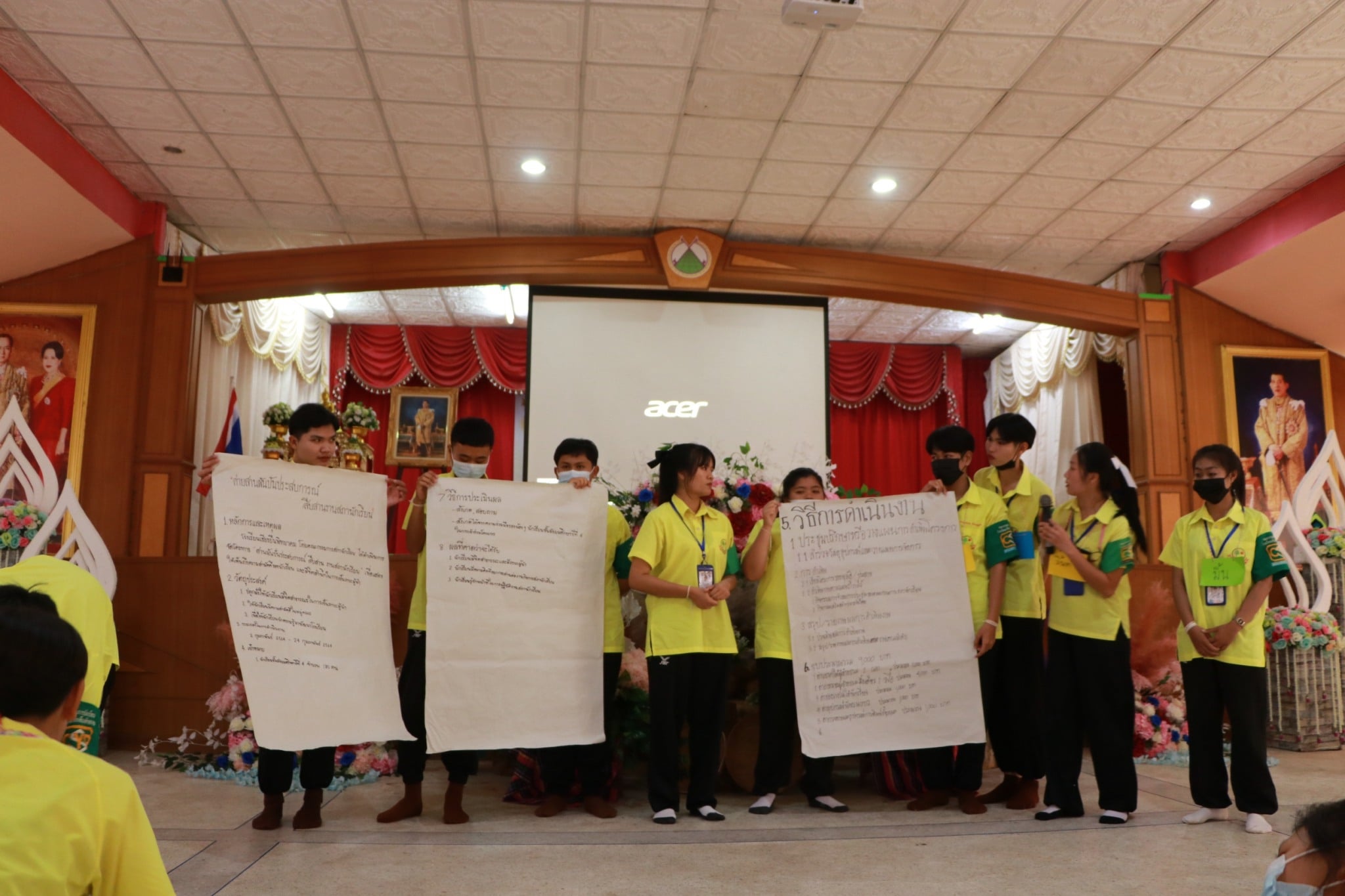 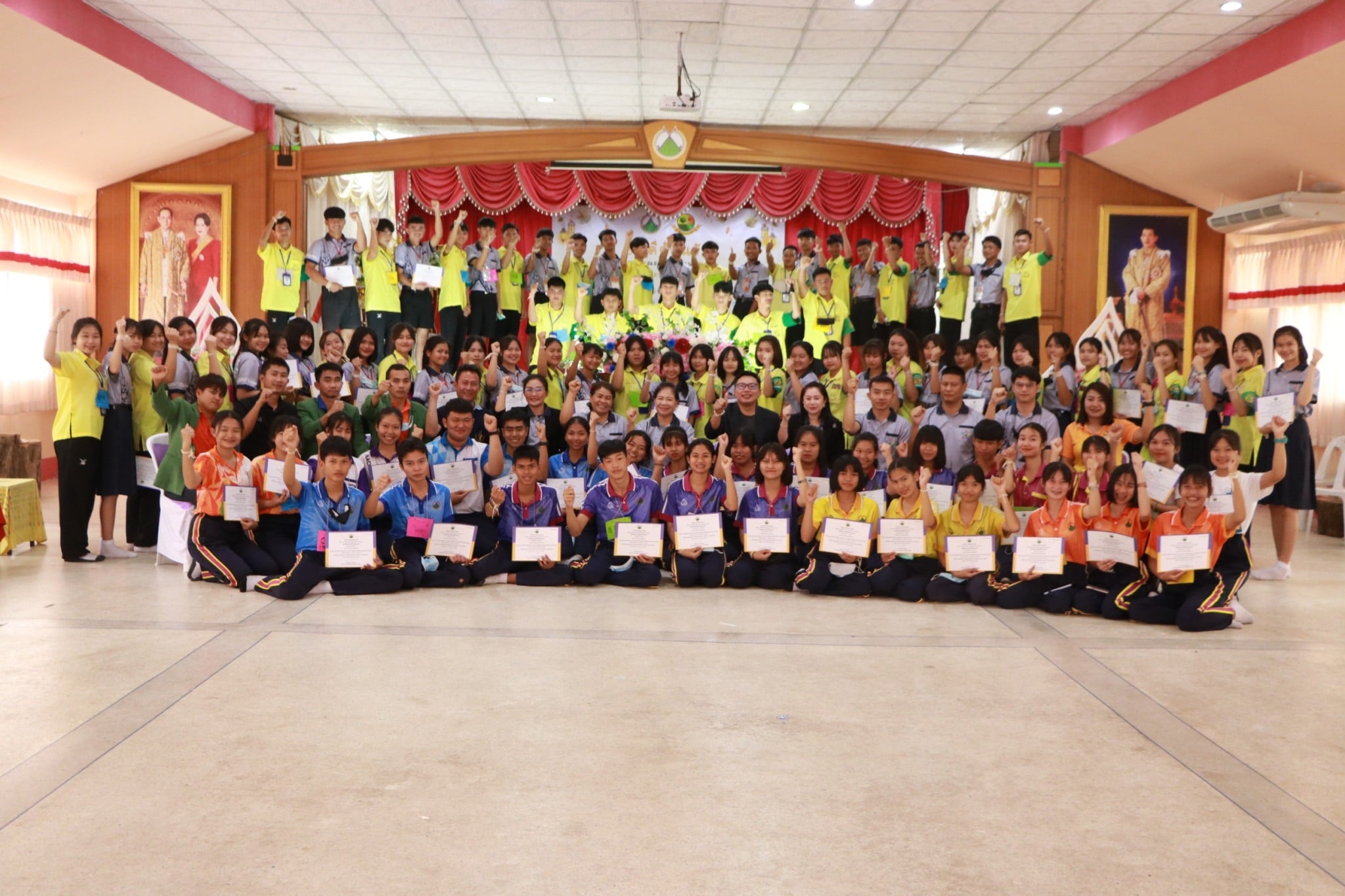 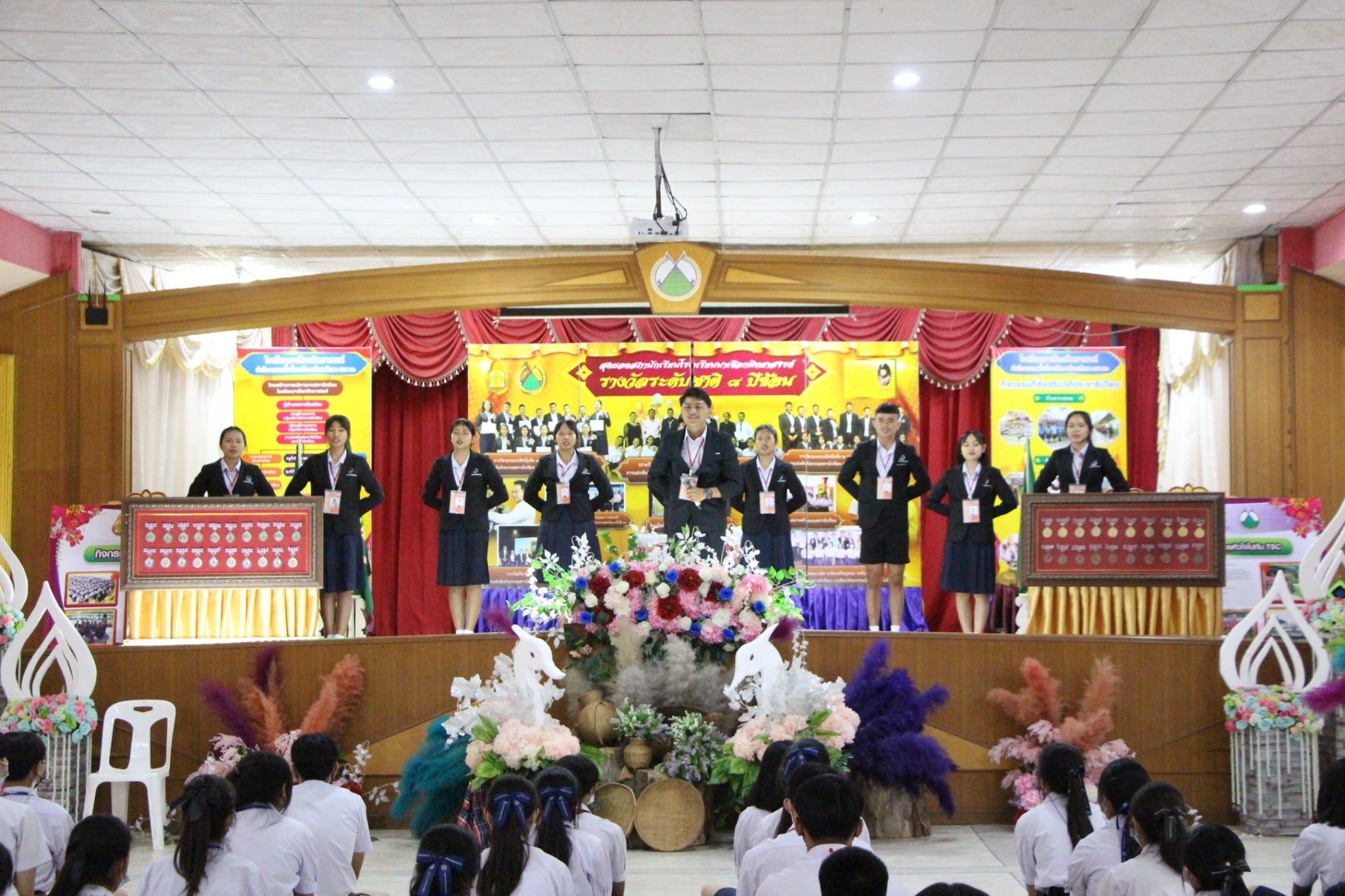 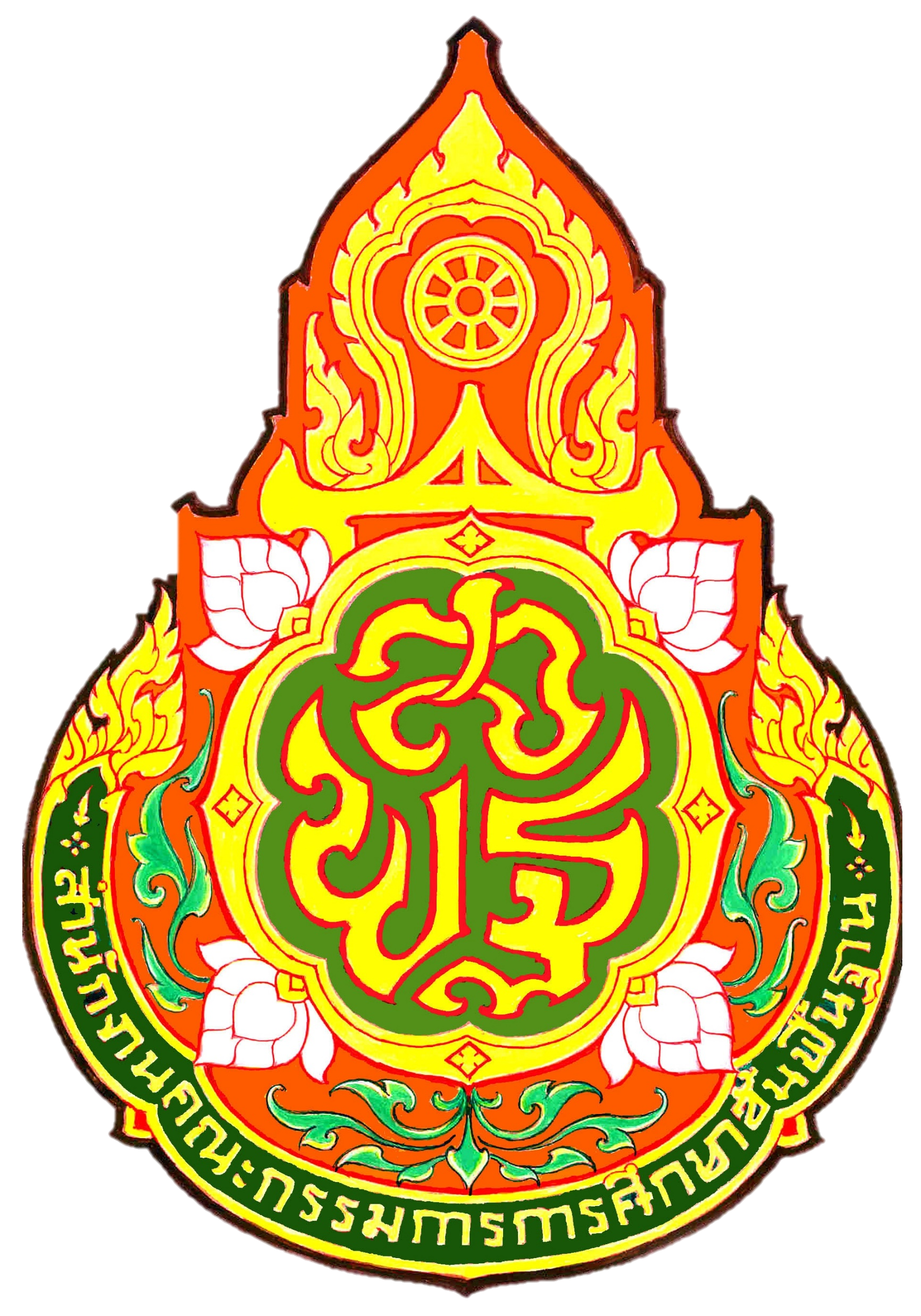 กิจกรรมสภาเด็กและเยาวชน
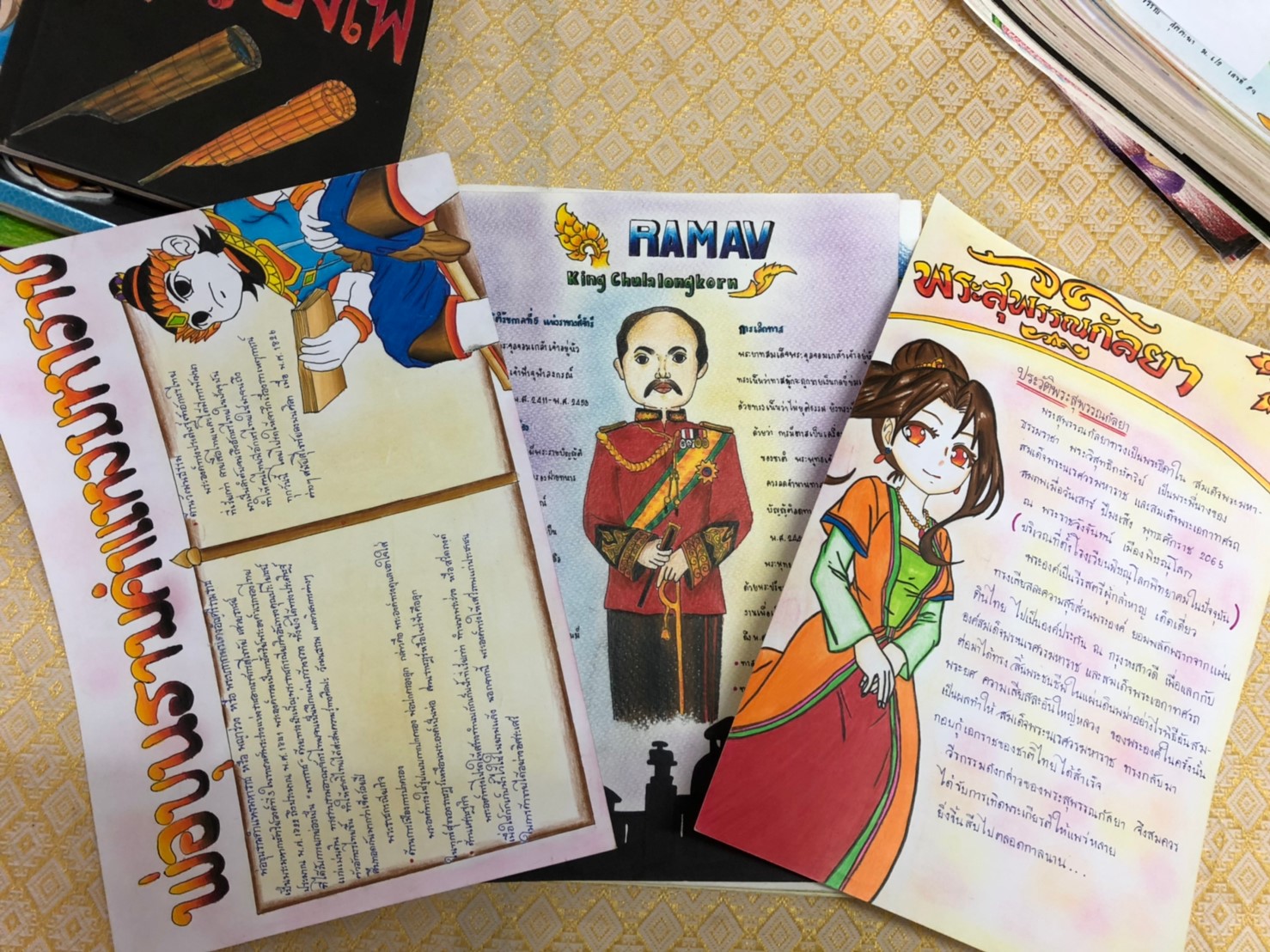 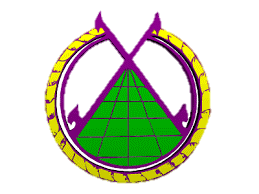 โครงการป้องกันเเละแก้ไขปัญหาการตั้งครรภ์ในวัยรุ่น ประจำปีงบประมาณ2563
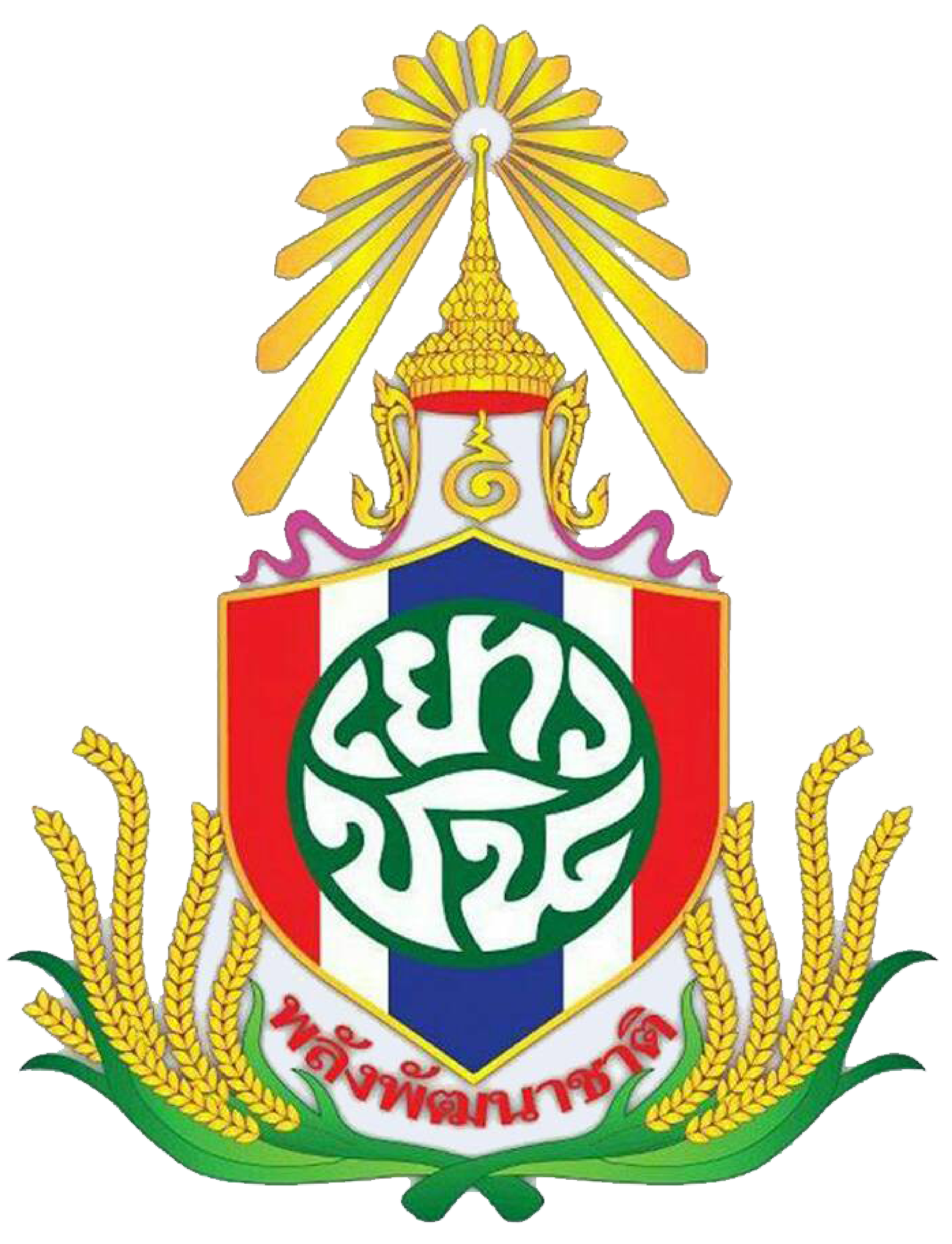 เพจ สภาเด็กและเยาวชนอำเภอนาเชือก
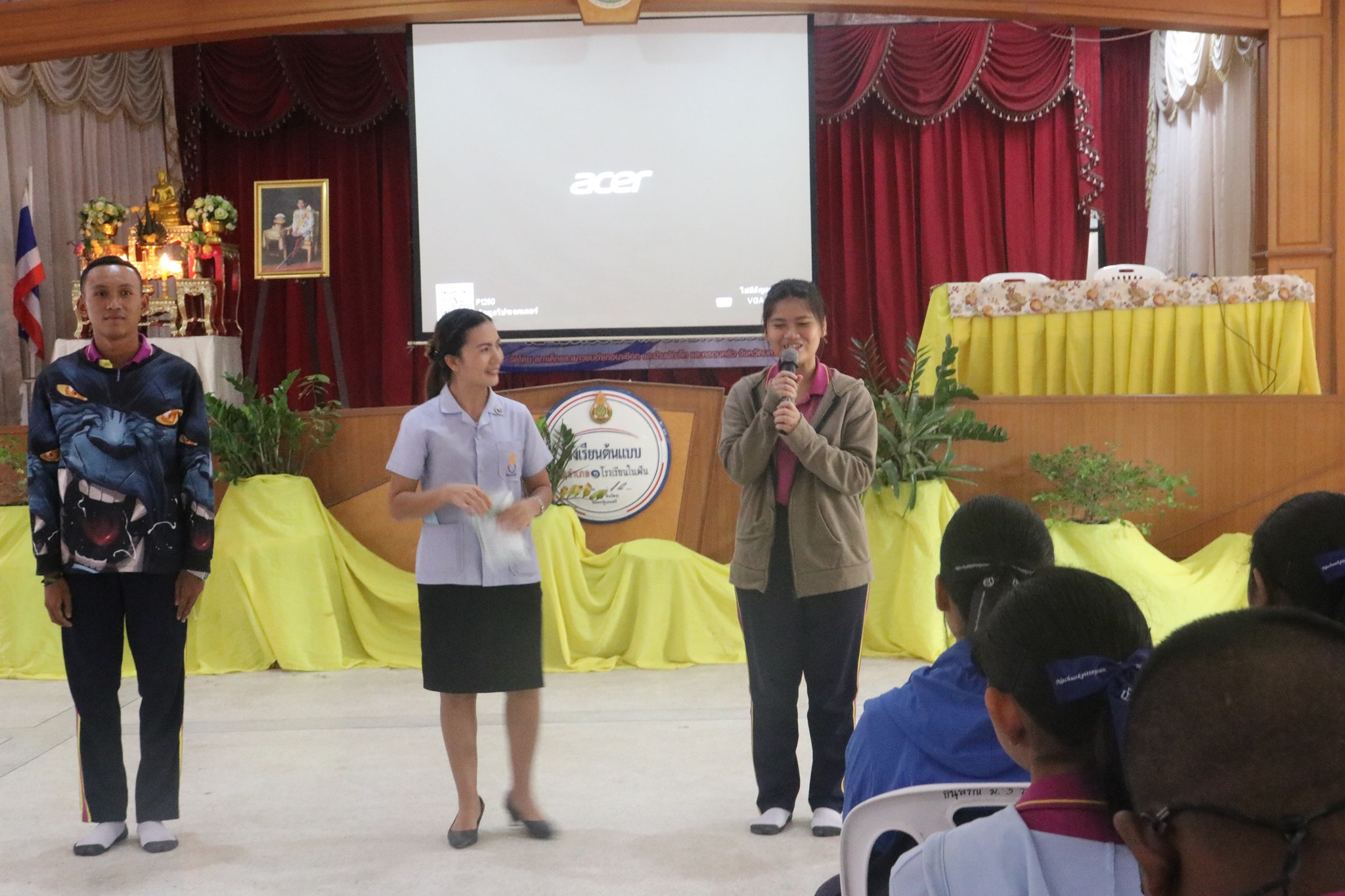 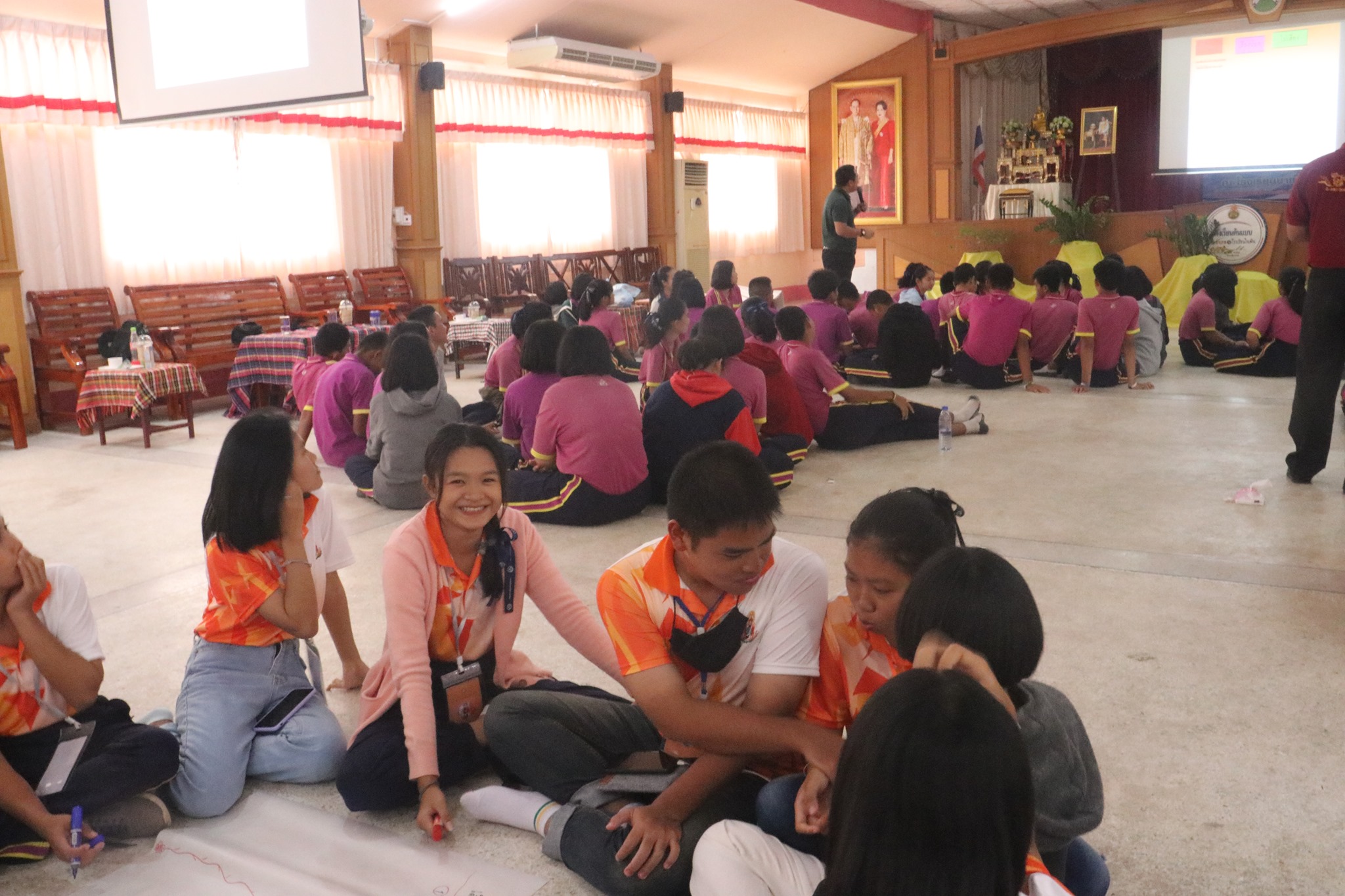 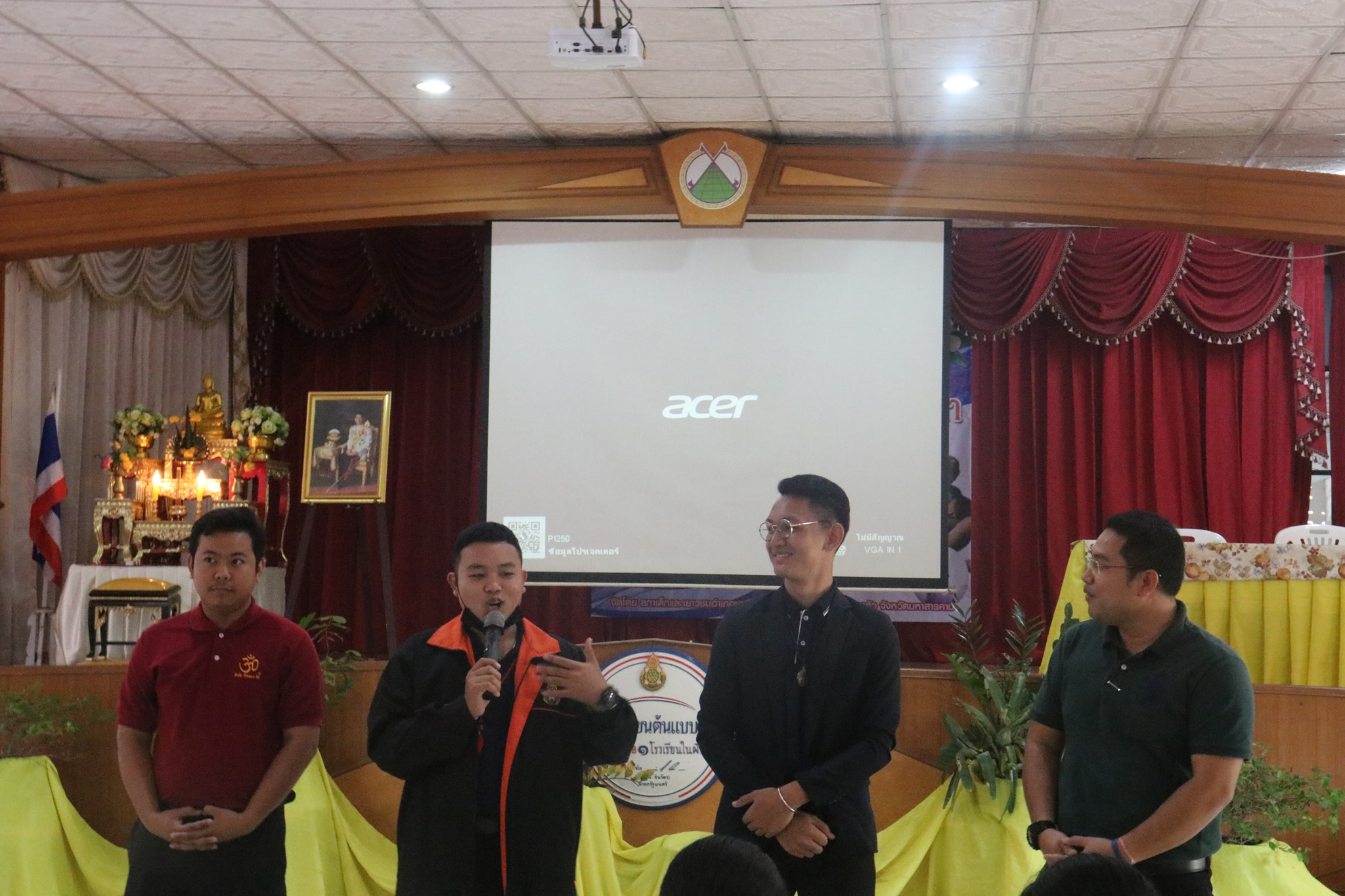 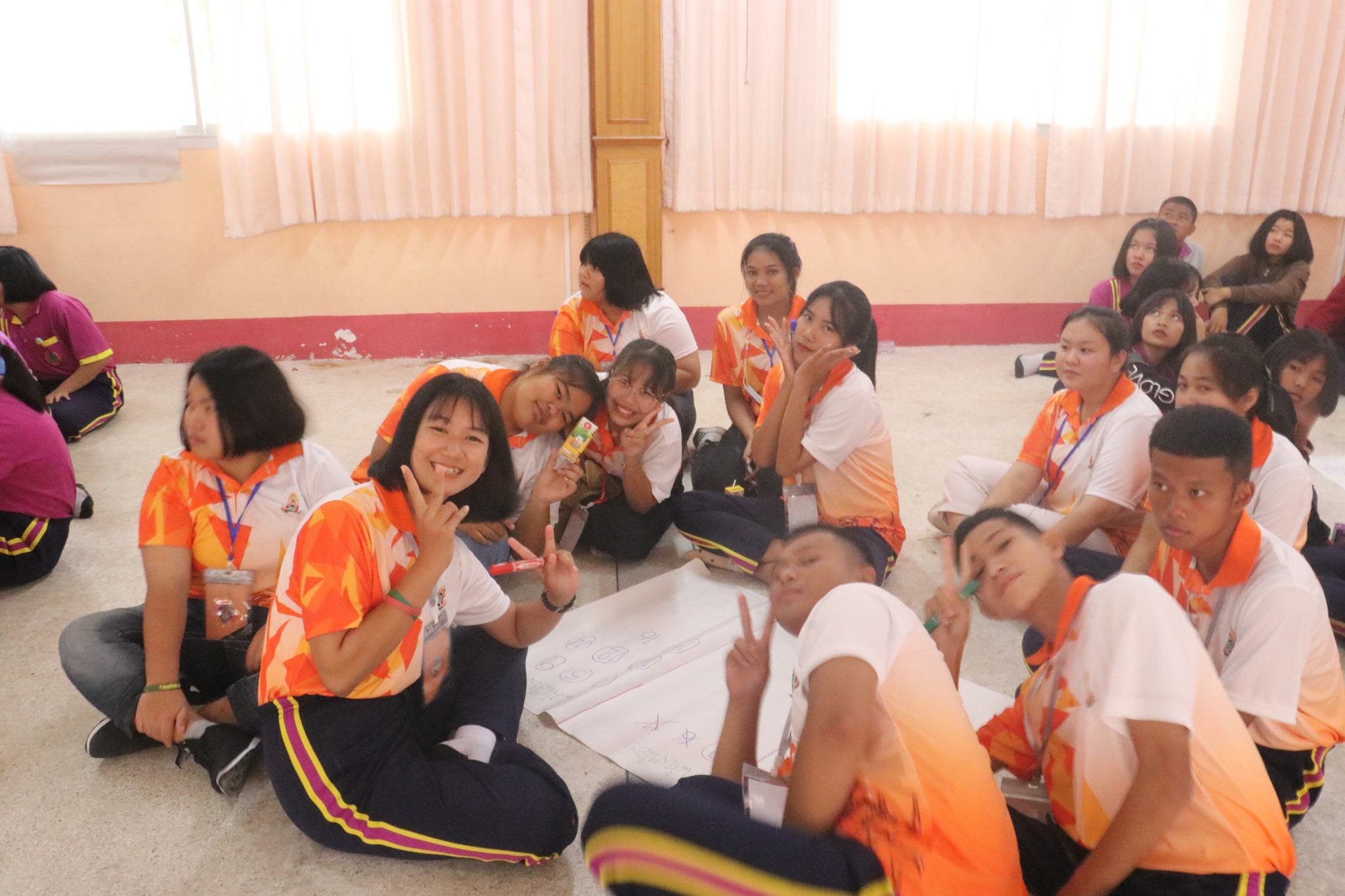 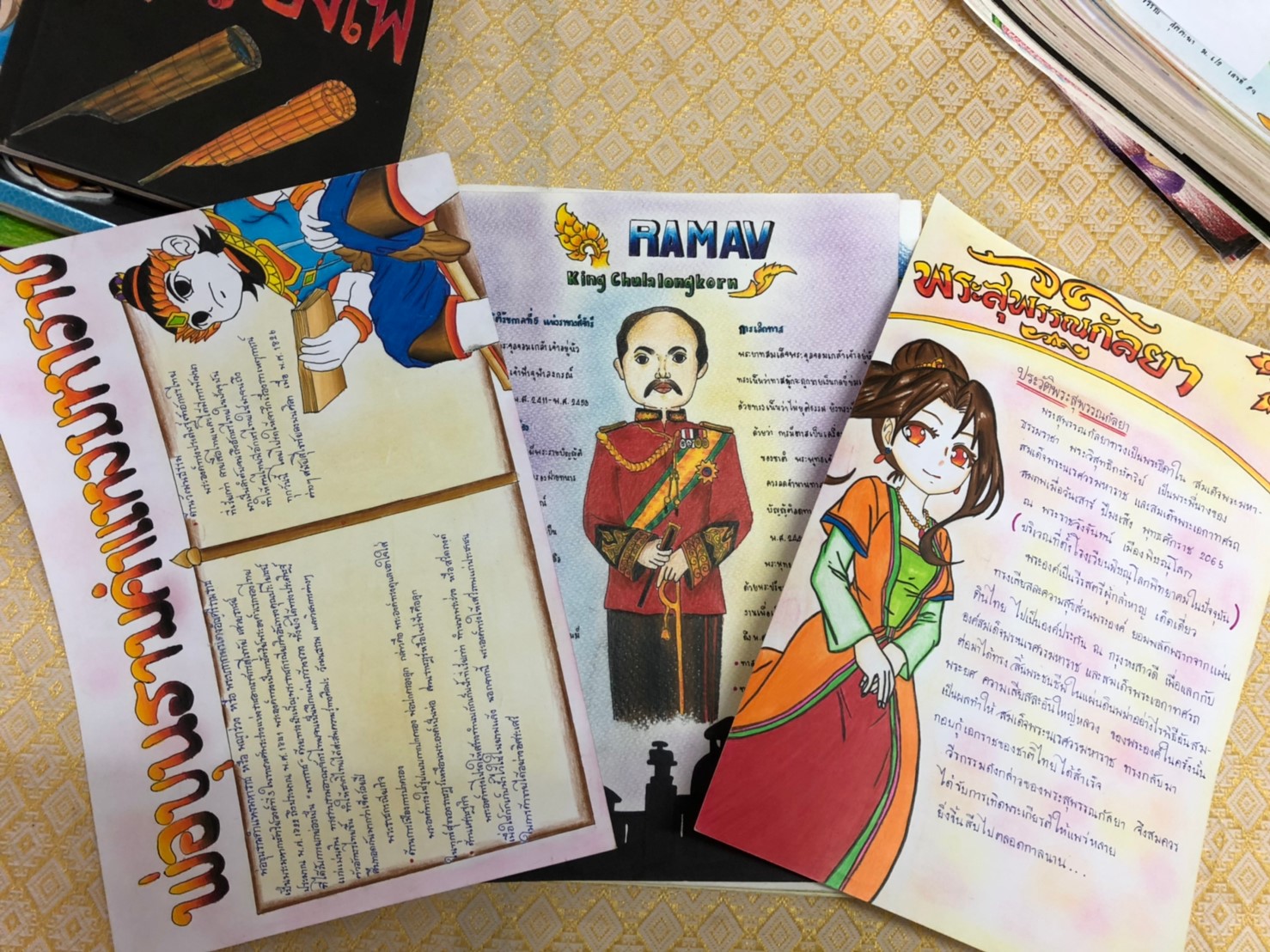 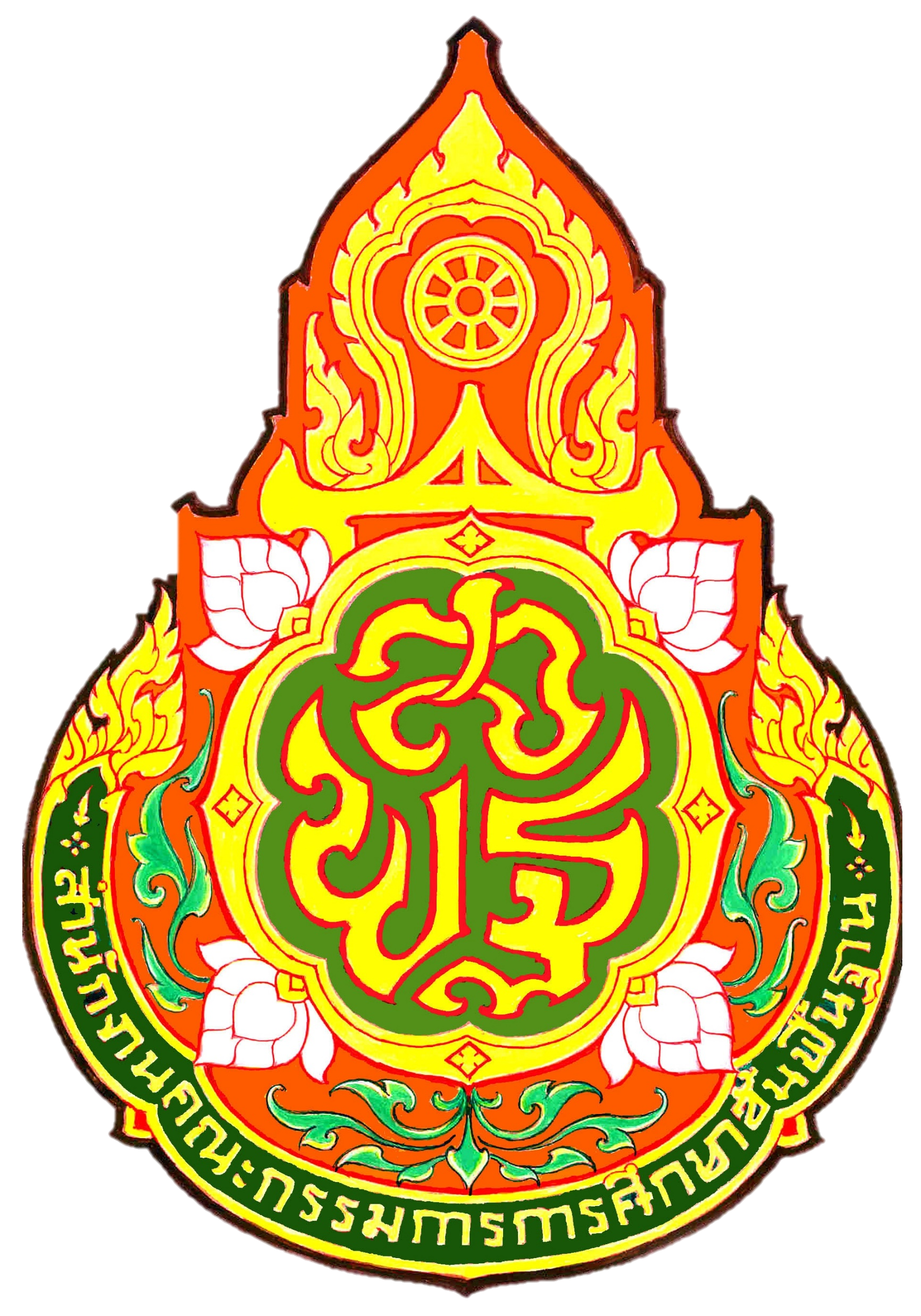 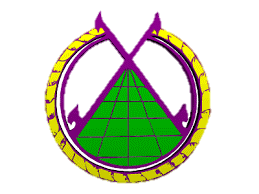 โครงการโรงเรียนสุจริต
มีหน้าที่ 
มีการวางแผนพัฒนาและวิเคราะห์ข้อมูลการจัดกิจกรรมโรงเรียนสุจริต
กำหนดแนวทางในการพัฒนาการจัดกิจกรรมโรงเรียนสุจริตของทุกกลุ่ม/งานที่เกี่ยวข้อง
การจัดกิจกรรมการเรียนรู้โรงเรียนสุจริตทั้งในห้องเรียนและนอกห้องเรียน
มีการกำกับ ติดตาม ประเมินผลการจัดกิจกรรมโรงเรียนสุจริต
นำผลการประเมินไปใช้ในการปรับปรุงพัฒนาการจัดกิจกรรมโรงเรียนสุจริต
สรุปและประเมินผลการปฏิบัติงาน เสนอตามขั้นตอนทุกภาคเรียน
งานอื่น ๆ ที่เกี่ยวข้อง
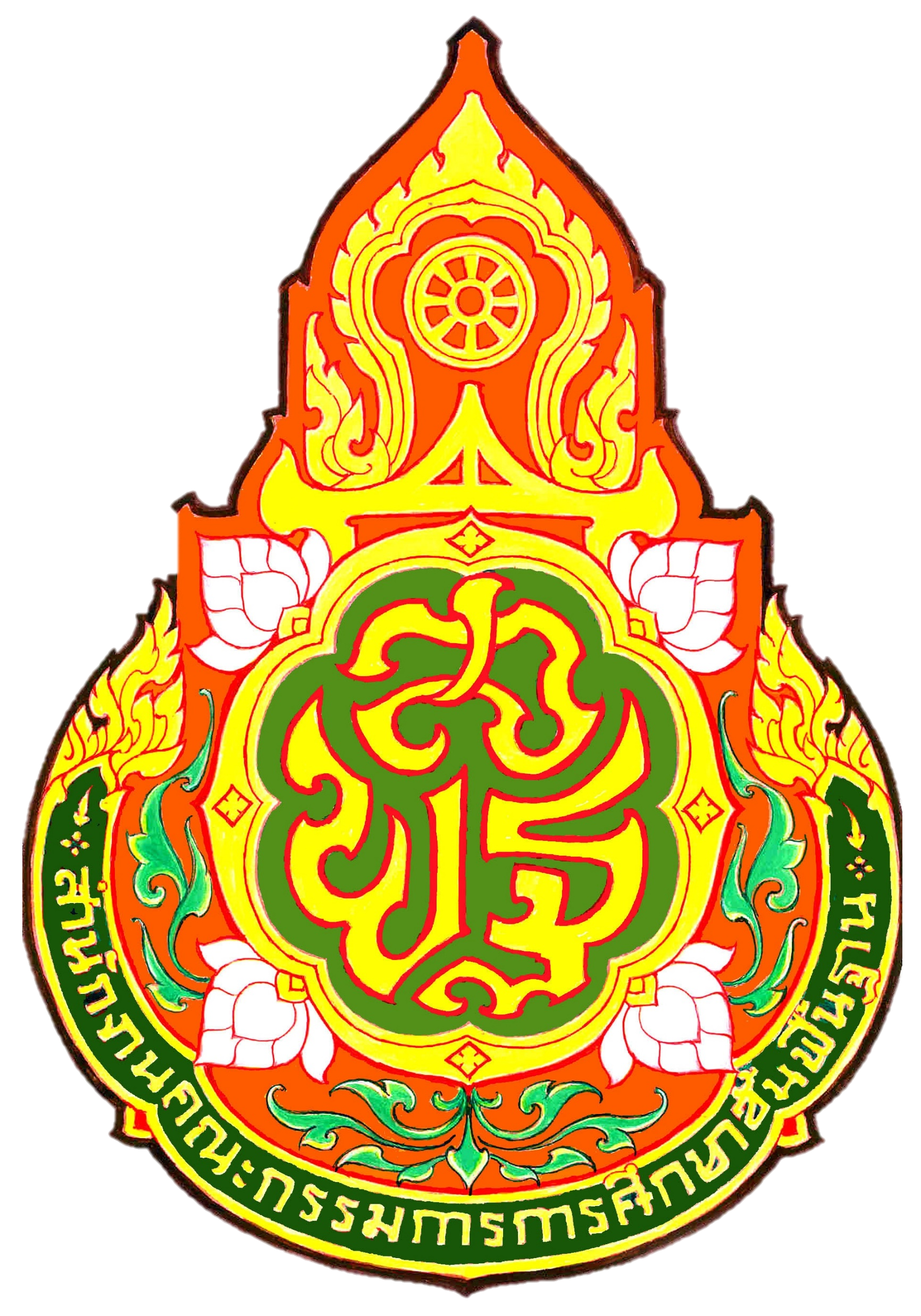 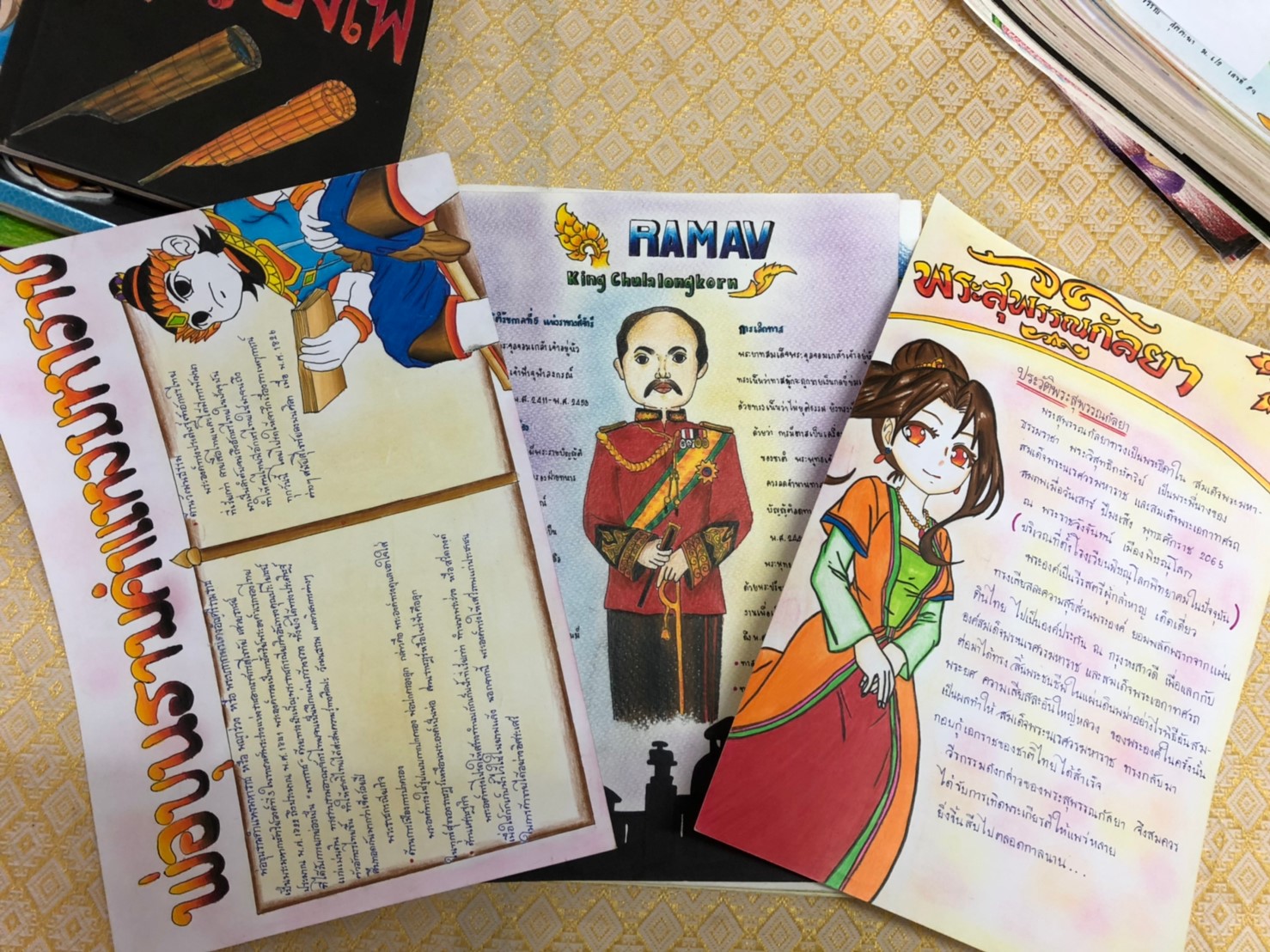 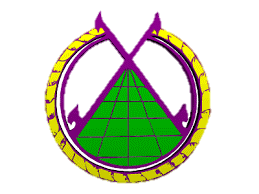 โรงเรียนสุจริต
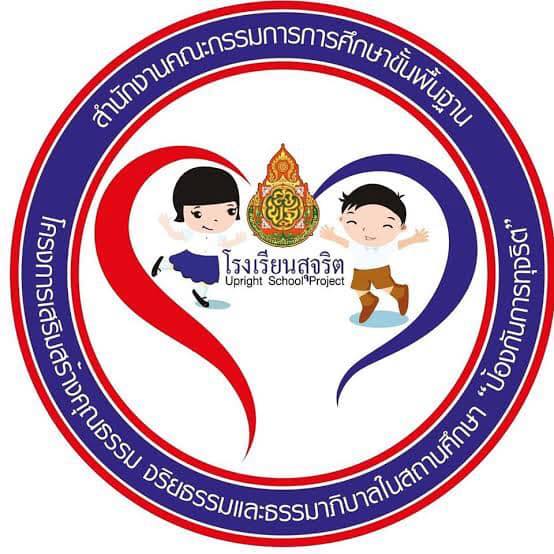 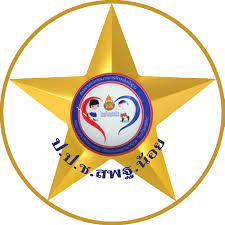 ช่อสะอาดต้านทุจริต(โรงเรียนสุจริต)
ปปช.สพฐ.น้อย
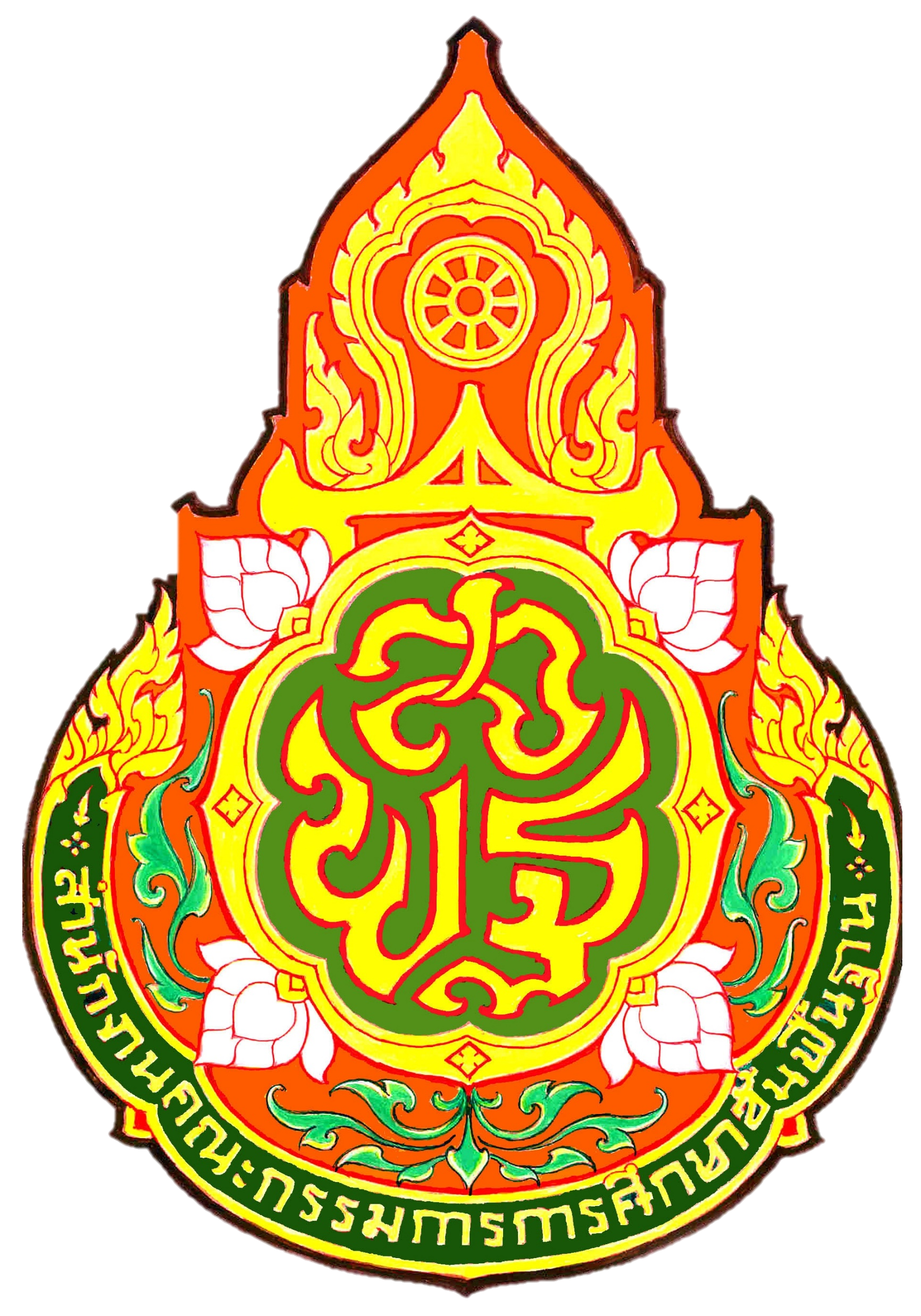 ผลงานเชิงประจักษ์ด้านงานโครงการโรงเรียนสุจริต
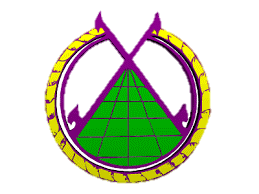 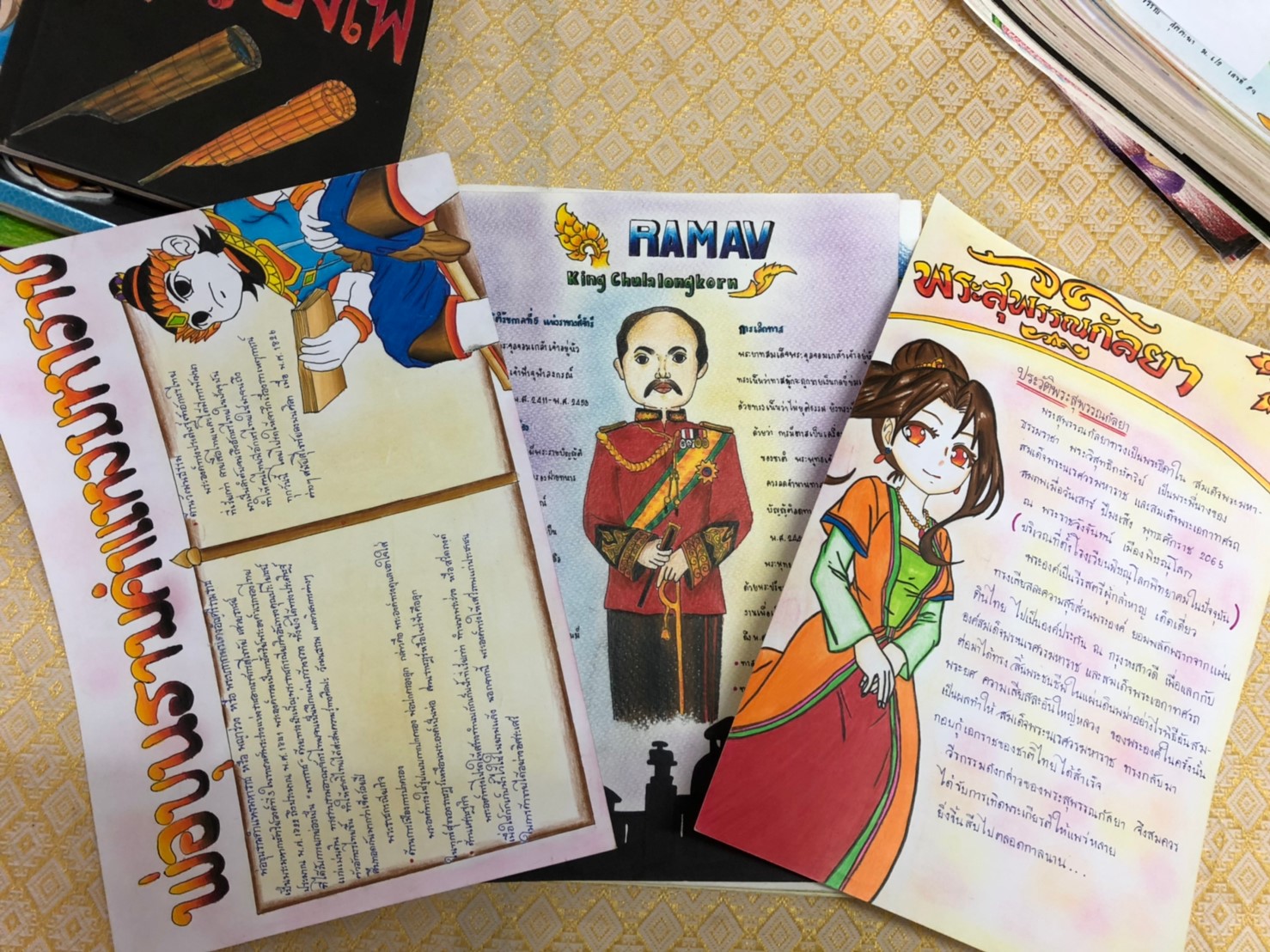 ช่อสะอาดต้านทุจริต(โรงเรียนสุจริต
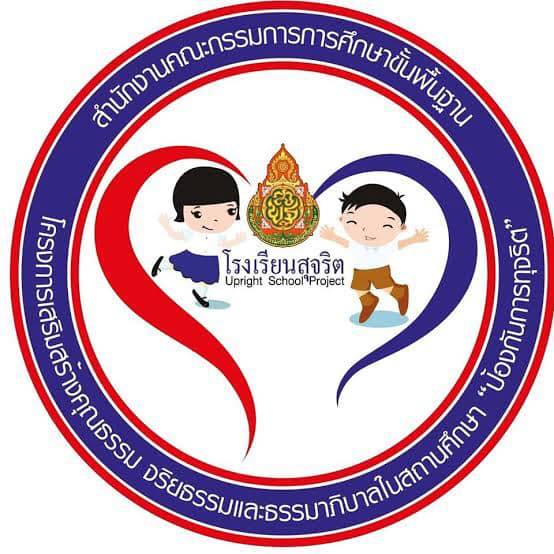 โครงการ "เพื่อน้องท้องอิ่ม"
องค์กรช่อสะอาดต้านทุจริตโรงเรียนนาเชือกพิทยาสรรค์
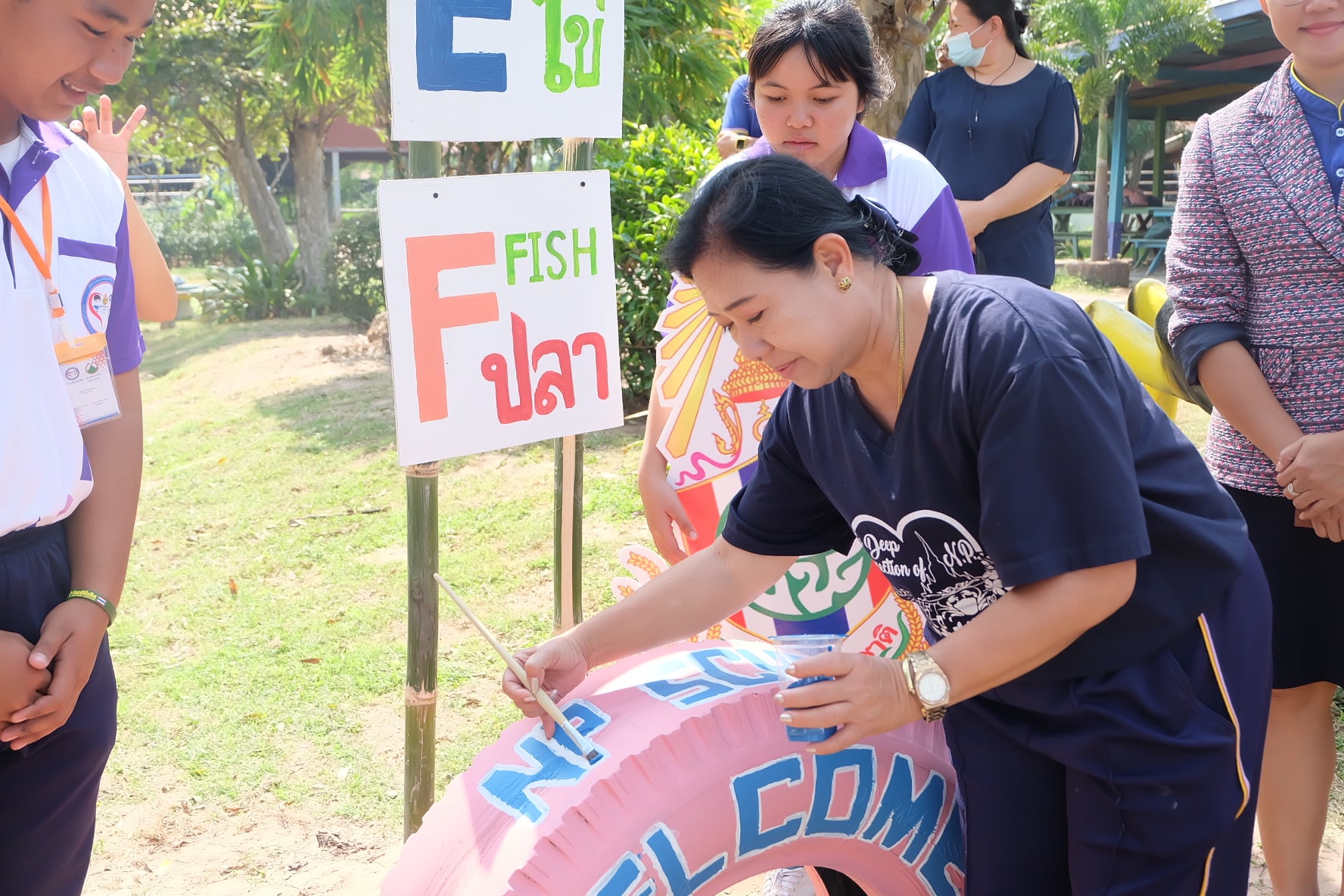 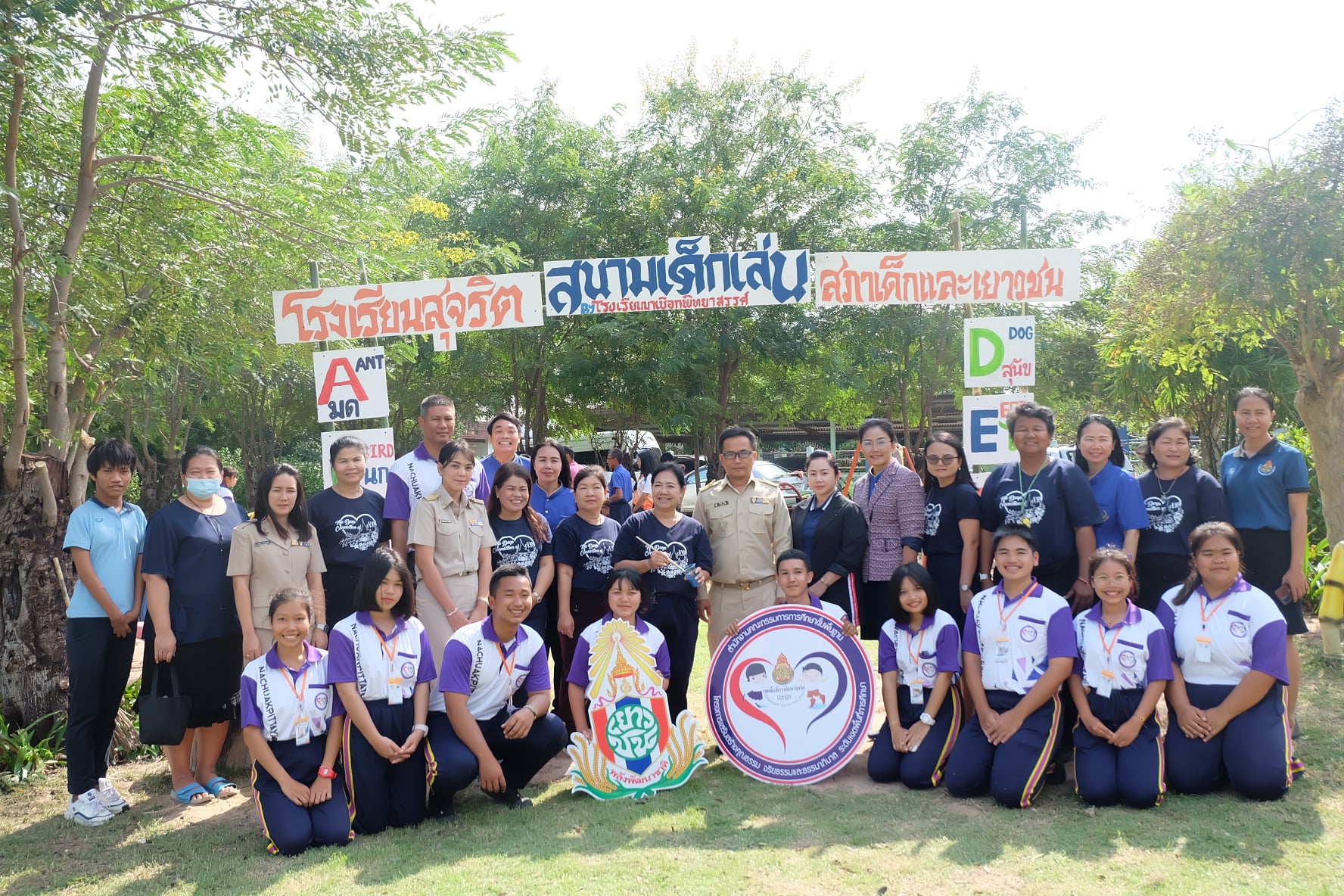 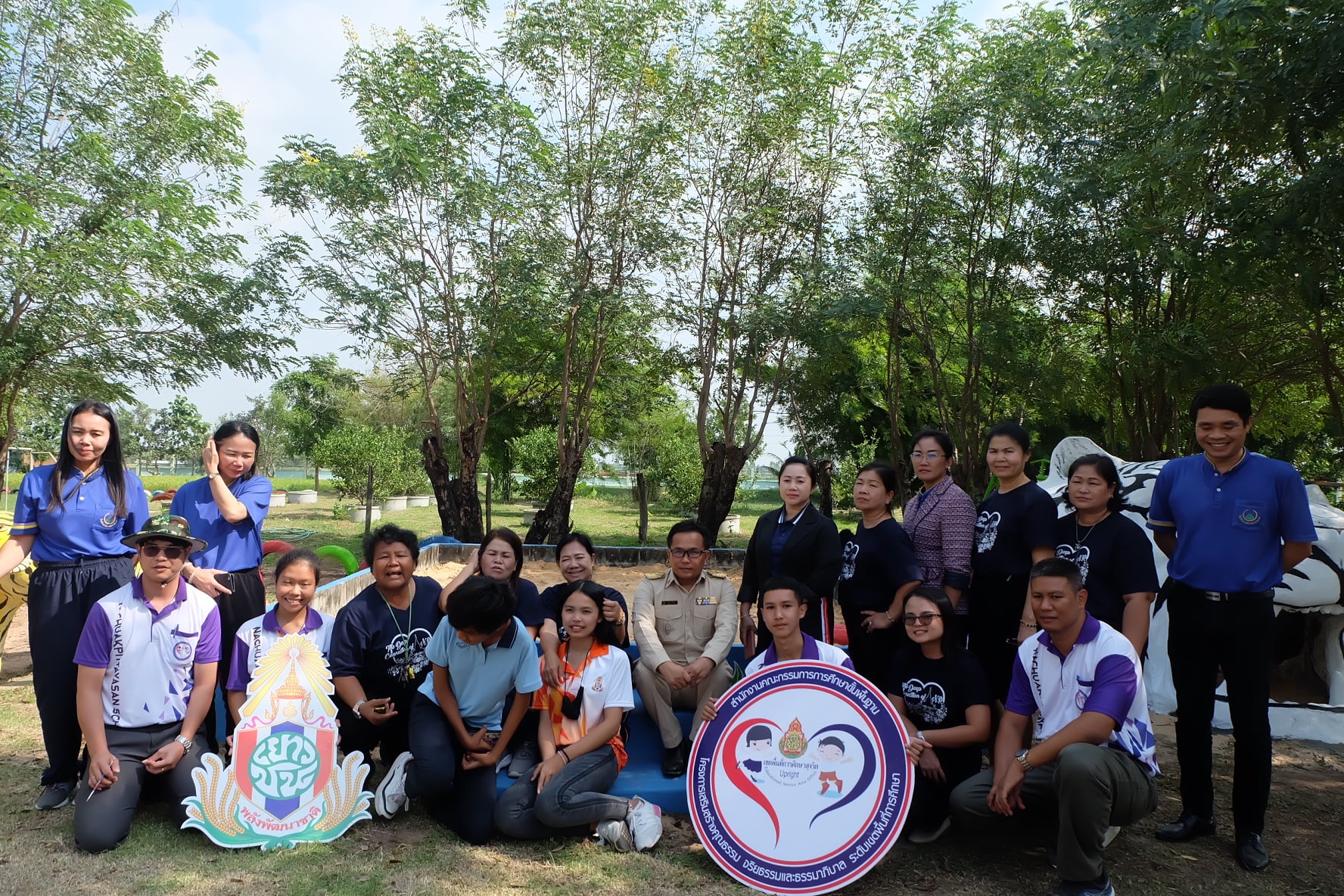 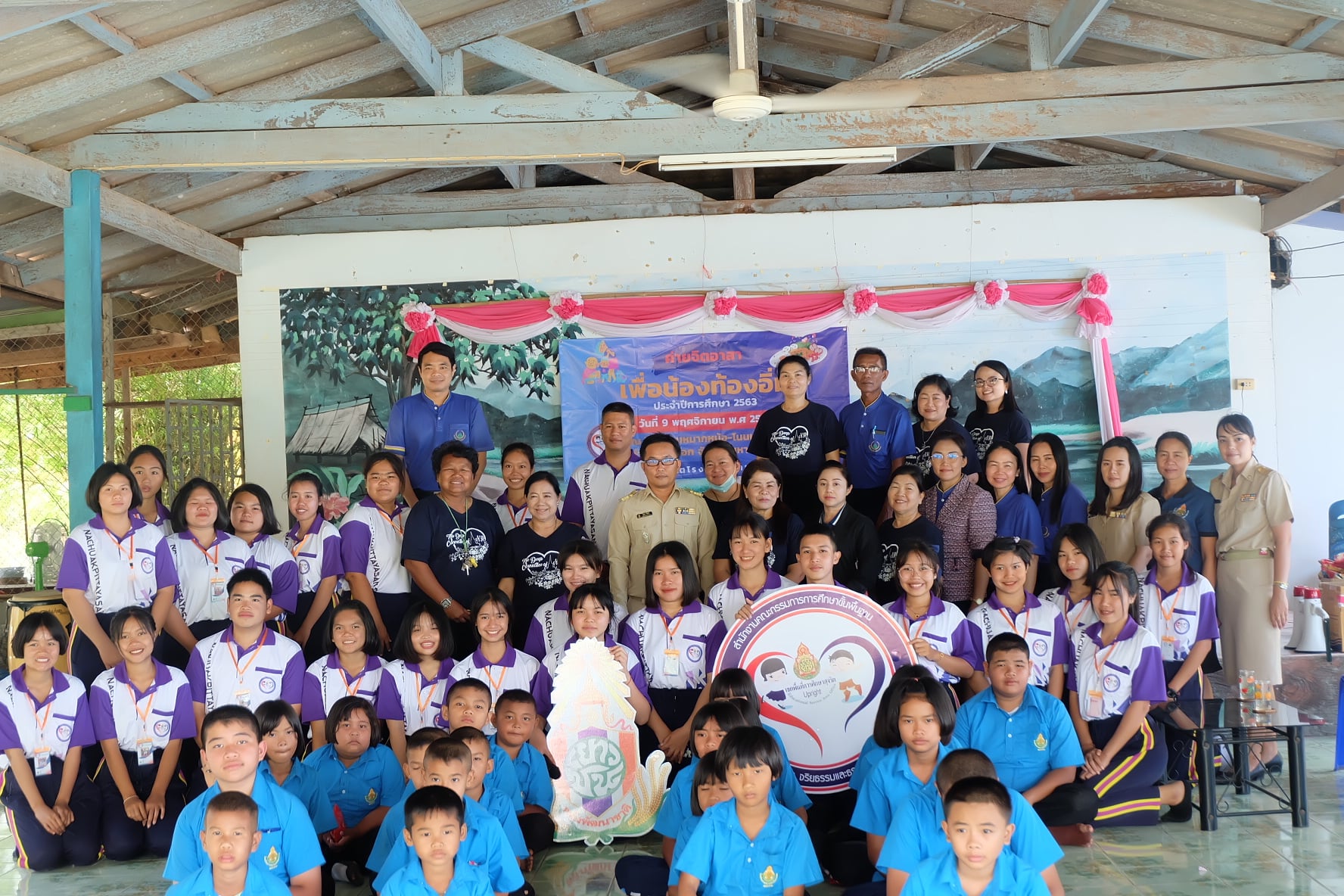 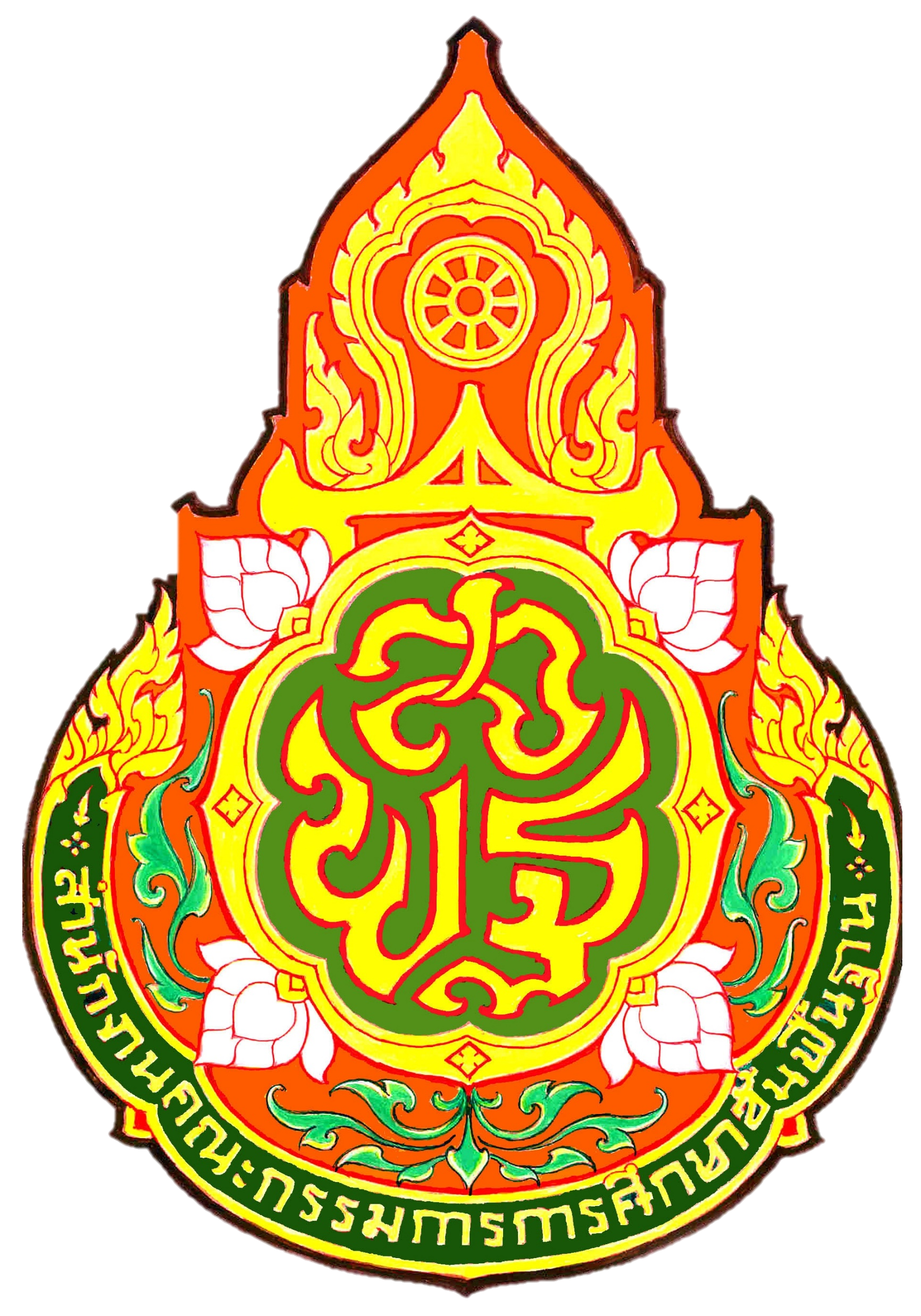 ผลงานเชิงประจักษ์ด้านงานโครงการโรงเรียนสุจริต
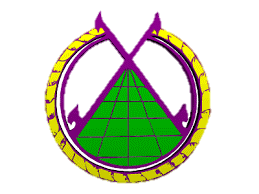 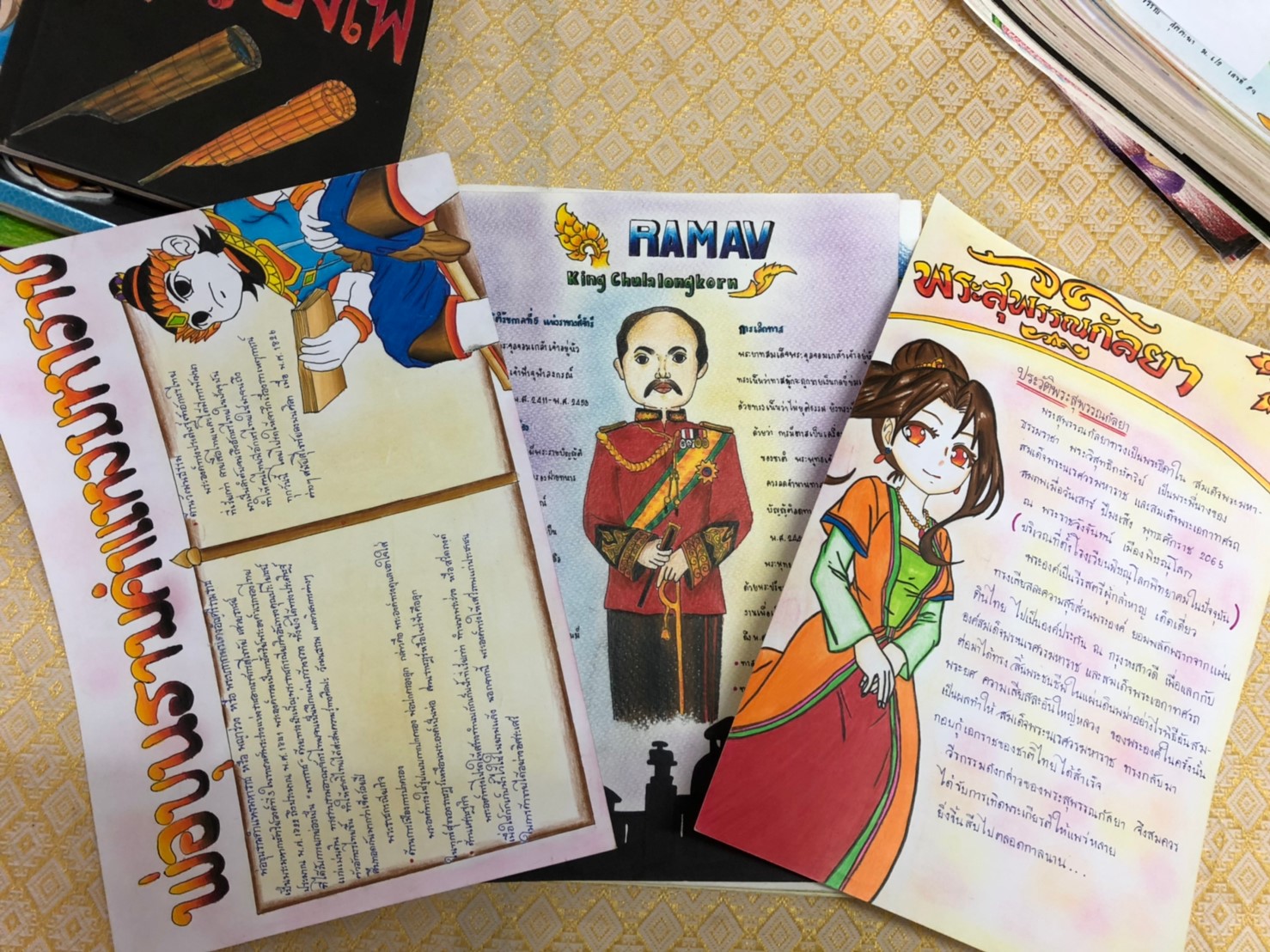 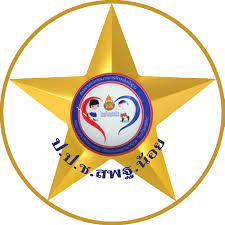 ปปช.สพฐ.น้อย
องค์กรช่อสะอาดต้านทุจริตโรงเรียนนาเชือกพิทยาสรรค์
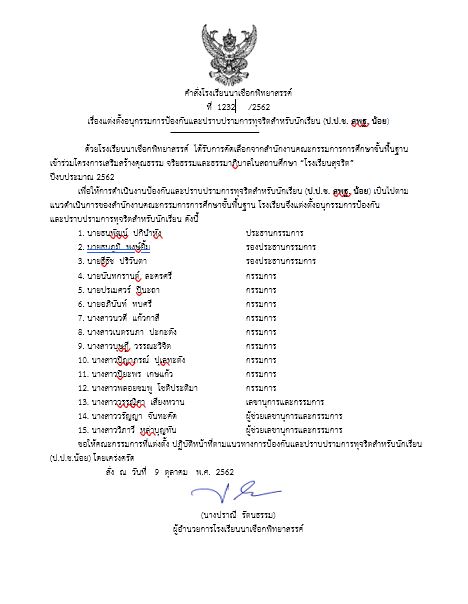 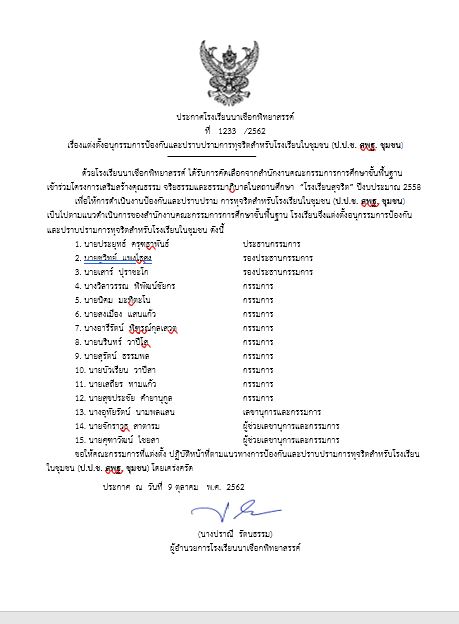 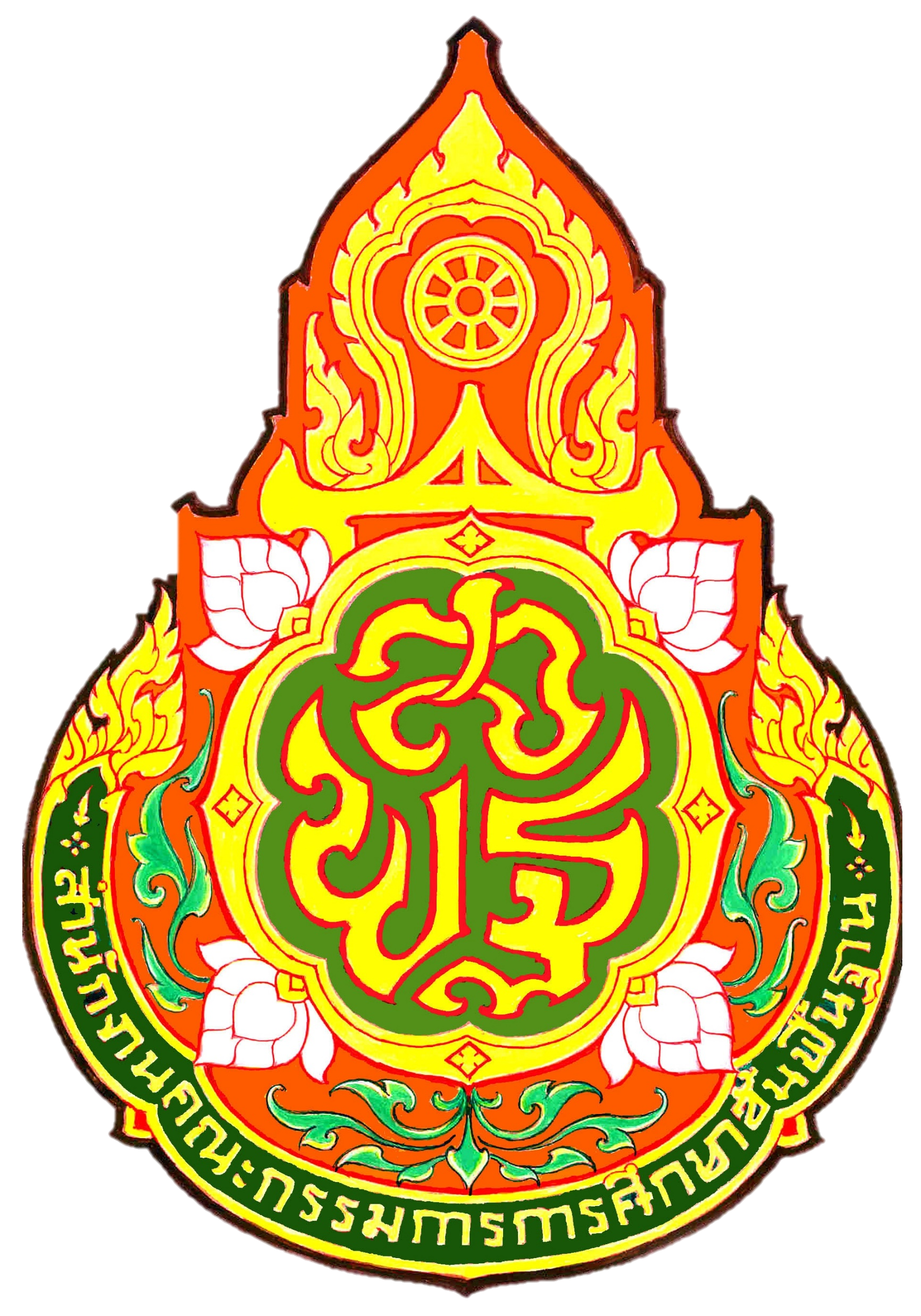 โครงการห้องเรียนคุณธรรม
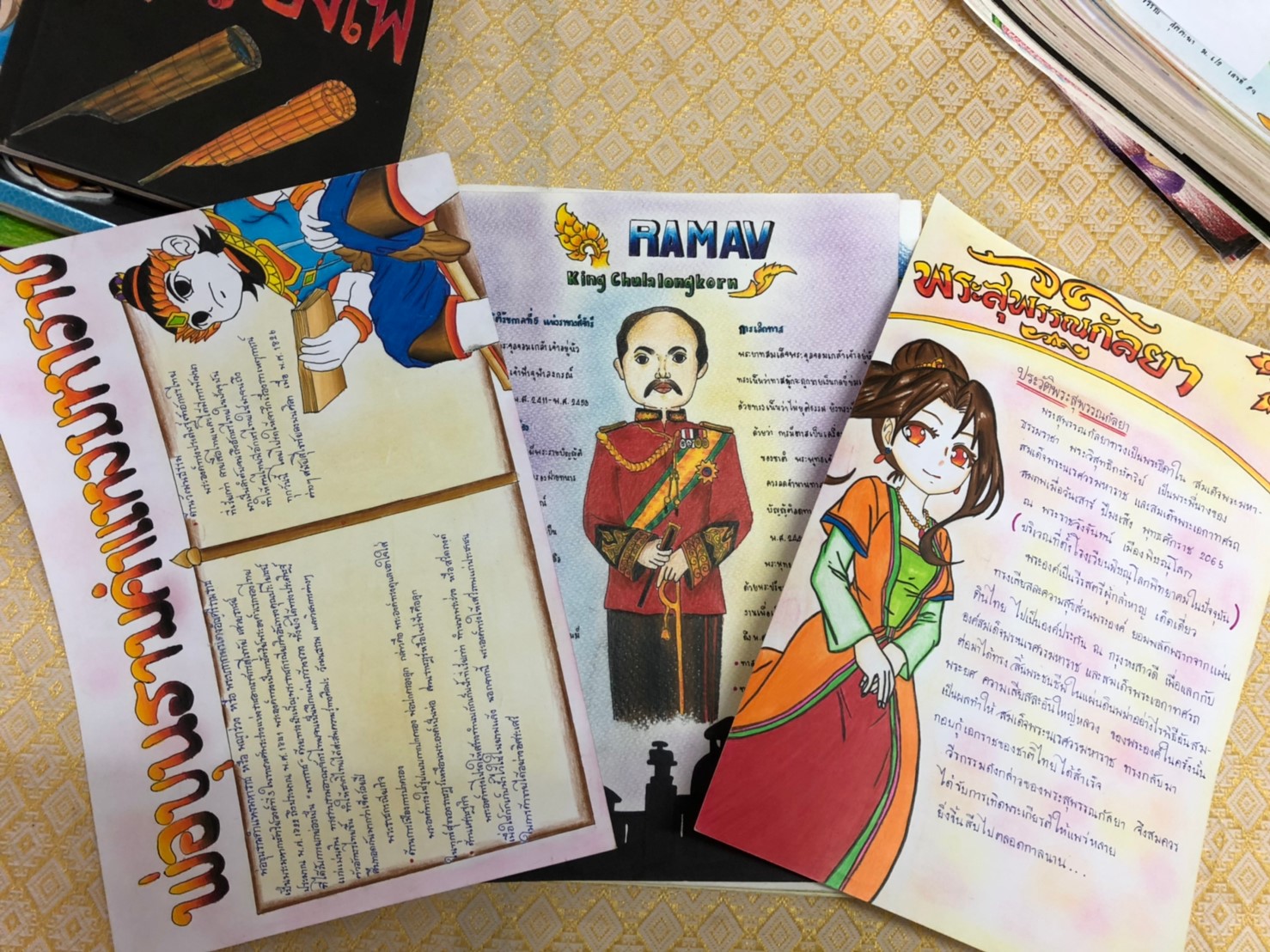 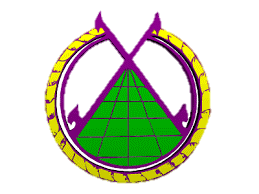 มีการวางแผนพัฒนาและวิเคราะห์ข้อมูลการจัดบรรยากาศของห้องเรียนคุณธรรมในโรงเรียน
กำหนดแนวทางในการพัฒนาการจัดบรรยากาศของห้องเรียนคุณธรรม ของทุกกลุ่ม/งานที่เกี่ยวข้อง
จัดบรรยากาศการเรียนรู้ทั้งในและนอกห้องเรียน
มีการกำกับ ติดตาม ประเมินผลการจัดบรรยากาศของห้องเรียนคุณธรรมในโรงเรียน
นำผลการประเมินไปใช้ในการปรับปรุงพัฒนาบรรยากาศของห้องเรียนคุณธรรมในโรงเรียน
สรุปและประเมินผลการปฏิบัติงาน เสนอตามขั้นตอนทุกภาคเรียน
งานอื่น ๆ ที่เกี่ยวข้อง
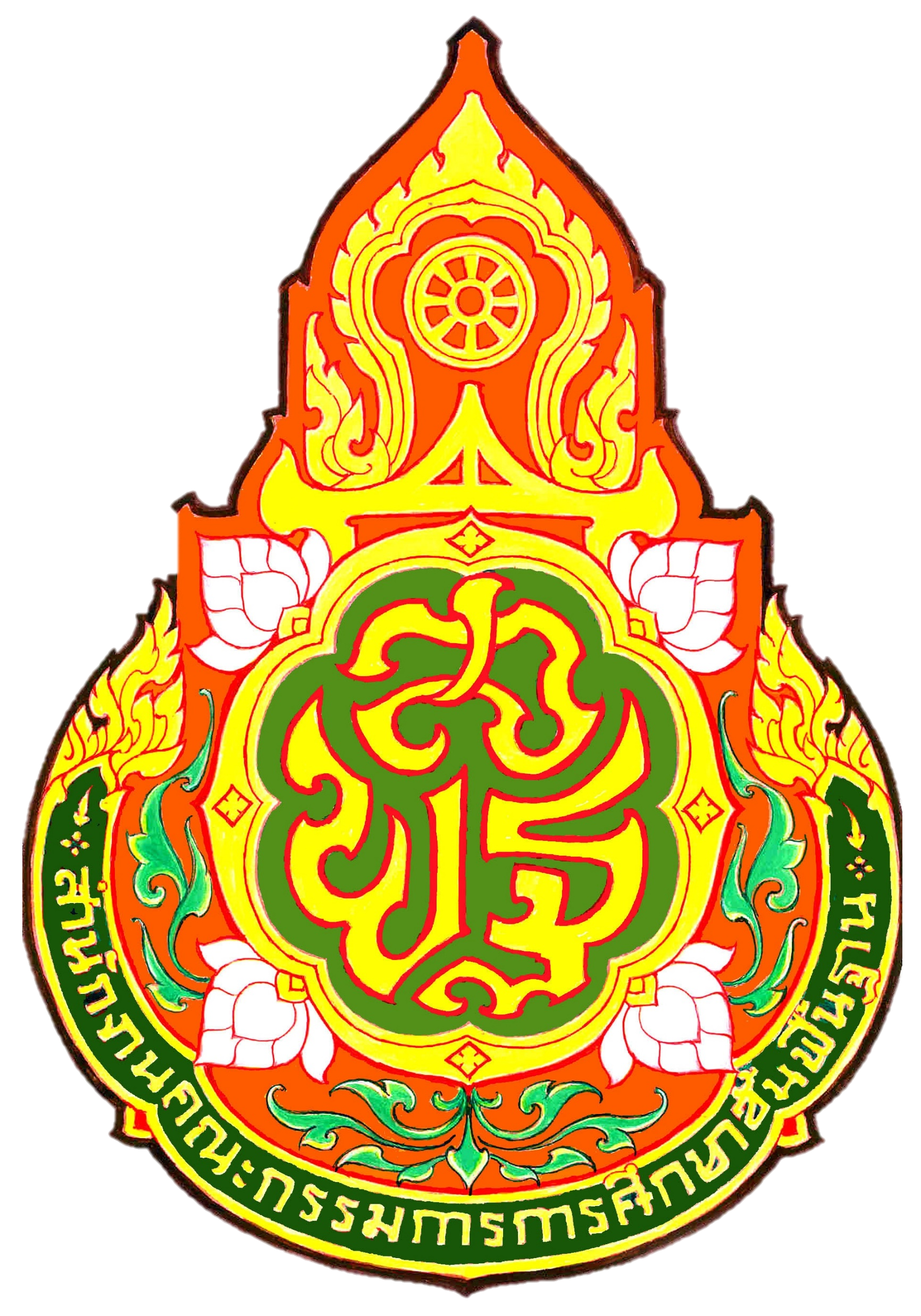 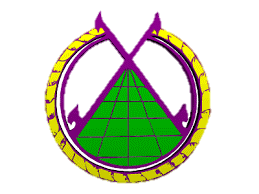 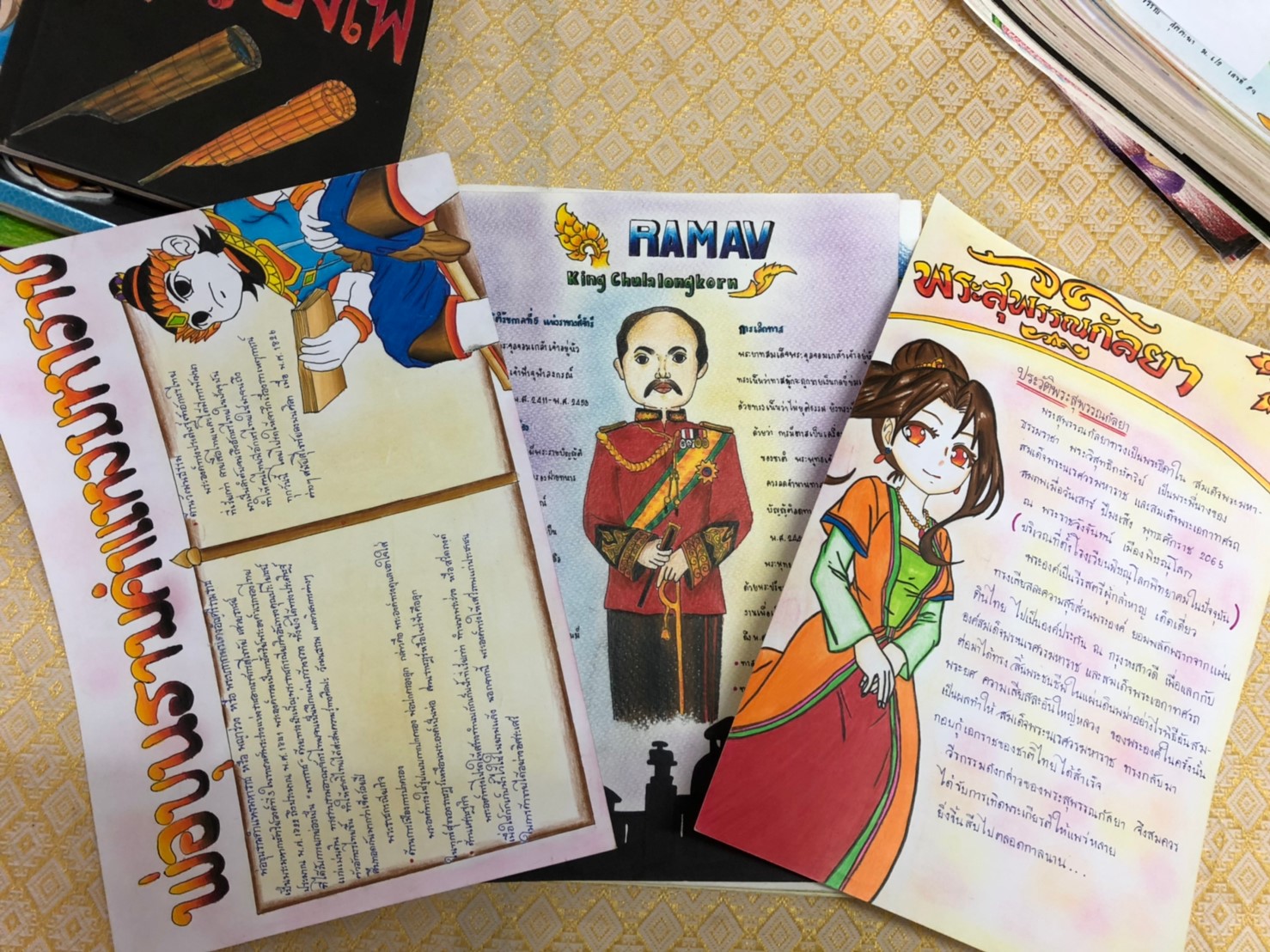 ผลงานเชิงประจักษ์ด้านงานโครงการห้องเรียนคุณธรรม
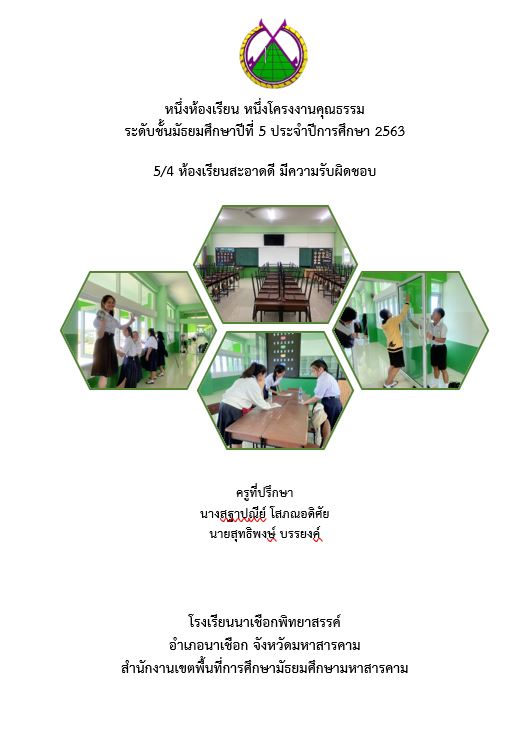 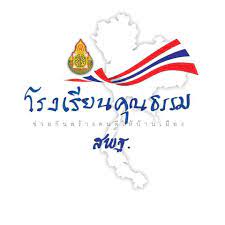 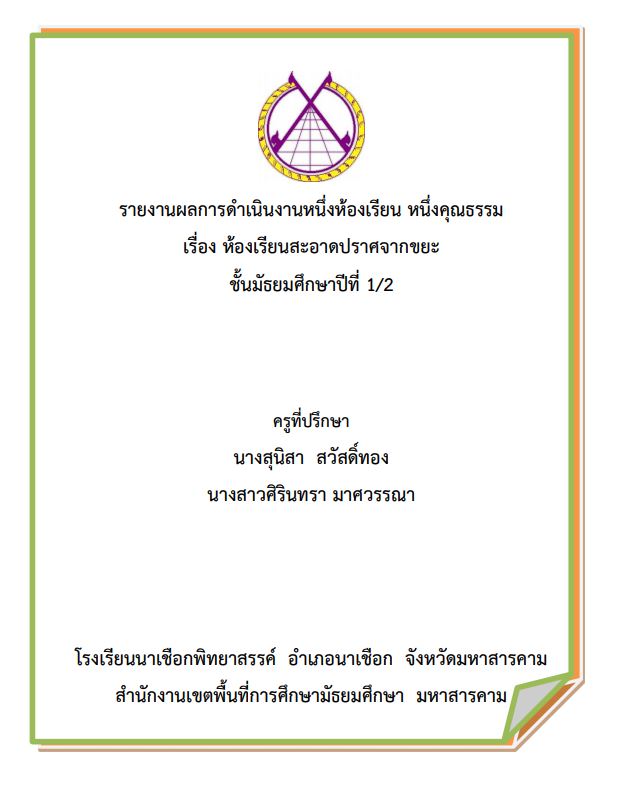 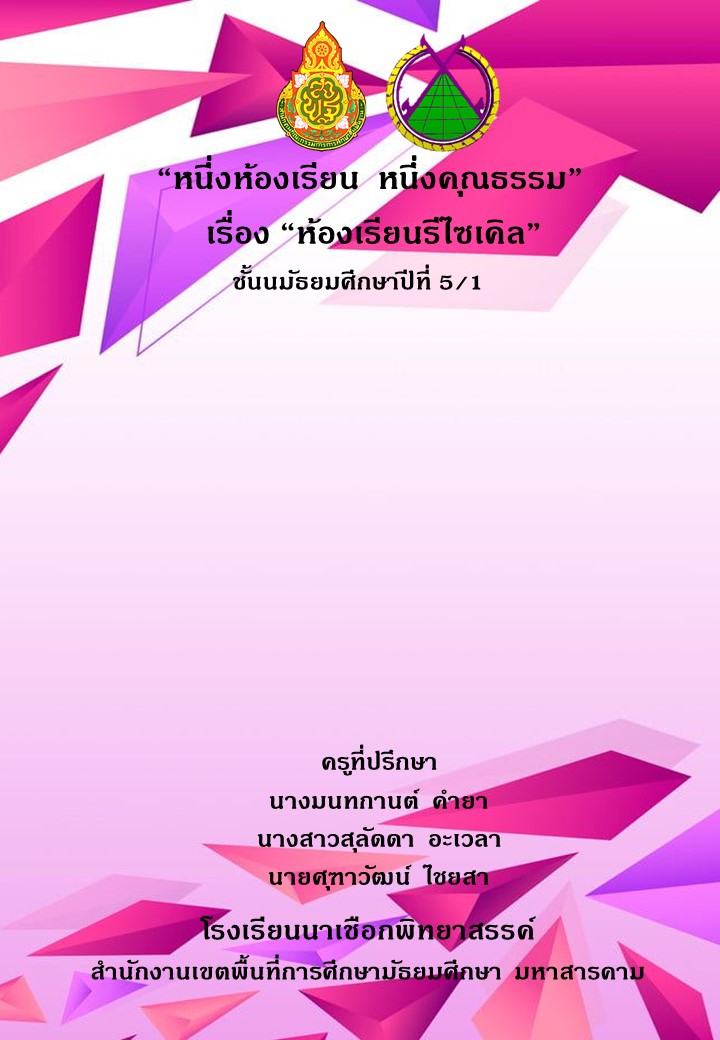 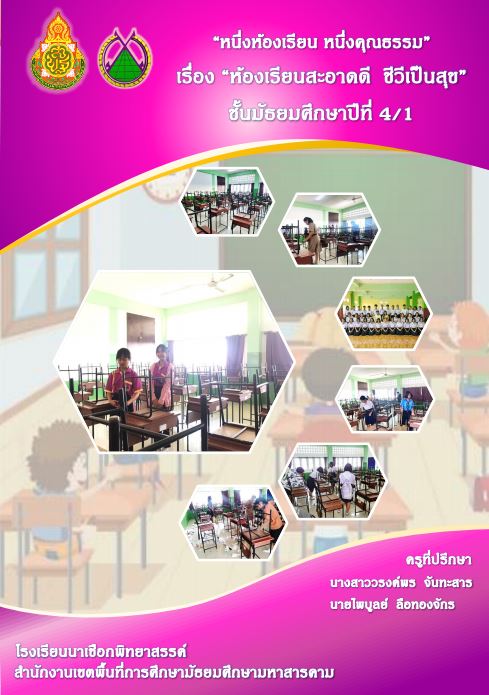 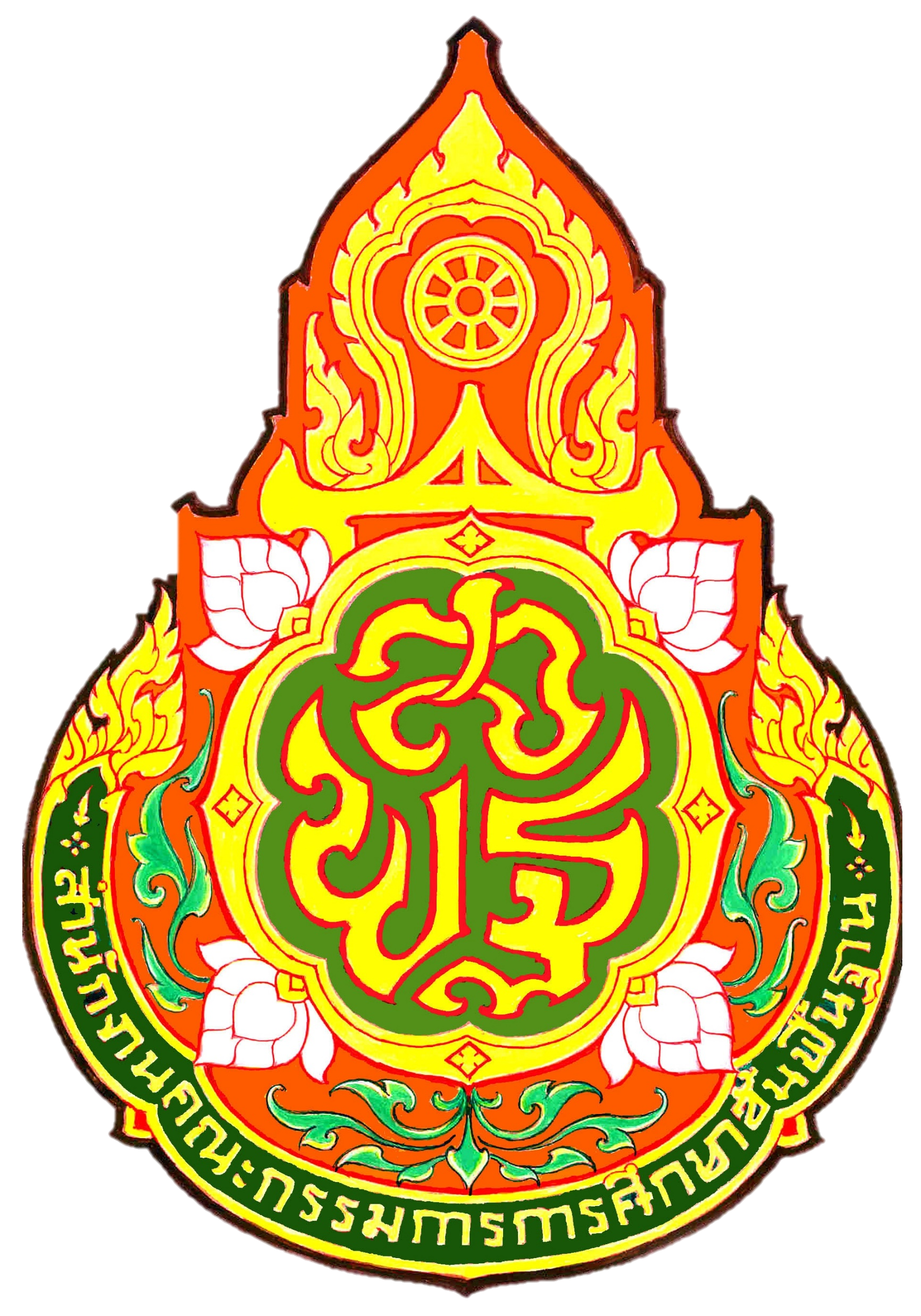 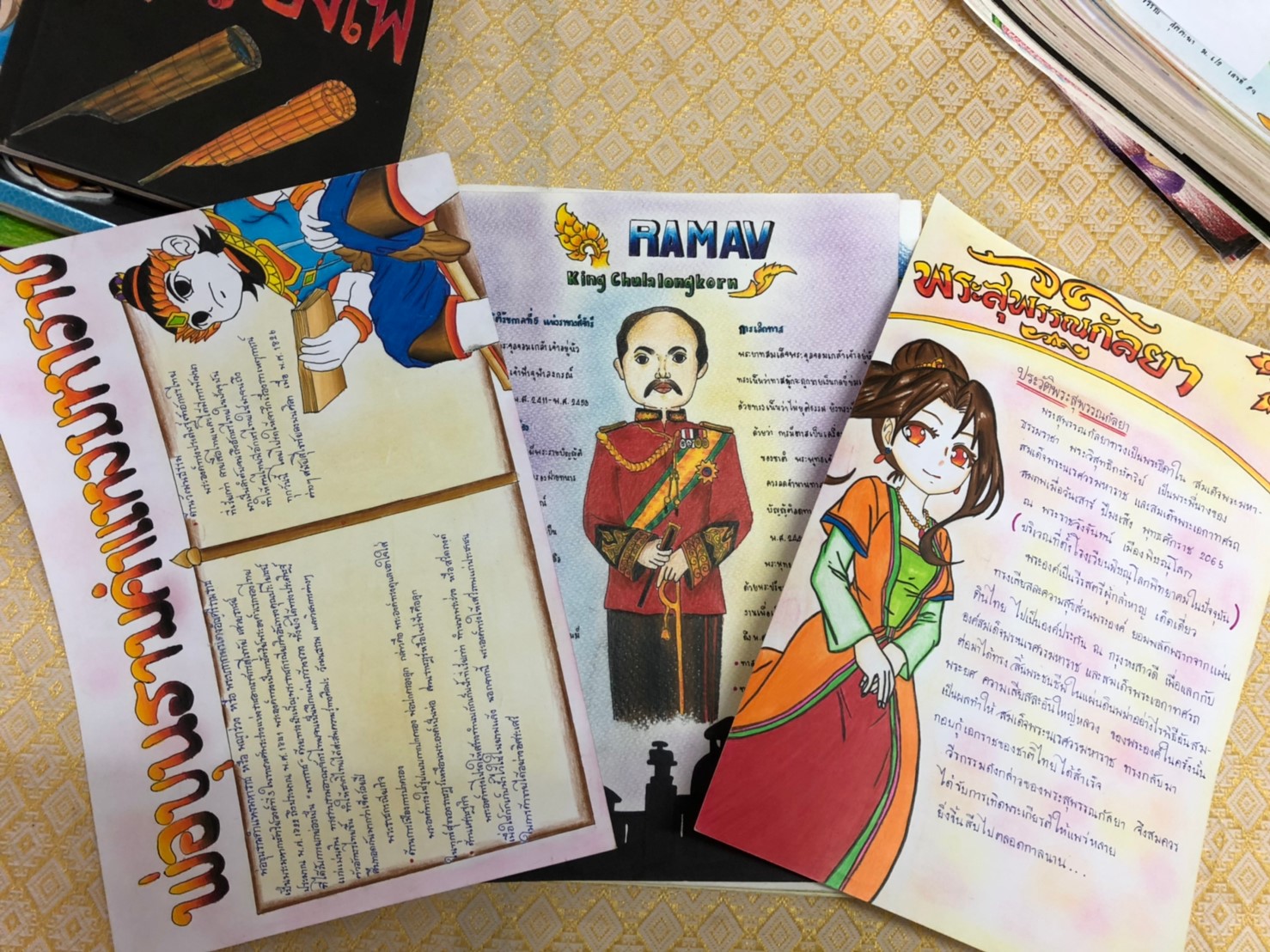 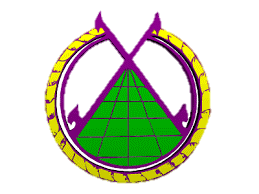 โครงการธนาคารโรงเรียน และธนาคารความดี
1. ศึกษาวิเคราะห์การปฏิบัติตนตามคุณลักษณะอันพึงประสงค์ คุณธรรม จริยธรรมของนักเรียน ศึกษาโครงสร้างของธนาคารความดีโรงเรียน
		2. วางแผน ออกแบบระบบและการจัดการของธนาคารความดีโรงเรียน ลดขั้นตอนการดำเนินงานให้มีประสิทธิภาพ โดยการนำระบบเทคโนโลยีใช้ในการดำเนินงานให้เหมาะสม
		3. จัดบุคลากรรับผิดชอบงานฝาก – ถอน ความดี
		4. กำหนดบทลงโทษและตัดคะแนนความประพฤติหรือทดแทนกรณีผิดระเบียบโรงเรียนเล็กน้อย
		5. กำหนดบทเพิ่มคะแนนความดี/ความประพฤติ
		6. ติดตามและตรวจสอบระบบและการบริหารจัดการธนาคารความดีโรงเรียน
		7. วางแผนพัฒนาระบบการประหยัดและออม ตามแนวทางศาสตร์พระราชา ให้กับครูและนักเรียน
           	8. ประสาน ส่งเสริมและสนับสนุน ให้ธนาคารออมสินได้ร่วมพัฒนาคณะทำงานของธนาคารโรงเรียนให้มีคุณภาพต่อการให้บริการของบุคลากรภายในโรงเรียน
          		 9. สนับสนุนกิจกรรมร่วมกับธนาคารชาติ สาขาขอนแก่น และธนาคารออมสิน สาขานาเชือกเพื่อสร้างแหล่งเรียนรู้ให้เกิดกับนักเรียนทุกคน
		10. สรุป ประเมินผล และรายงานเป็นระยะ ๆ
		11. ปฏิบัติงานอื่น ๆ ตามที่ได้รับมอบหมาย
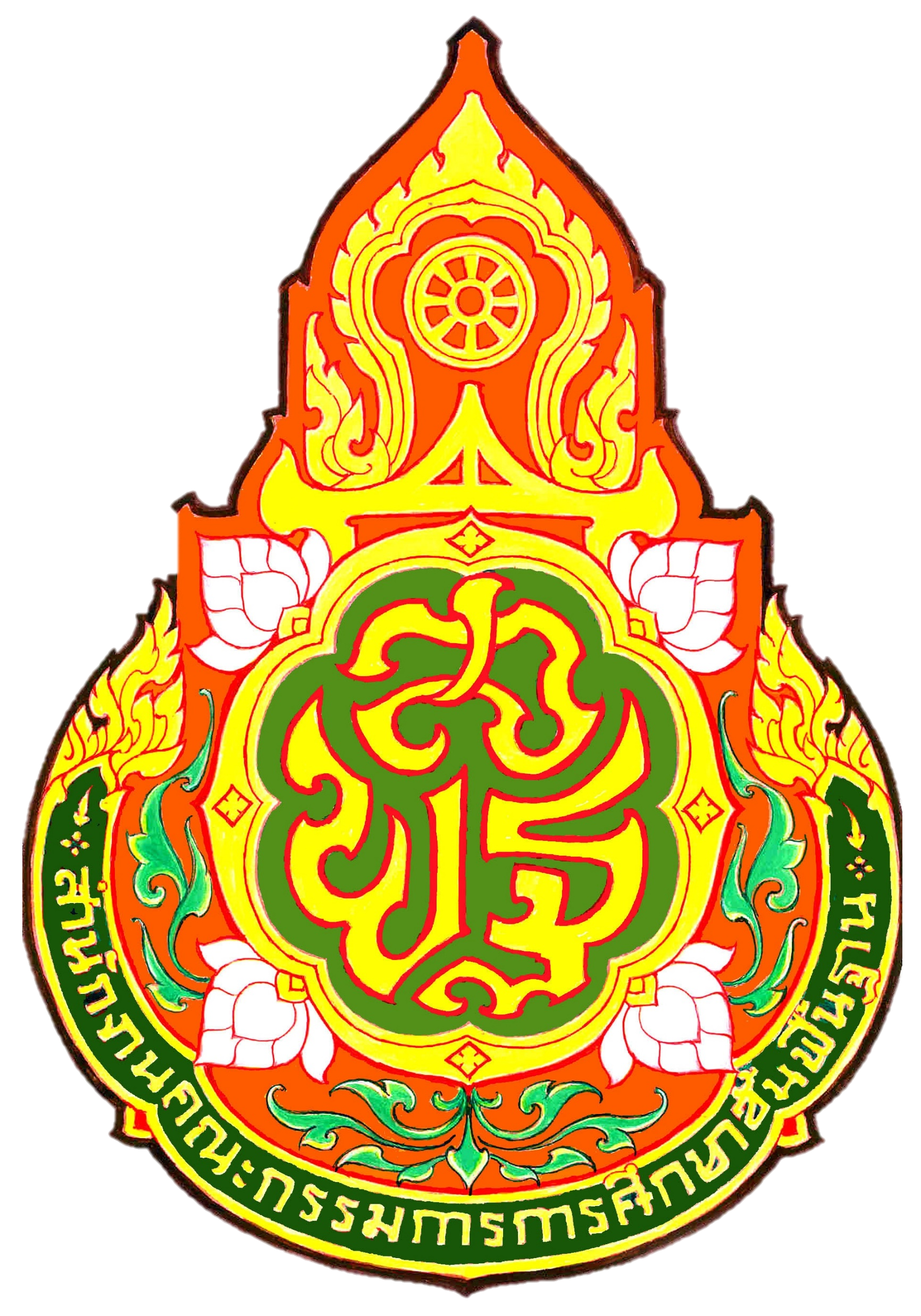 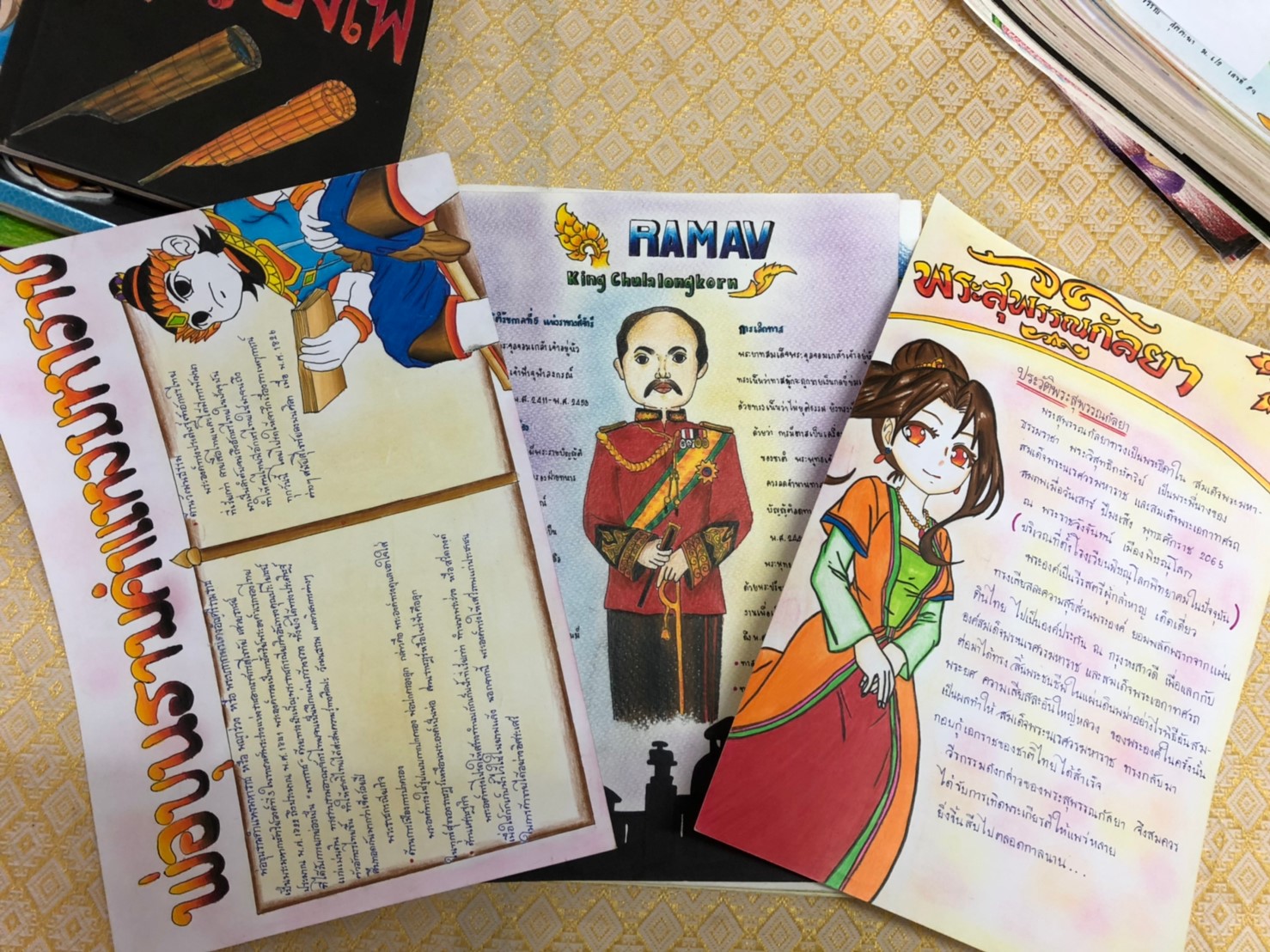 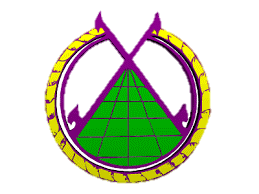 ผลงานเชิงประจักษ์ด้านงานโครงการธนาคารโรงเรียน และธนาคารความดี
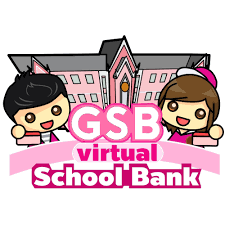 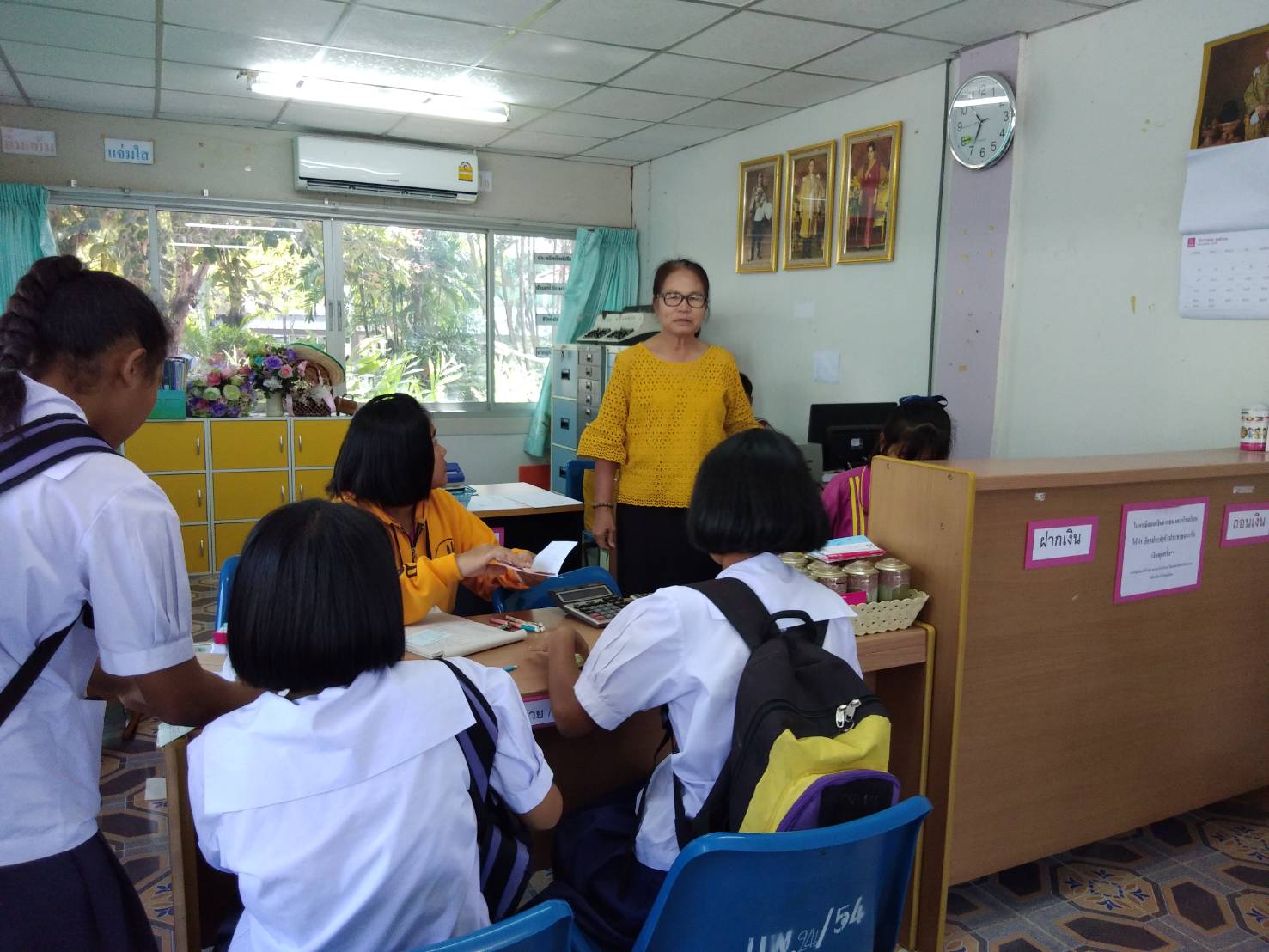 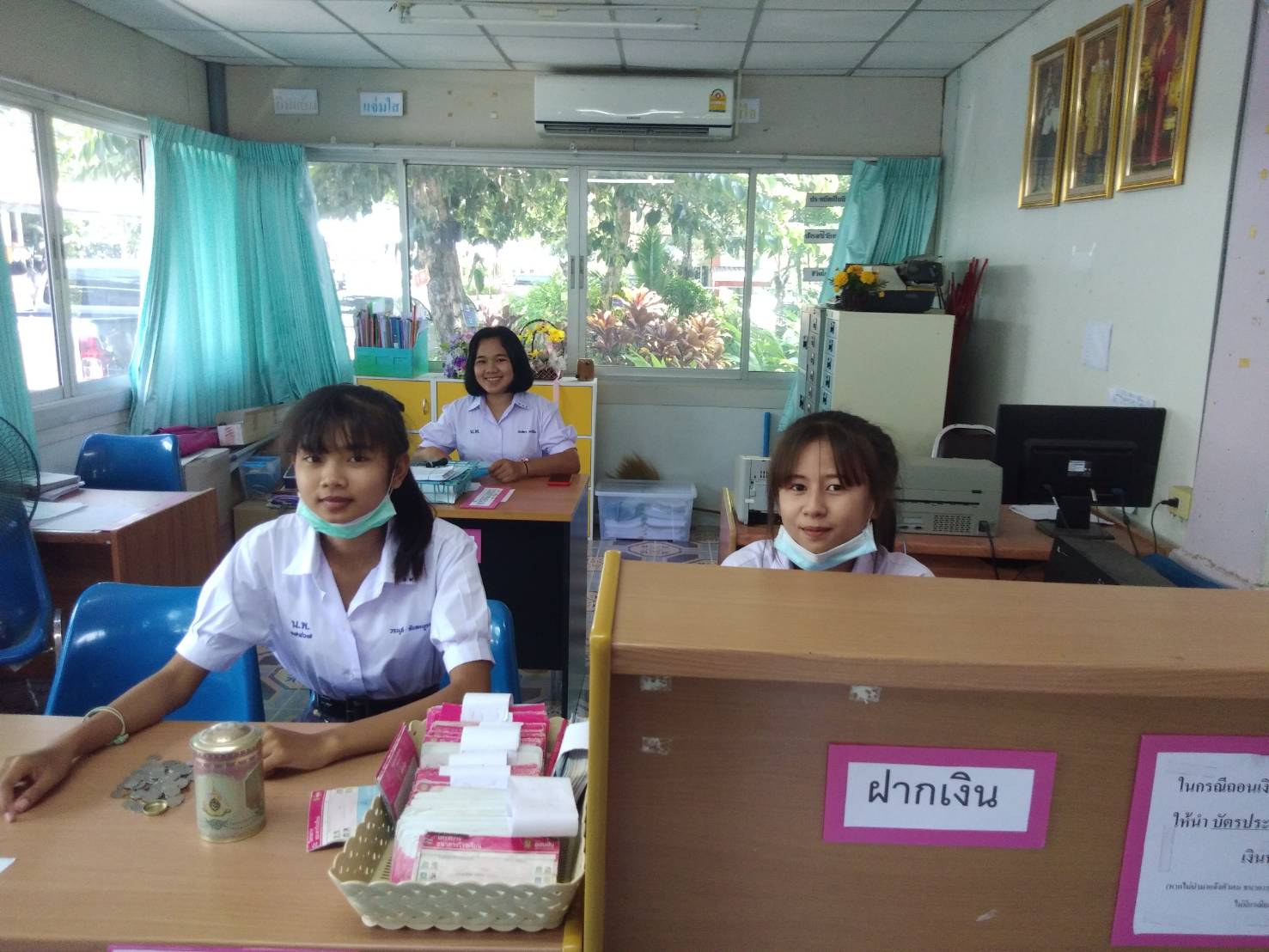 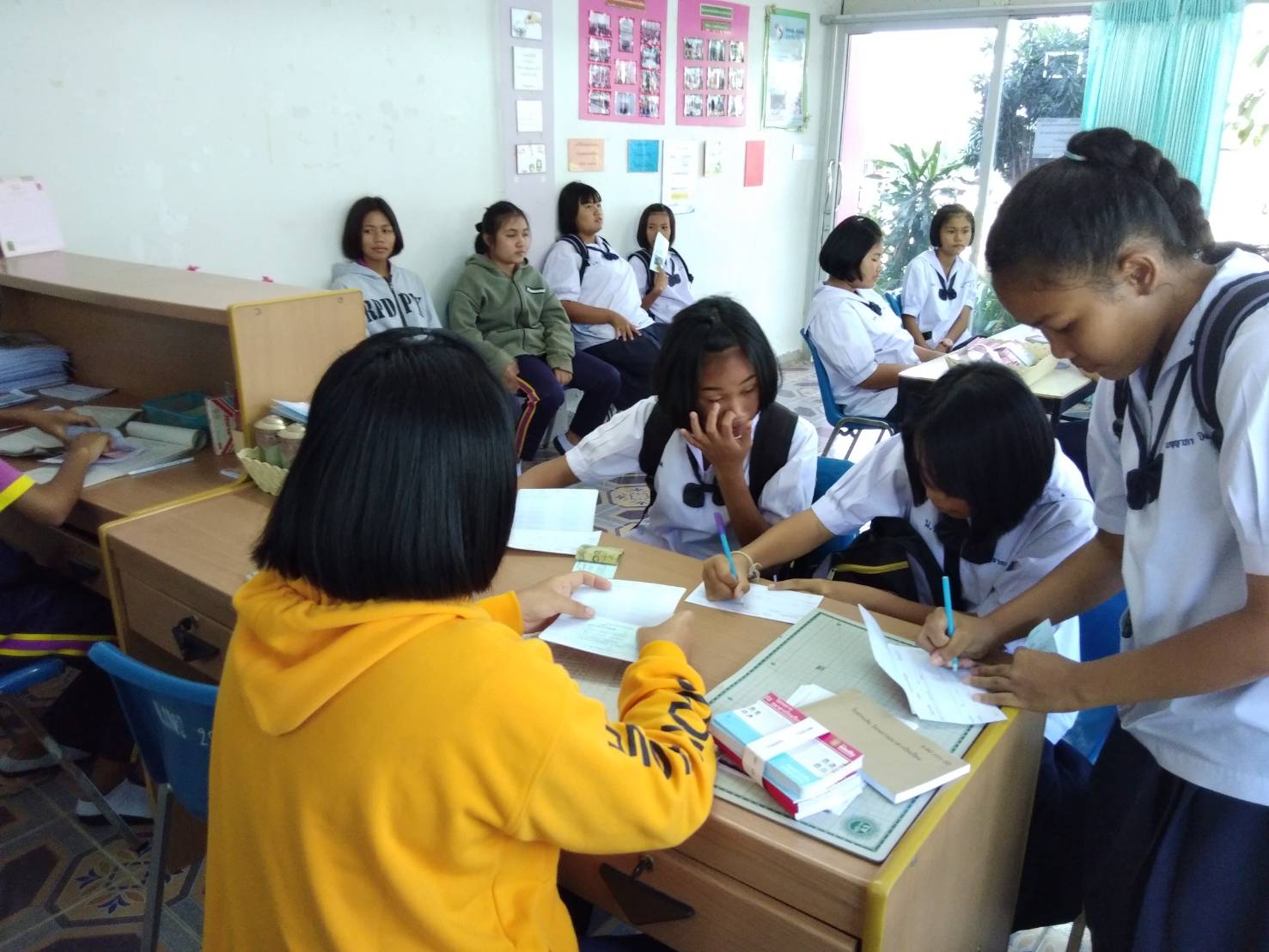 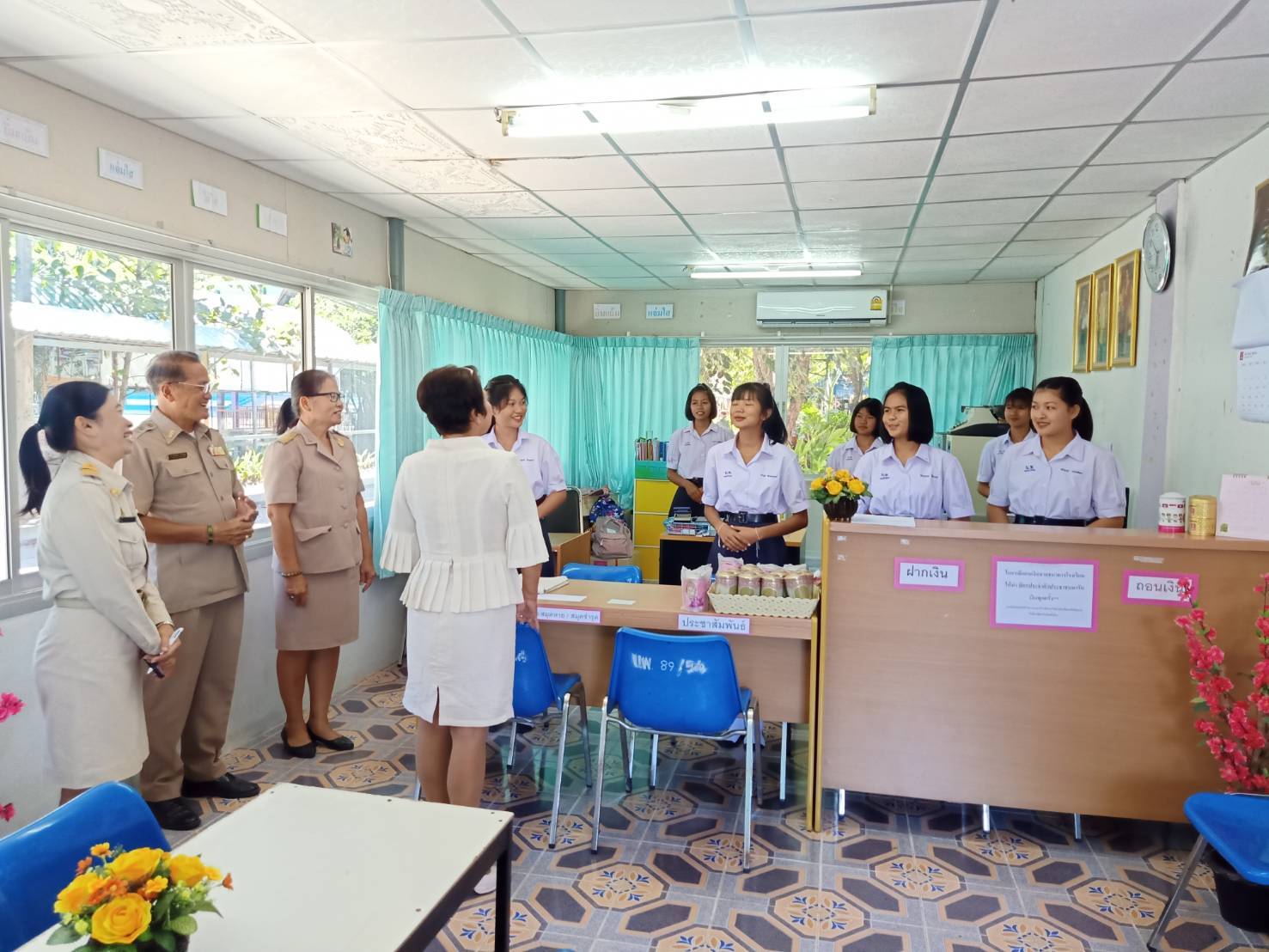 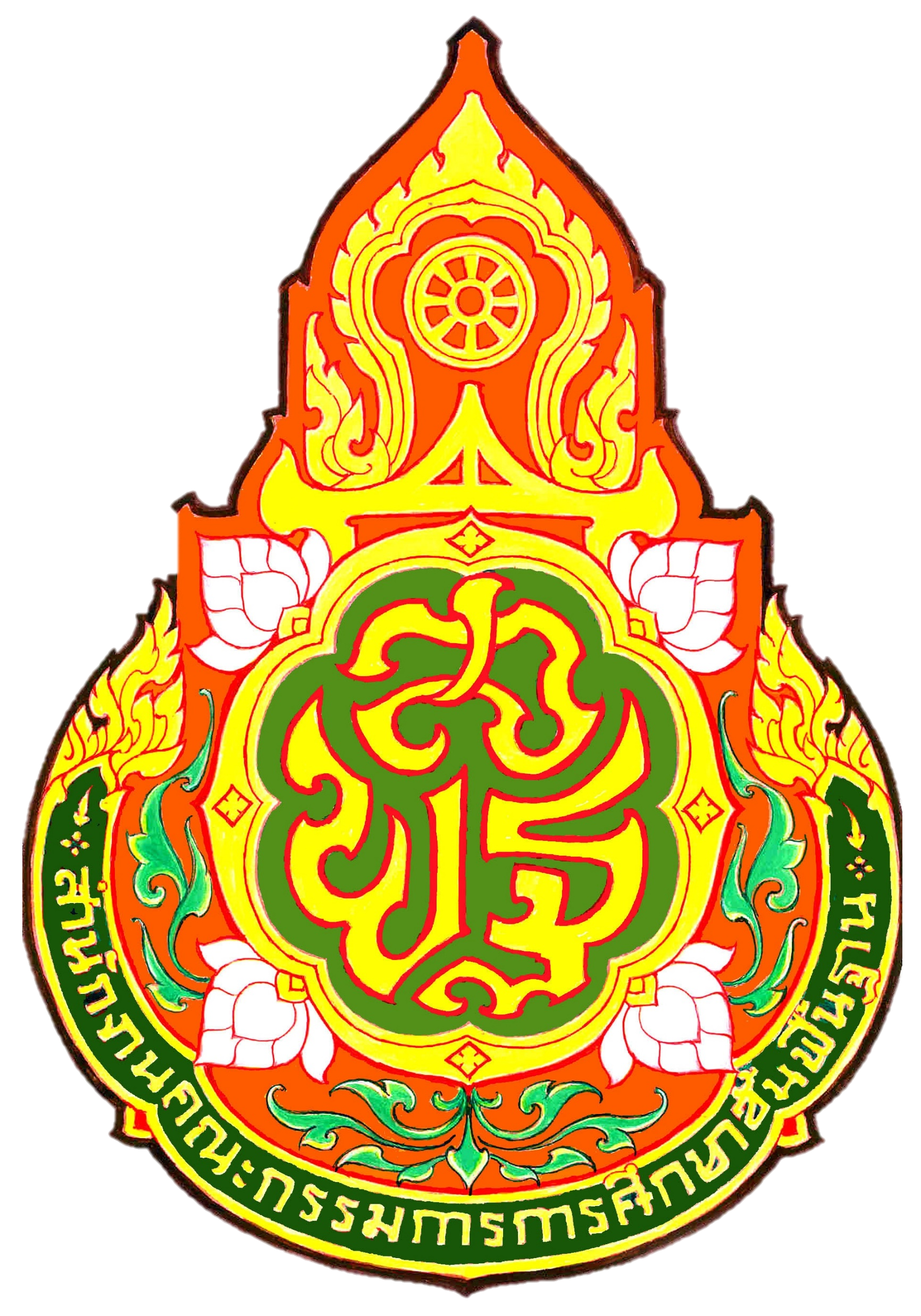 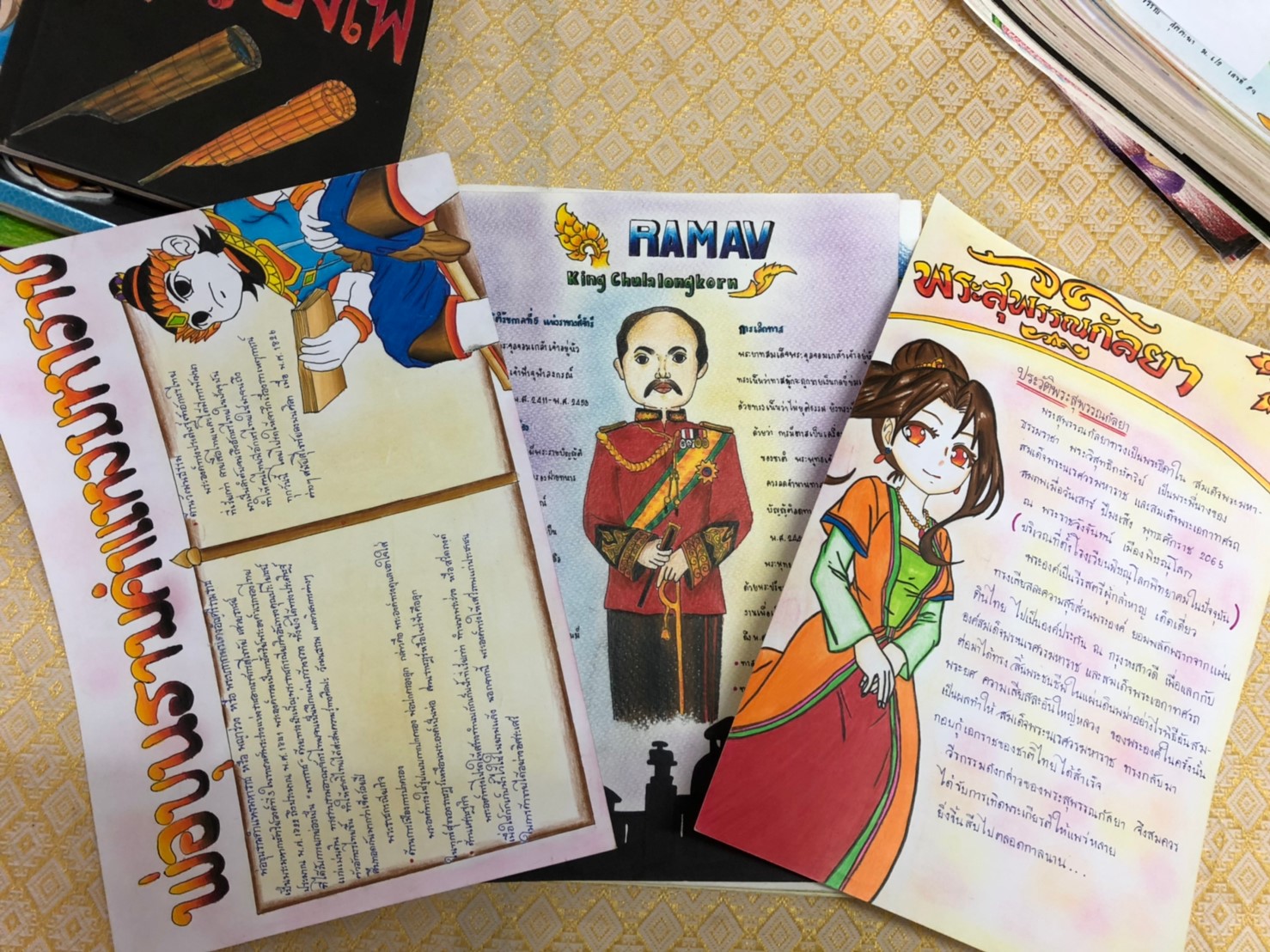 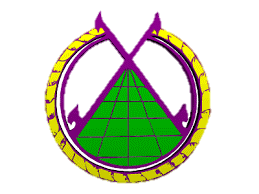 กิจกรรมวันสำคัญทางพระพุทธศาสนา
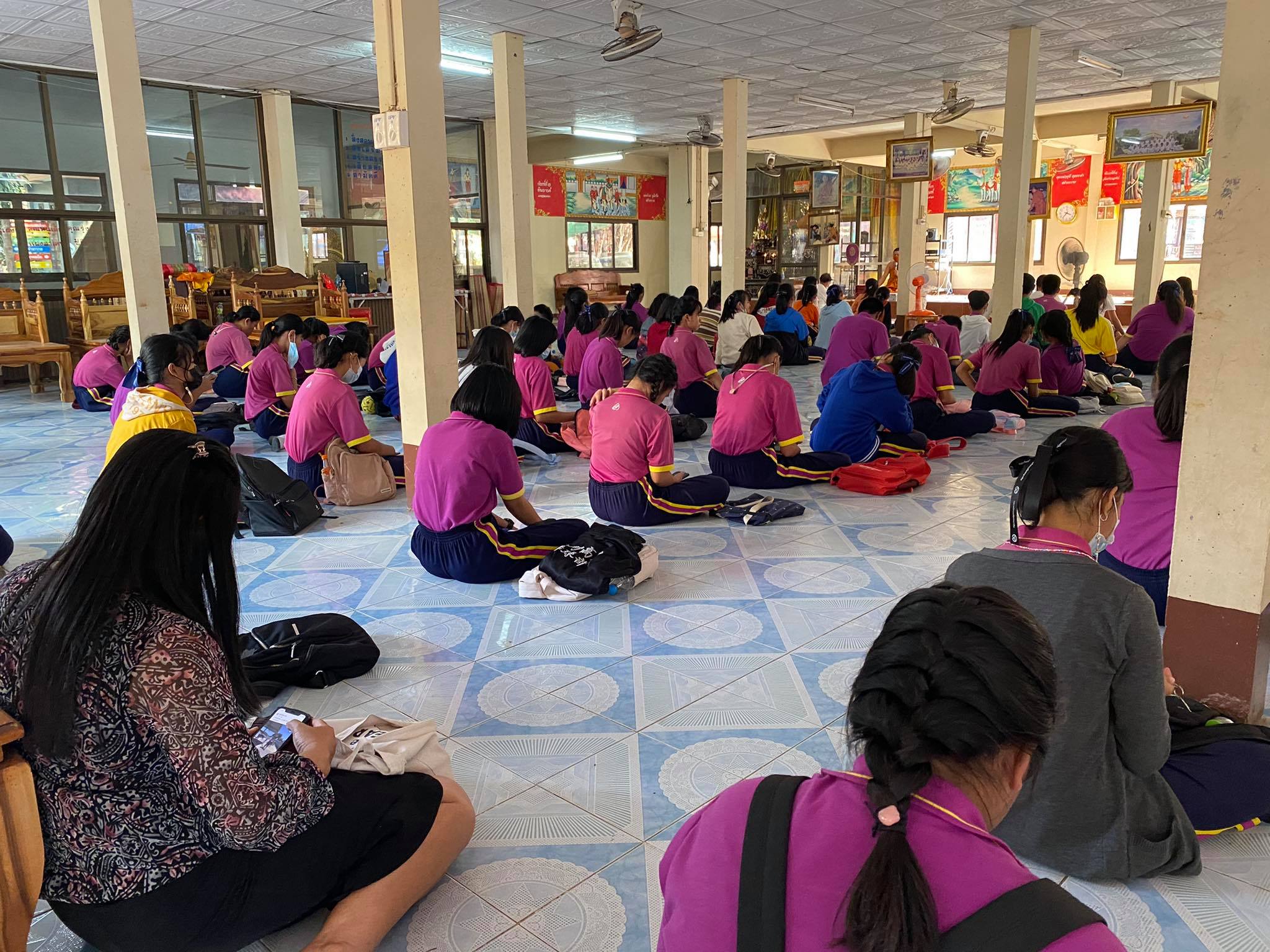 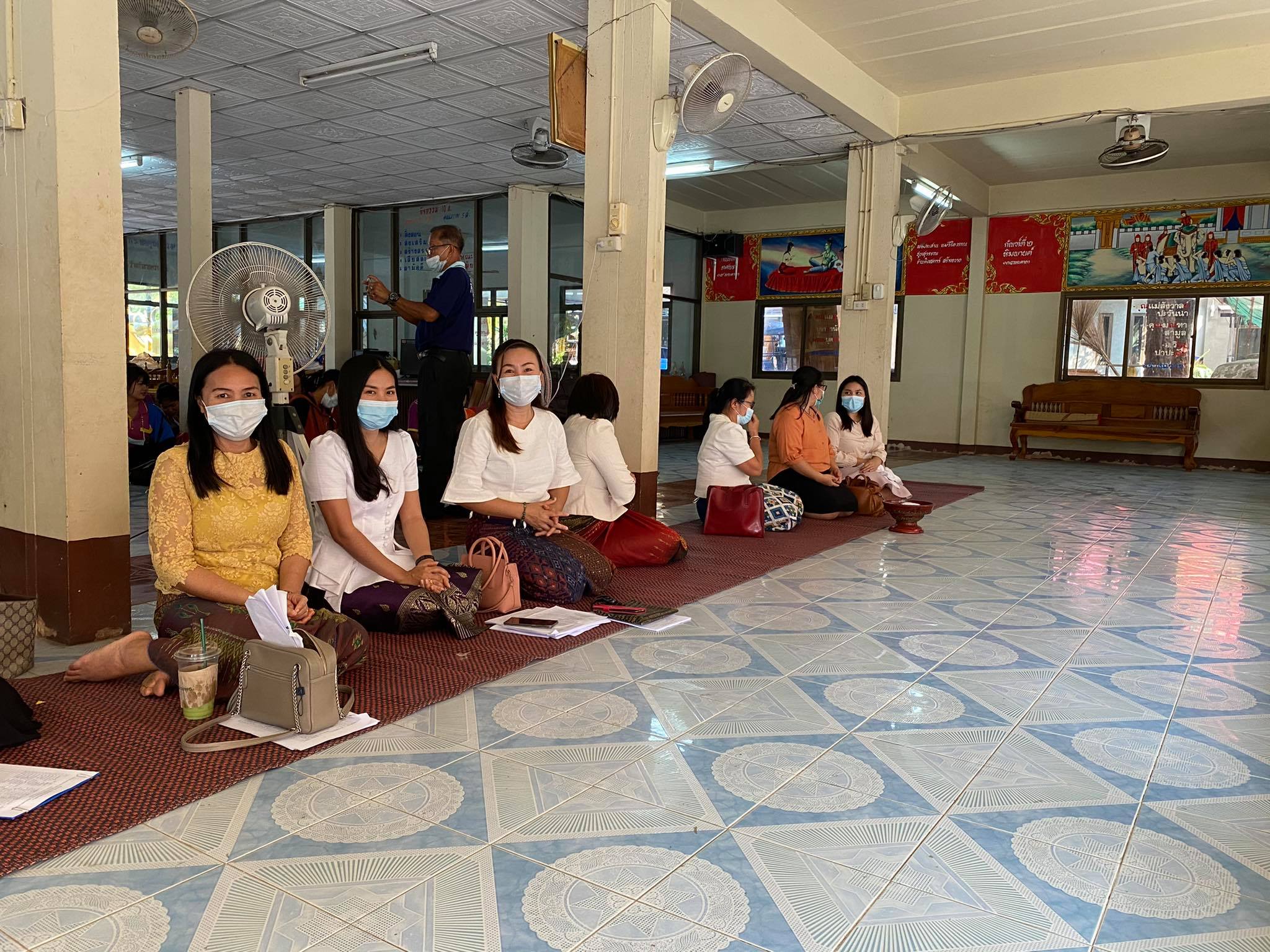 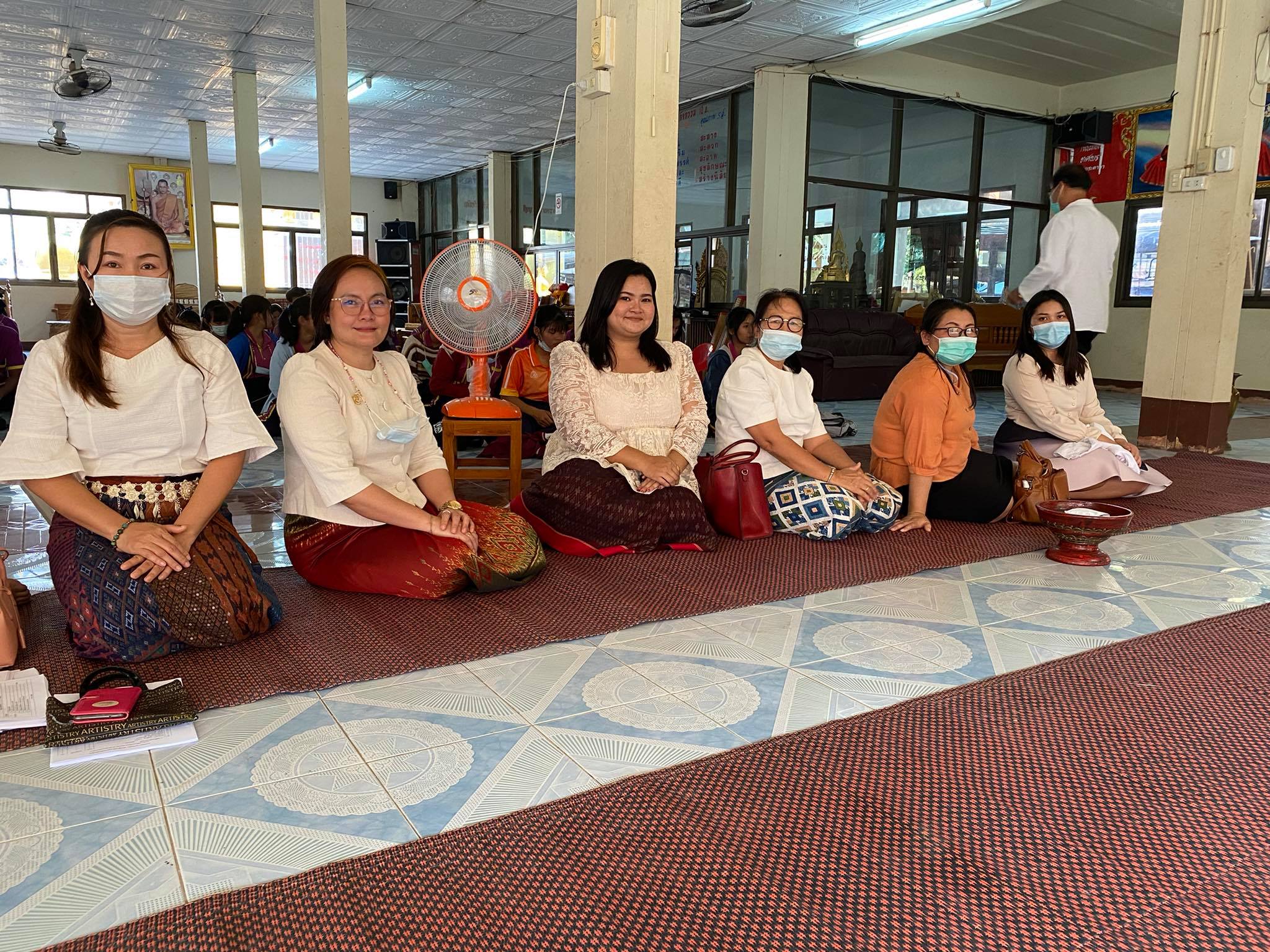 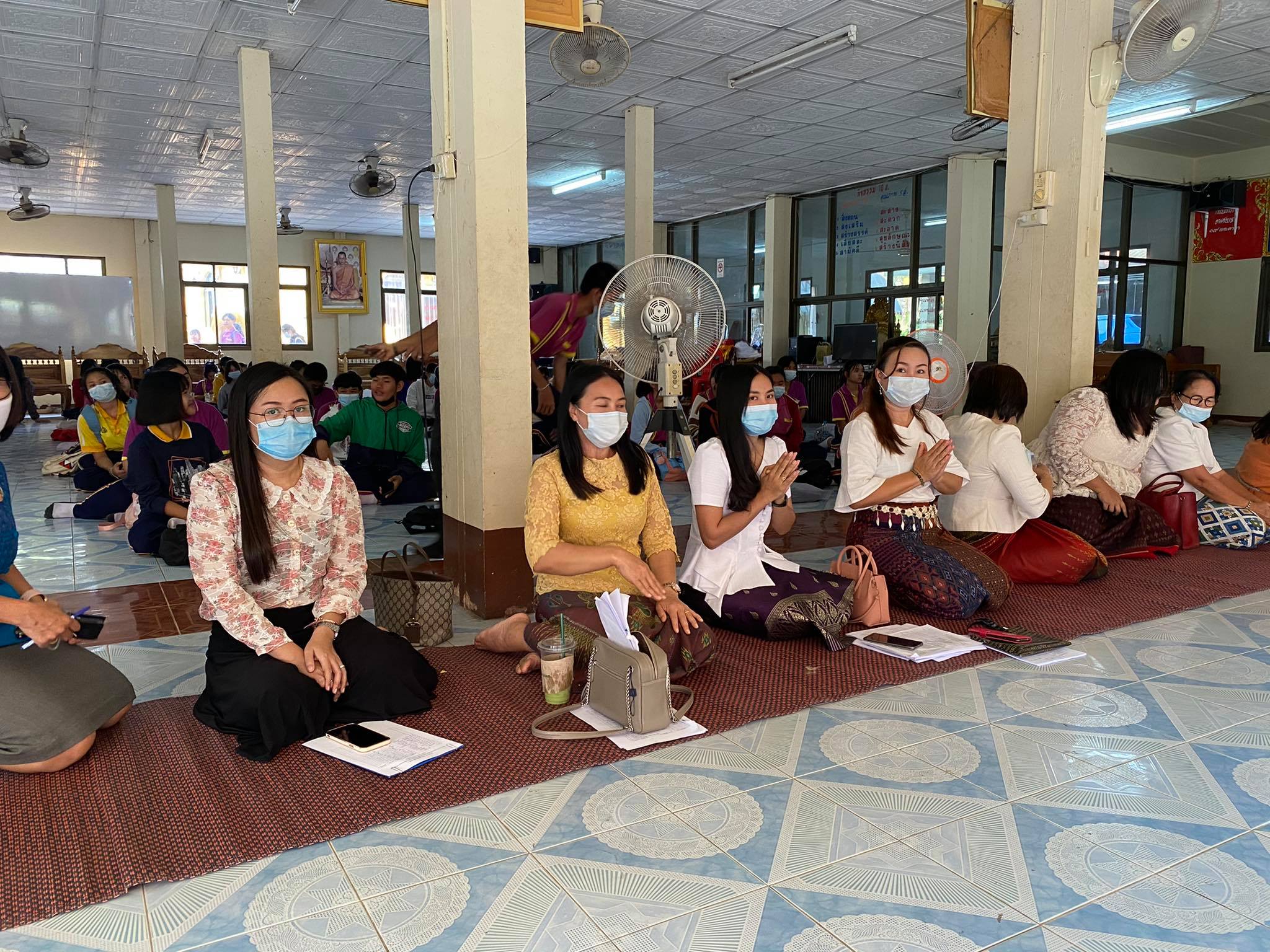 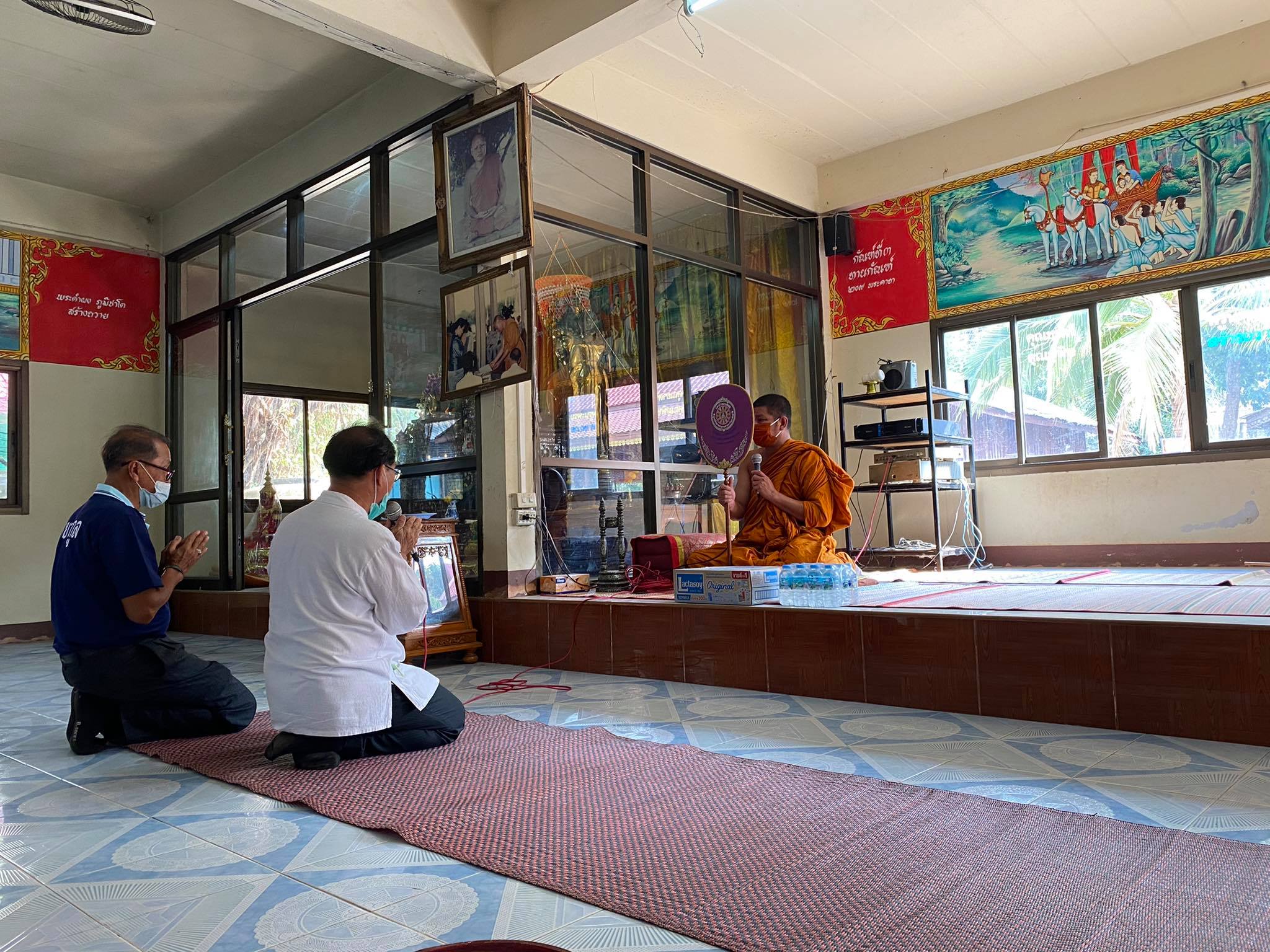 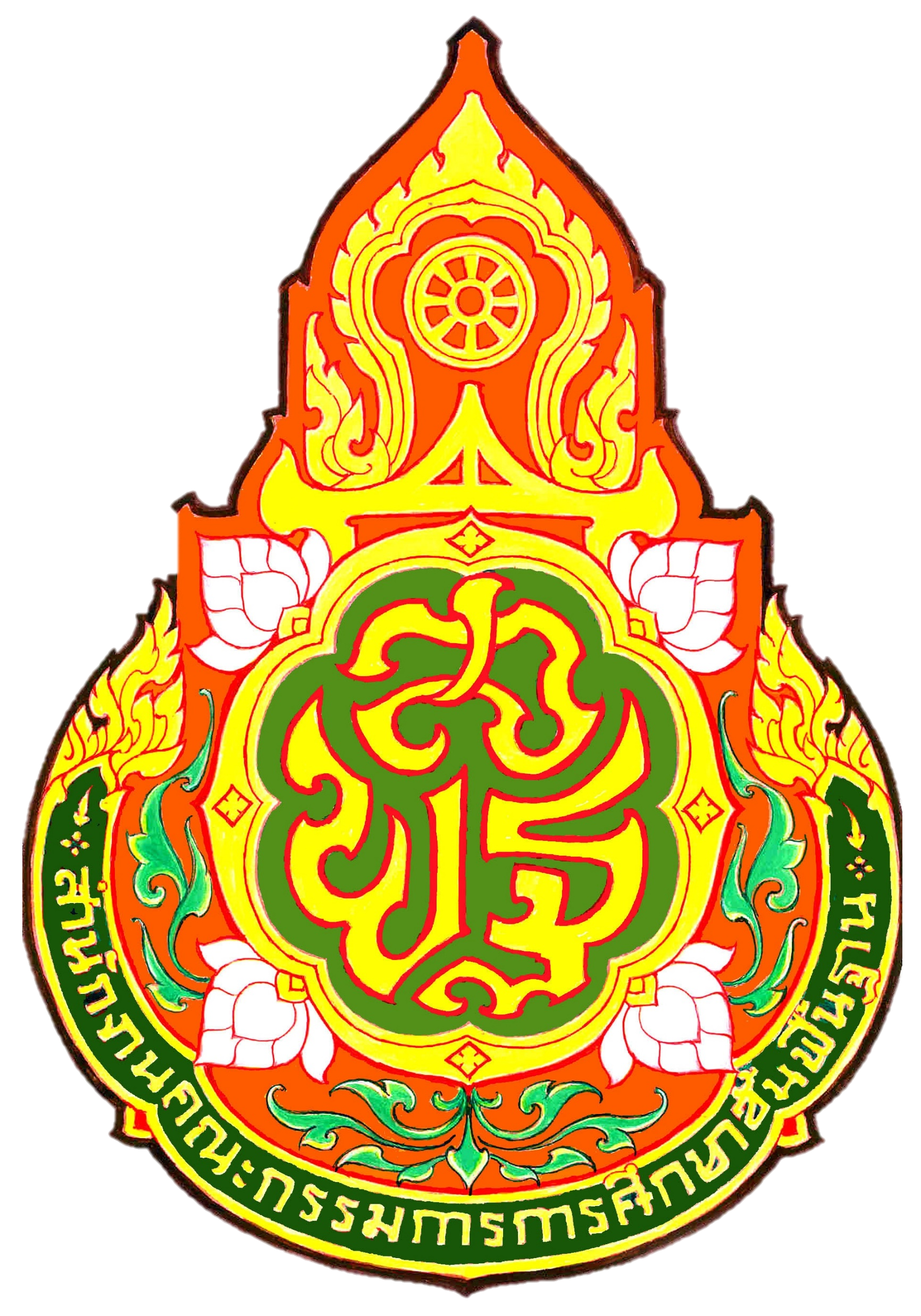 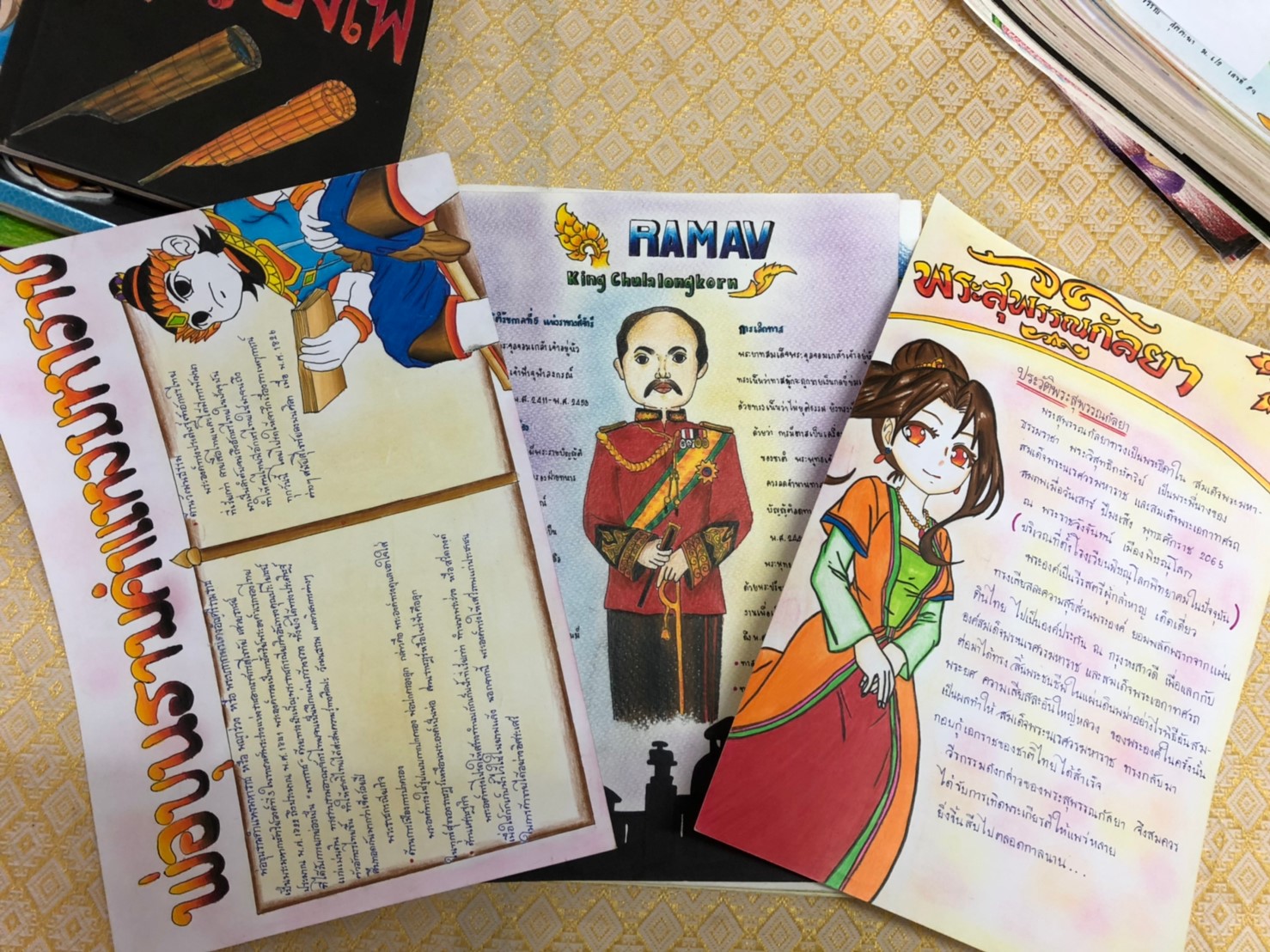 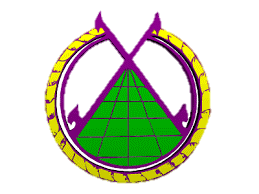 กิจกรรมหน้าเสาธง
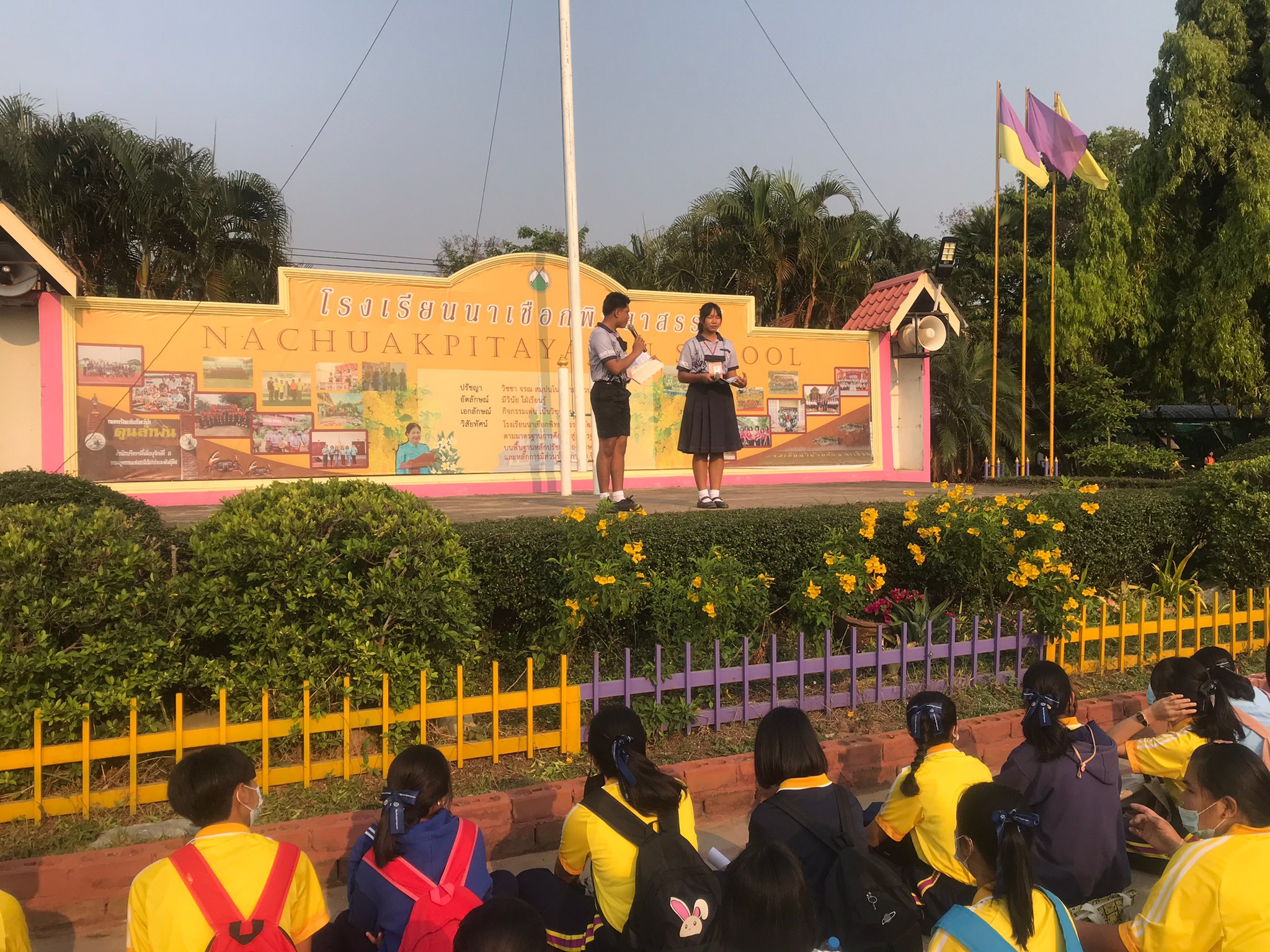 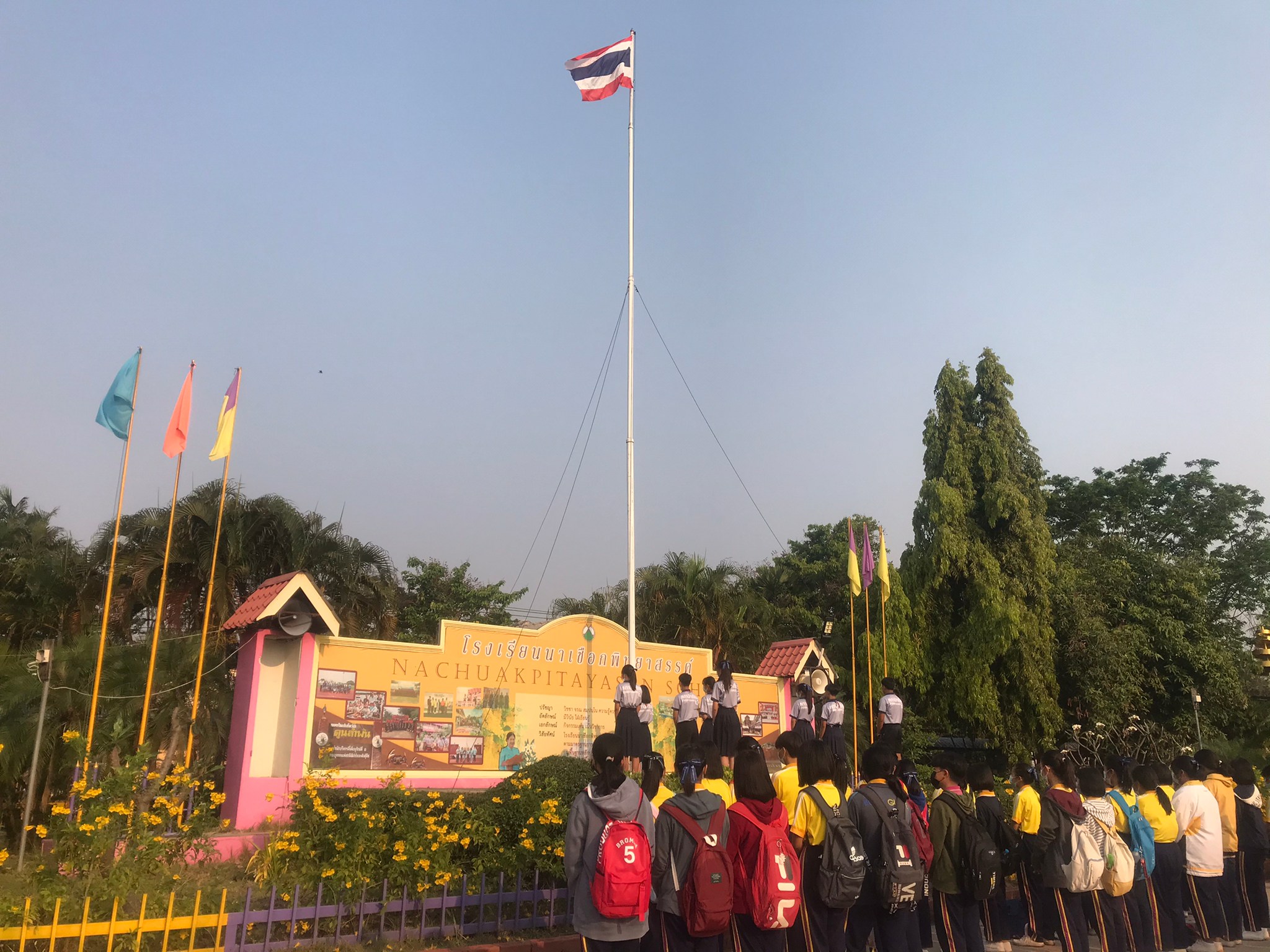 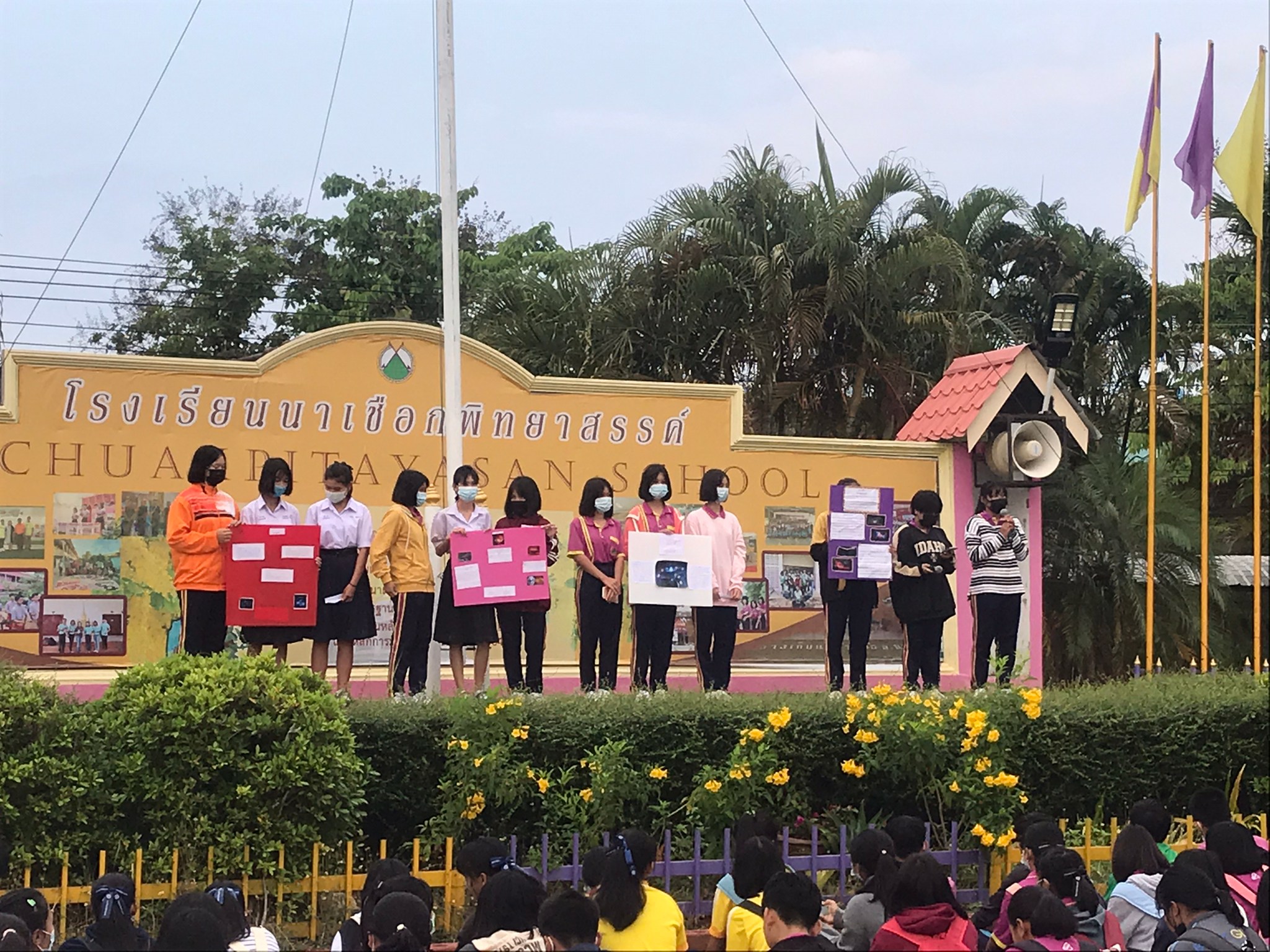 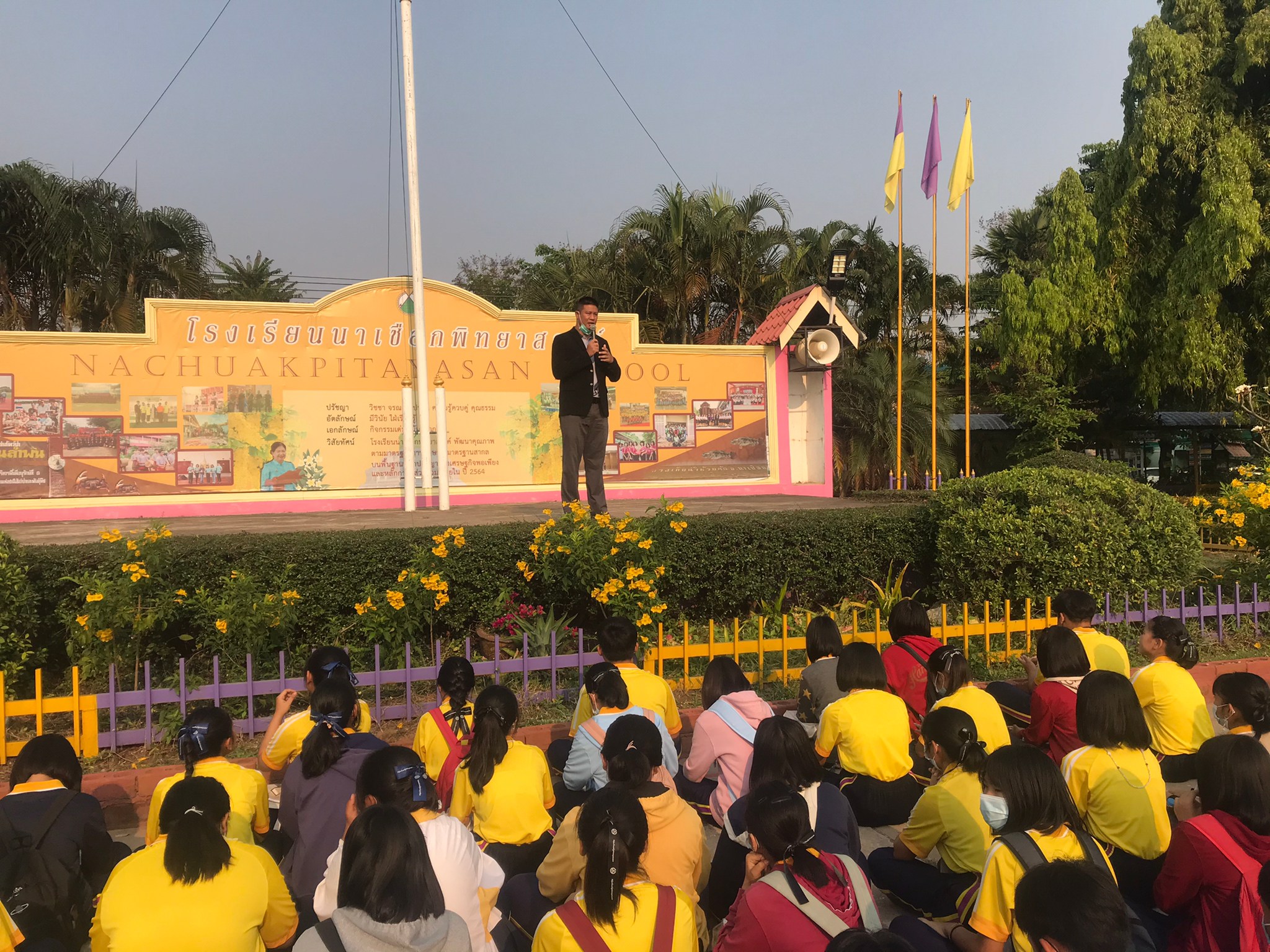 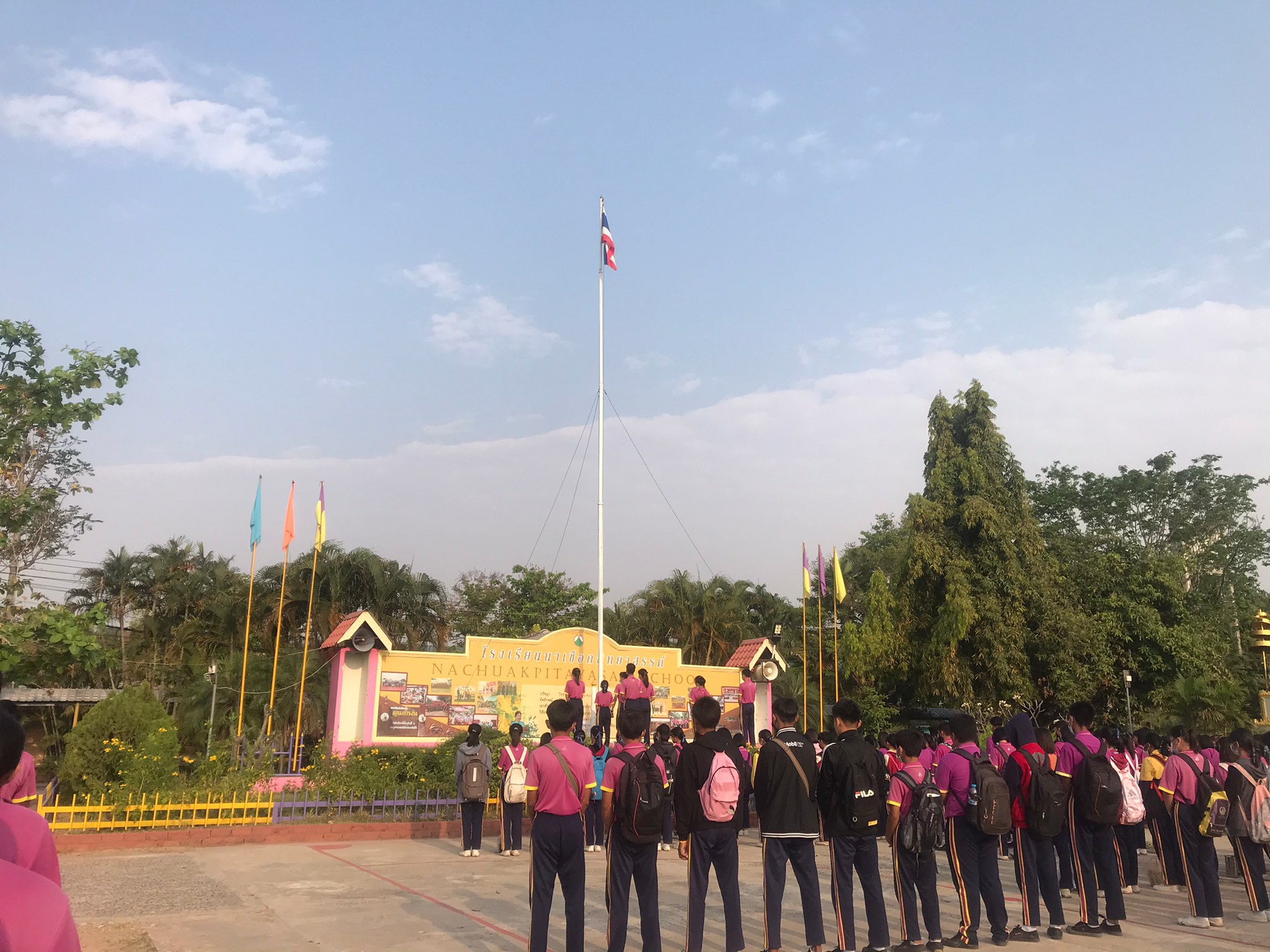 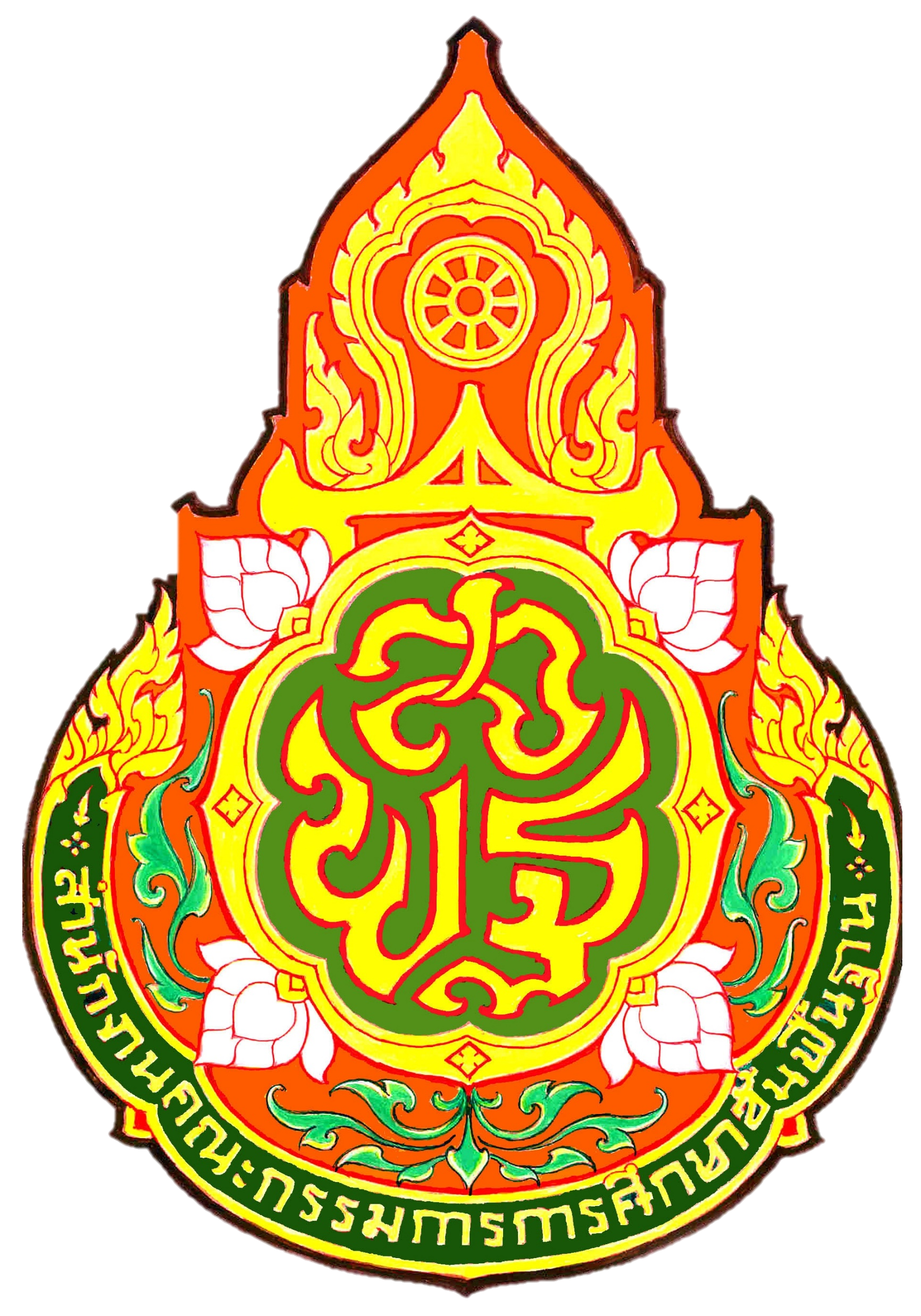 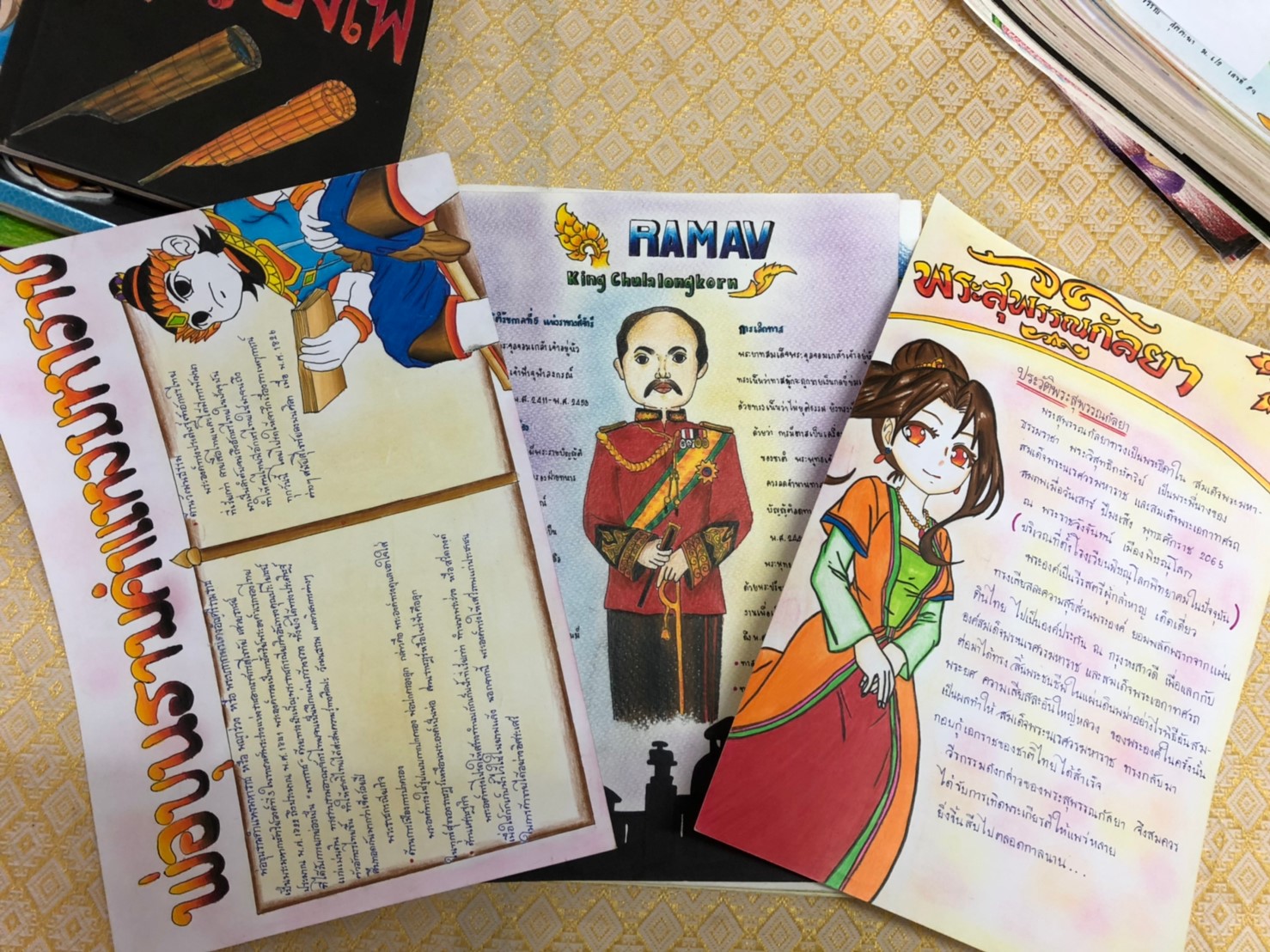 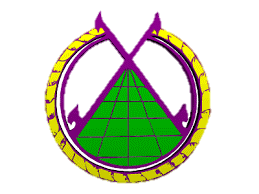 ค่ายพัฒนาศักยภาพภาวะผู้นำแกนนำนักเรียนโรงเรียนนาเชือกพิทยาสรรค์
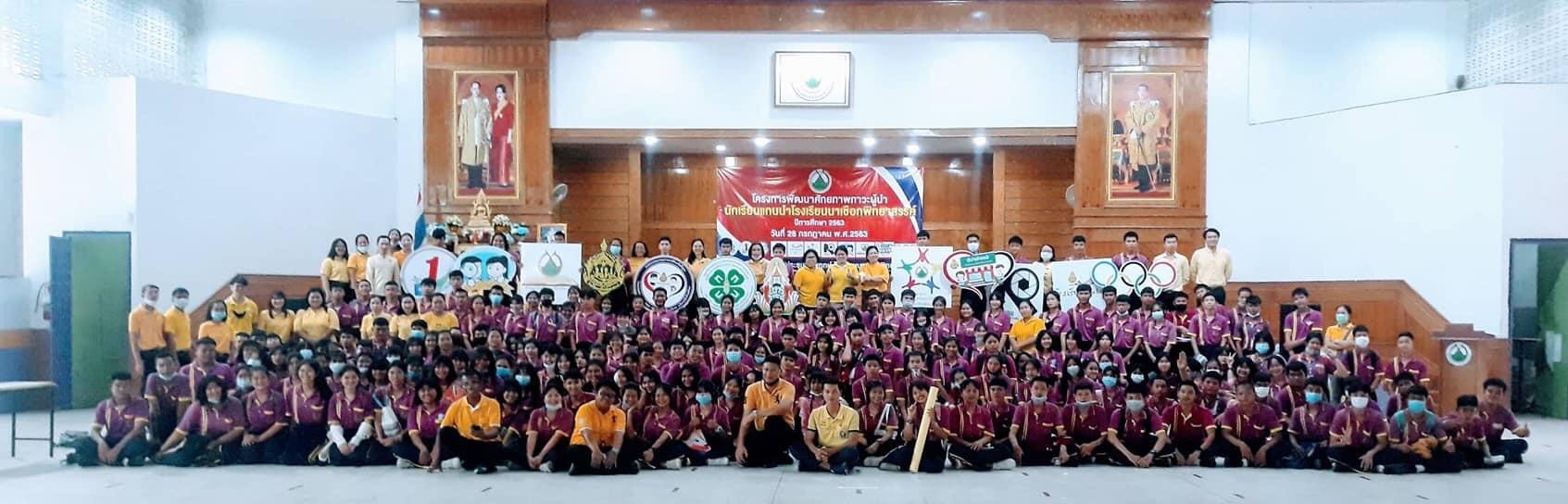 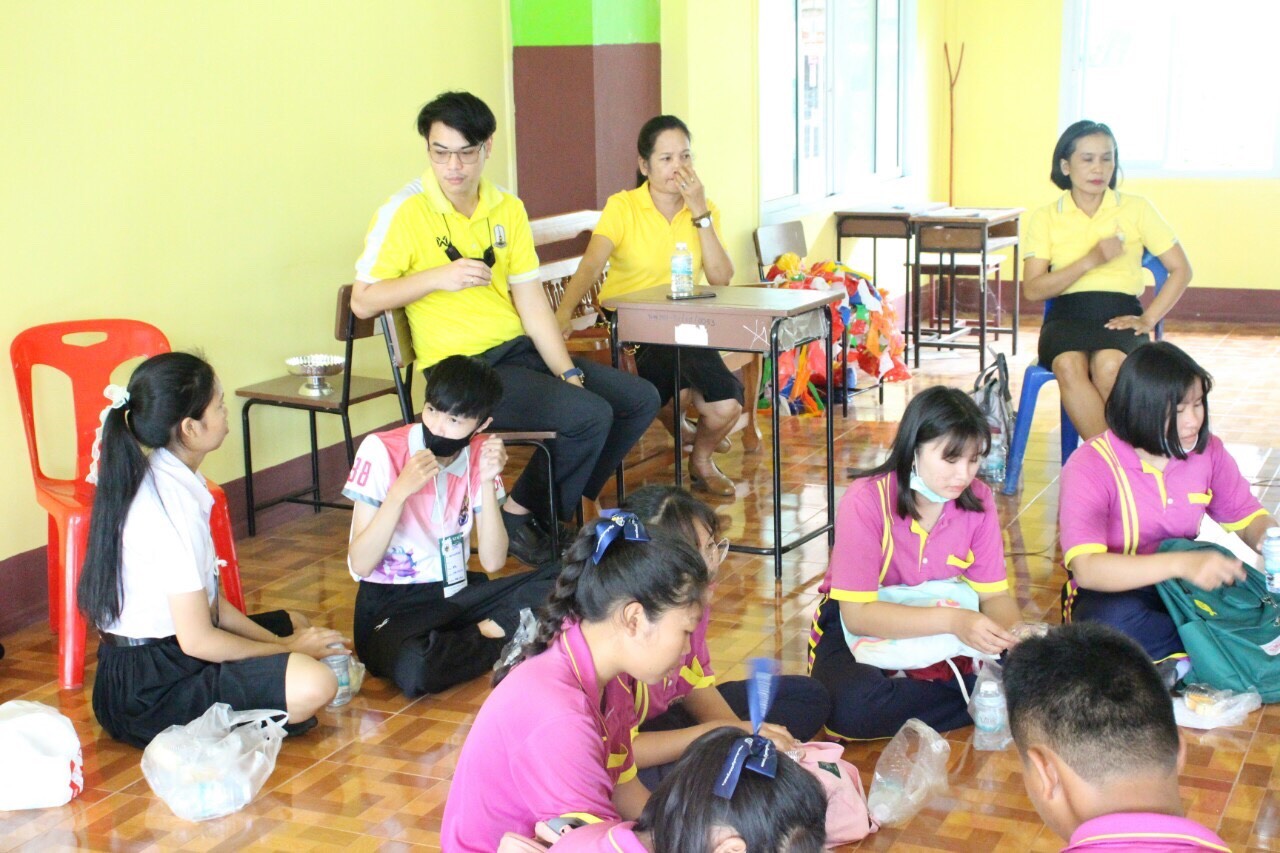 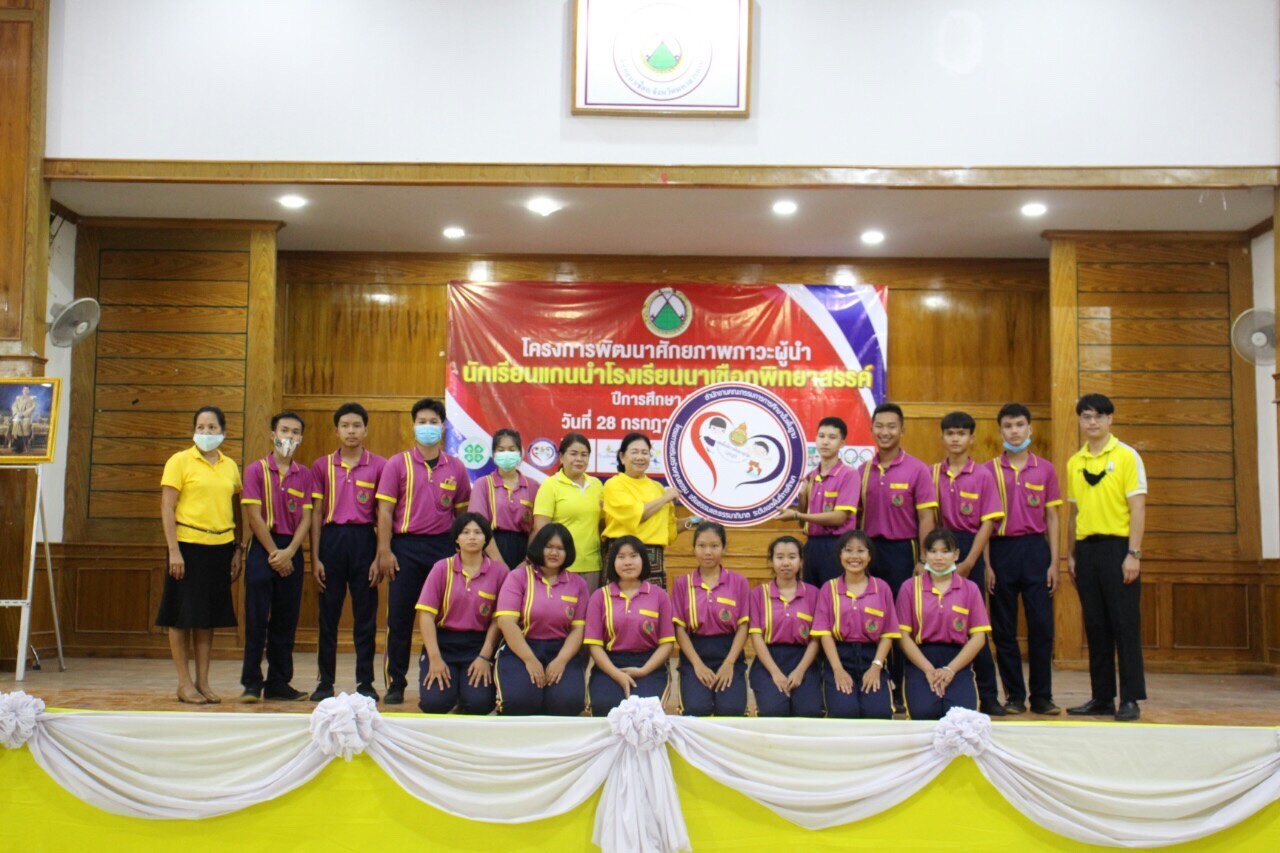 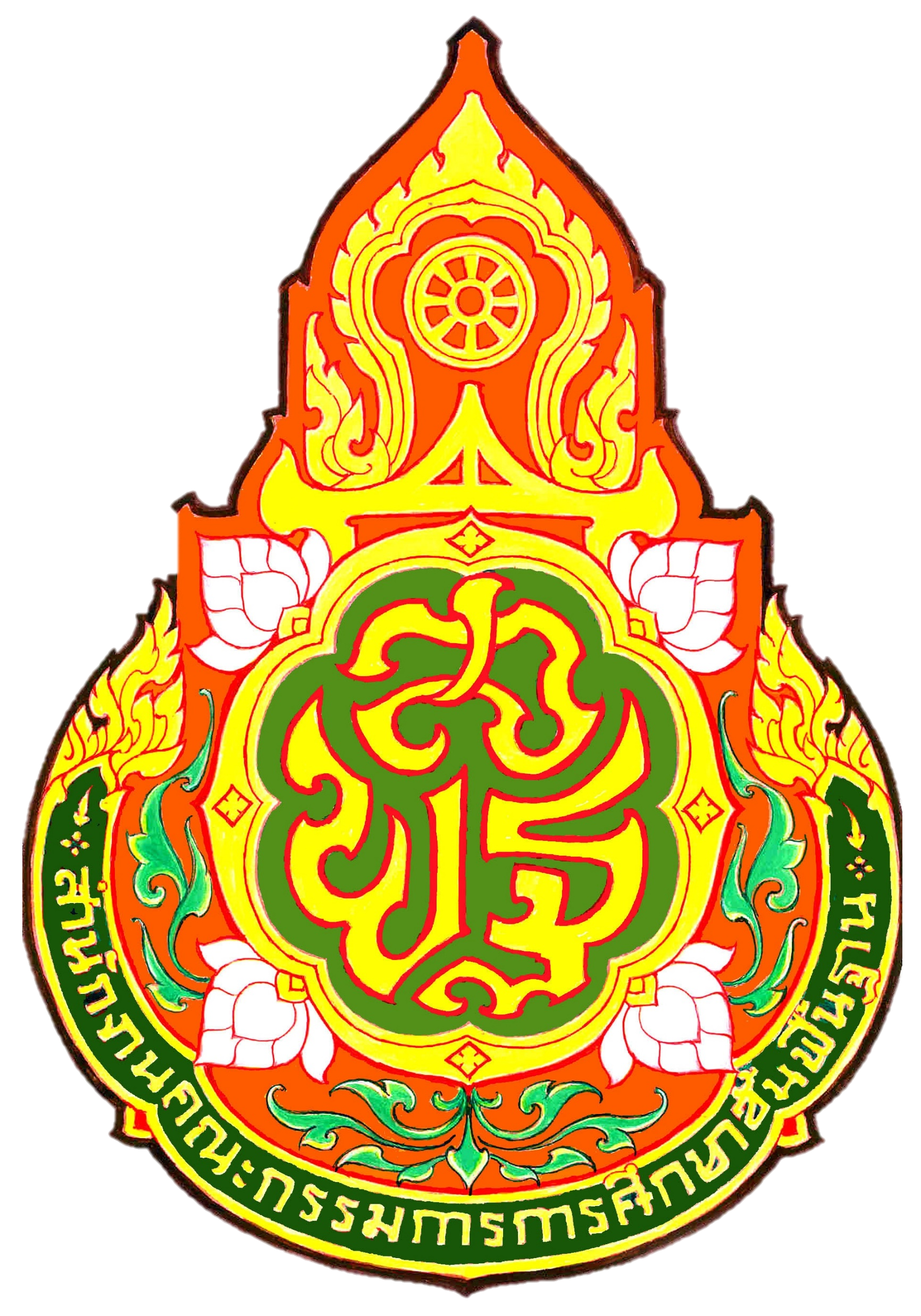 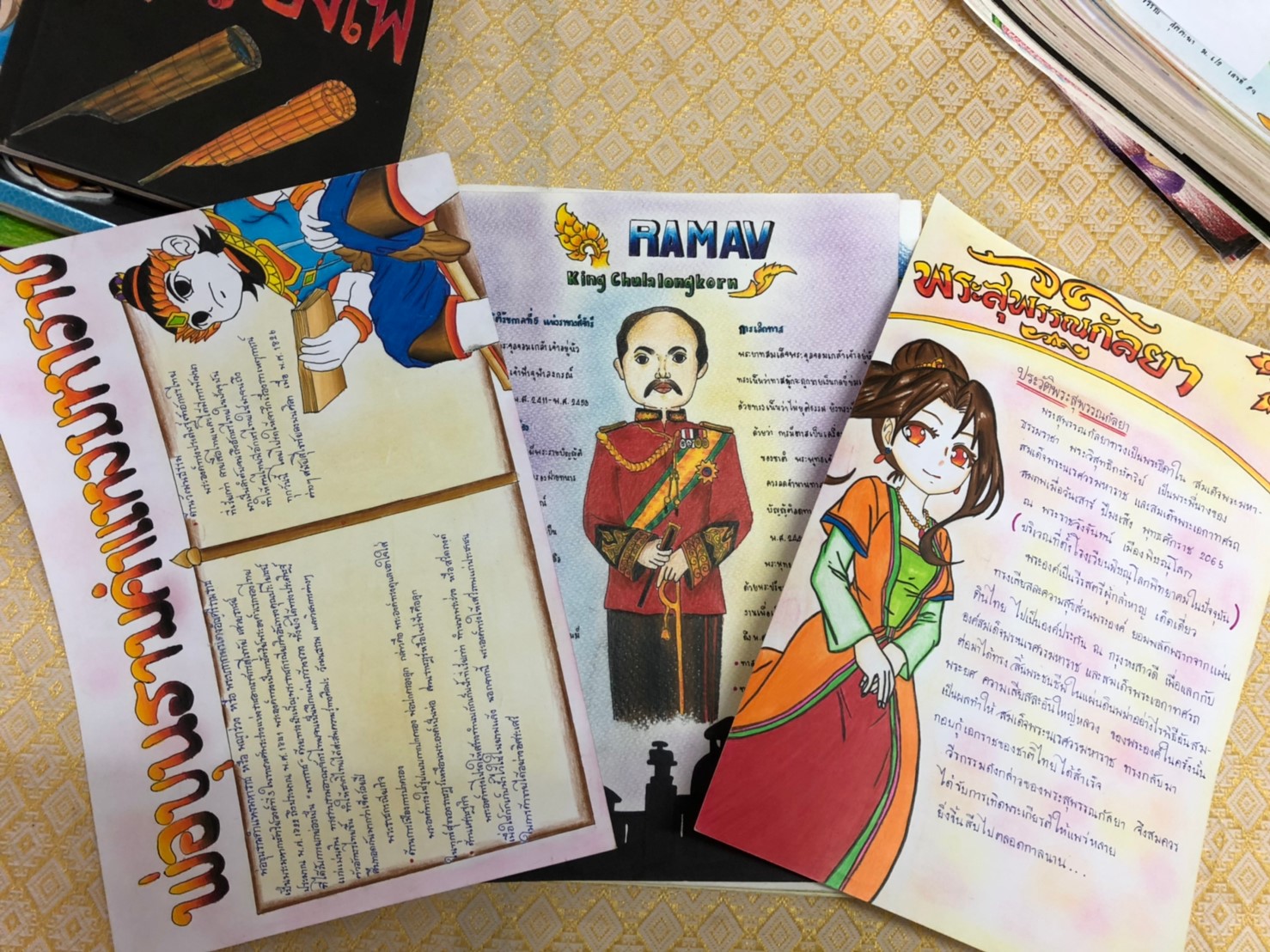 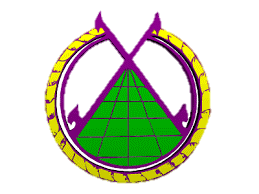 ผลงานเชิงประจักษ์ด้านงานส่งเสริมคุณธรรมจริยธรรม
ตนเอง
นักเรียน
ชุมชน
โรงเรียน
ครูมีการวางแผนการจัดกิจกรรมการเรียนรู้อย่างเป็นระบบมีการจัดการเรียนรู้ที่เน้นผู้เรียนเป็นสำคัญ โดยใช้สื่อทีหลากหลาย เน้นกระบวนการคิด เพื่อส่งเสริมพัฒนาการของนักเรียนทั้ง 4 ด้าน ได้แก่ ด้านร่างกาย อารมณ์ จิตใจ สังคม และสติปัญญา และมีคุณธรรม จริยธรรม
ผู้เรียนสามารถนำความรู้ความเข้าใจและ ทักษะไปบูรณาการและประยุกต์ใช้ในชีวิตประจำวันเป็นการเพิ่มพูนสมรรถนะตนเองให้ มากขึ้นและส่งผลให้การใช้ชีวิตภายหน้า บนพื้นฐานคุณธรรม นำความรู้ และเศรษฐกิจ พอเพียง ตลอดจนการอยู่ร่วมกันในสังคมได้อย่างมีความสุข
สถานศึกษามีส่วนร่วมกับชุมชน ในกิจกรรมต่างๆตลอดปีการศึกษา ตลอดจนกิจกรรม ที่เป็นประโยชน์ กิจกรรมวันสำคัญ จนทำให้เกิดความร่วมมือ ความเข้าใจที่ดีต่อกัน เกิดความรักและความภาคภูมิใจในโรงเรียน และท้องถิ่น
ได้รับการยอมรับจากผู้ปกครองและชุมชนในด้านการดูแล เอาใจใส่ของครูที่มีต่อนักเรียนในด้านการจัดกิจกรรมการเรียนการสอน การดูแลด้าน พฤติกรรม คุณลักษณะที่พึงประสงค์ด้านกิริยา มารยาท ความมีวินัยในตนเอง ความ รับผิดชอบ
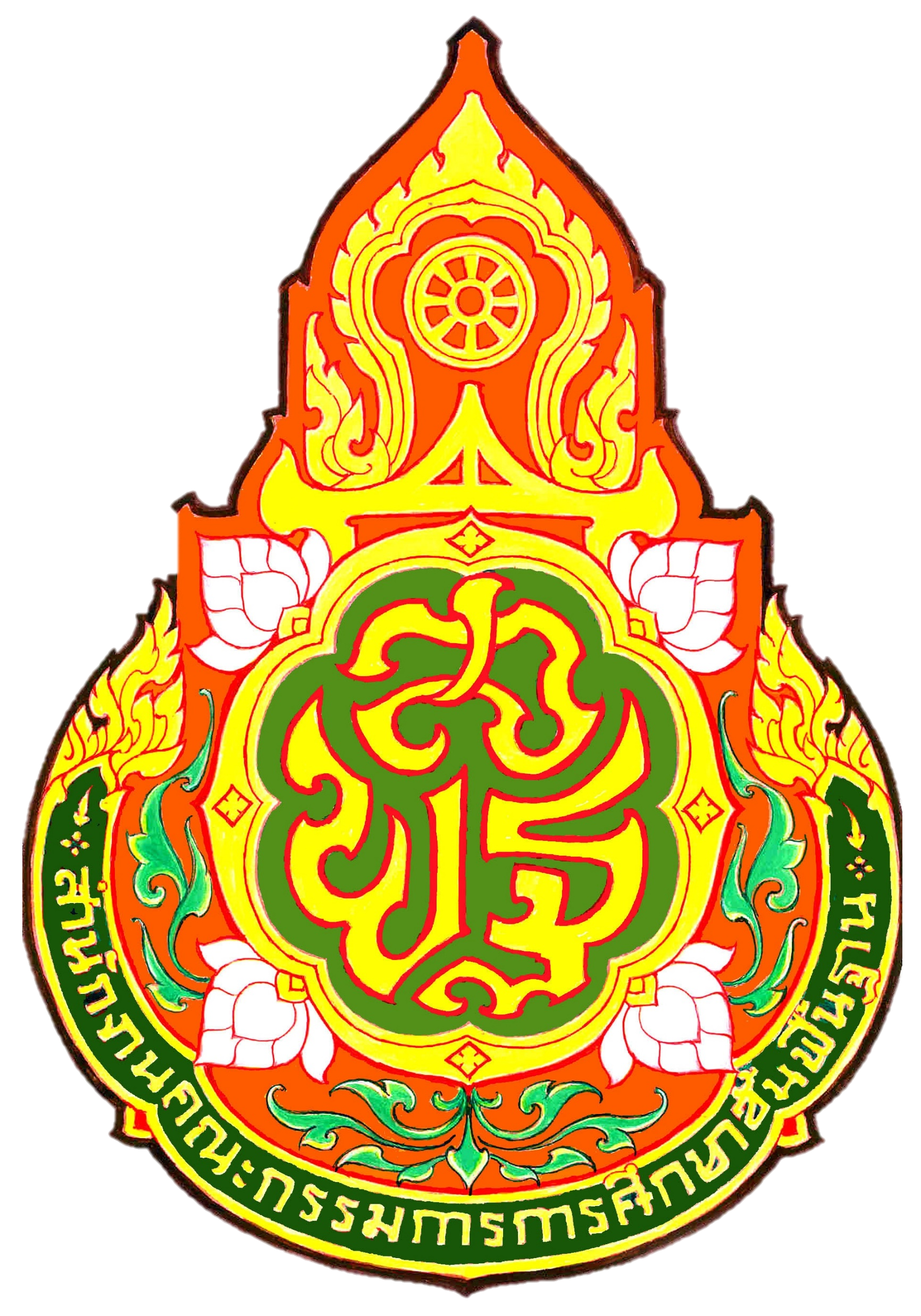 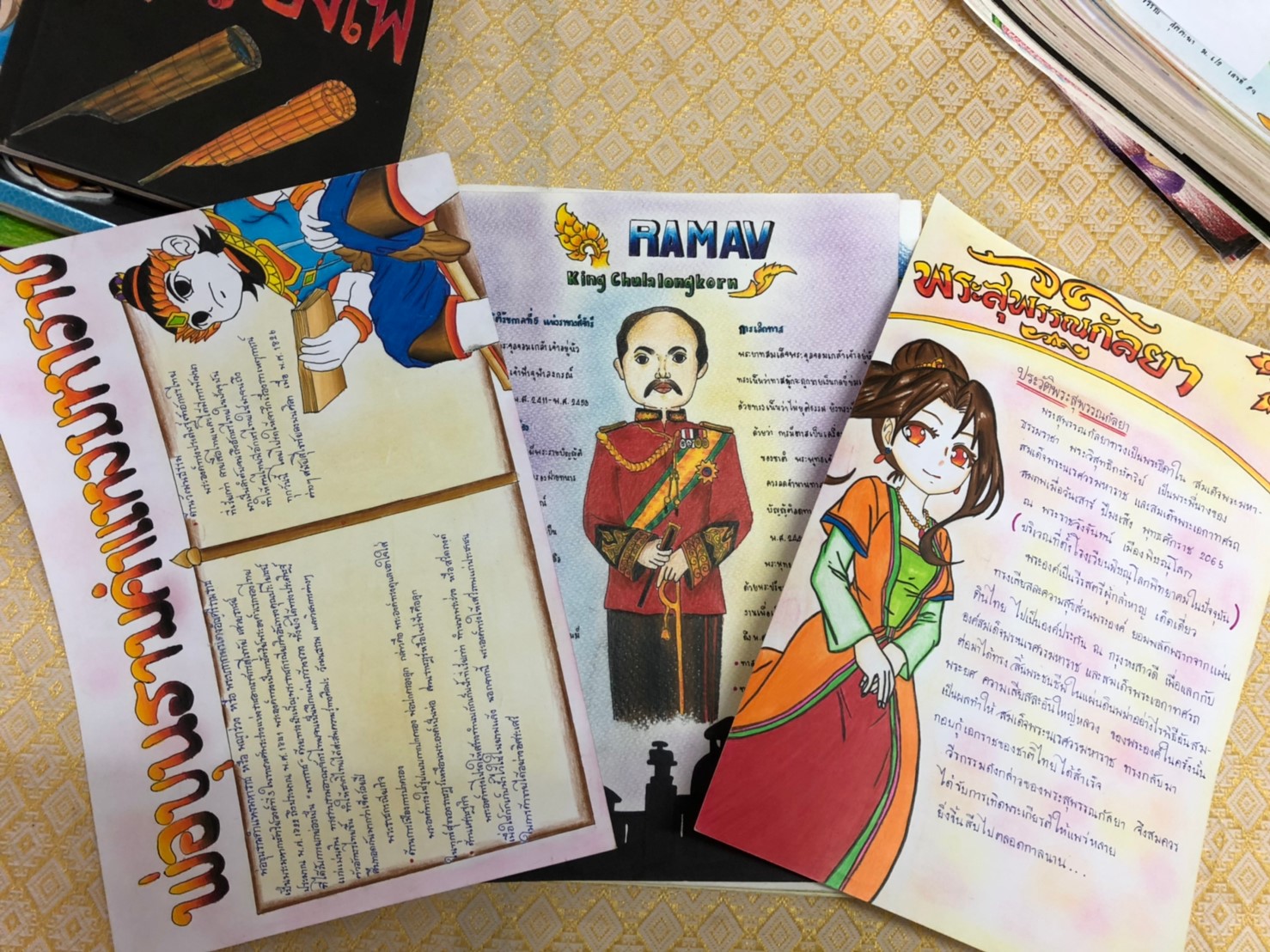 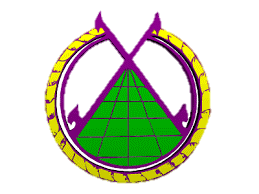 รางวัลที่ได้รับจากผลงานเชิงประจักษ์
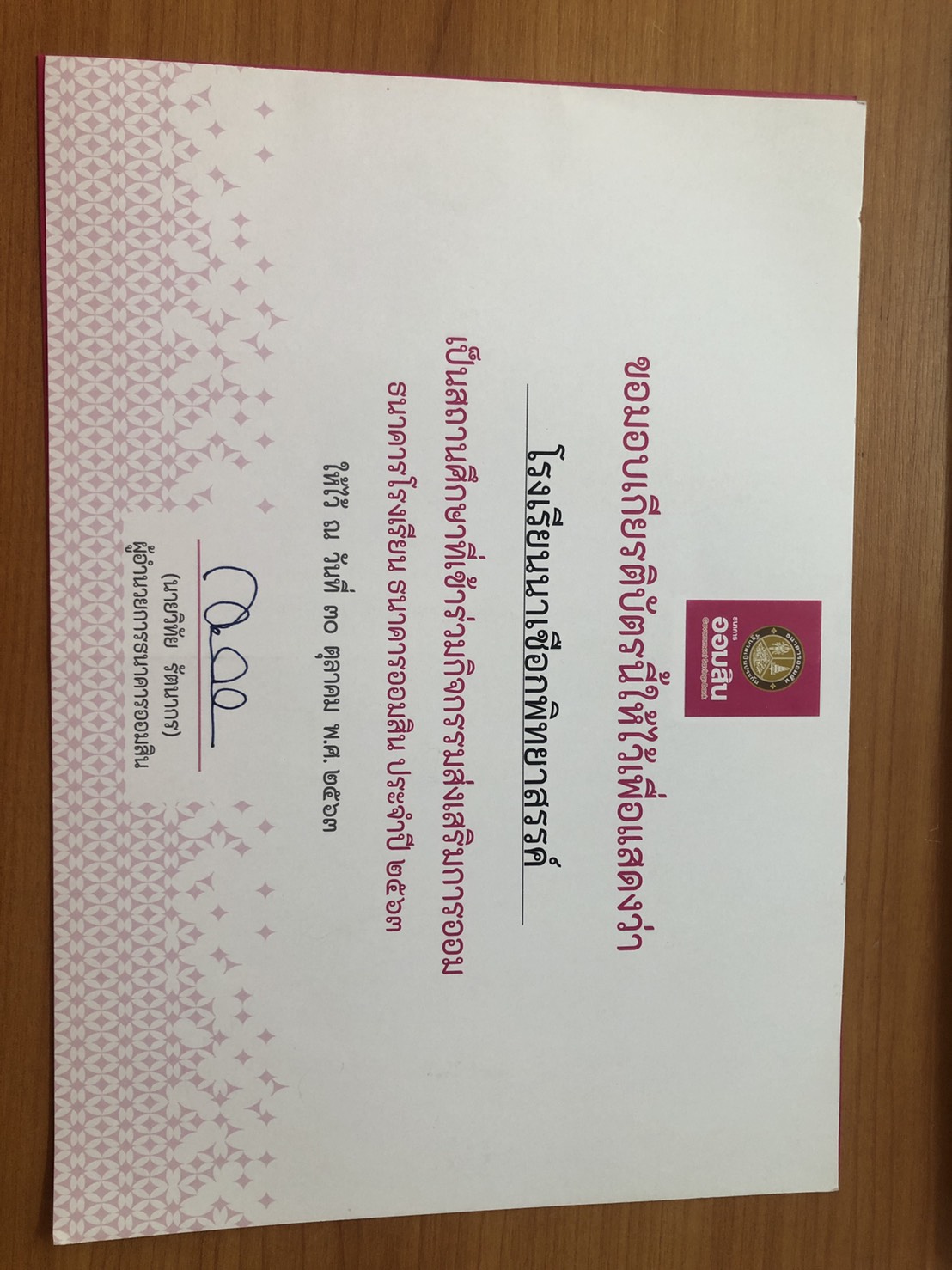 สถานศึกษา
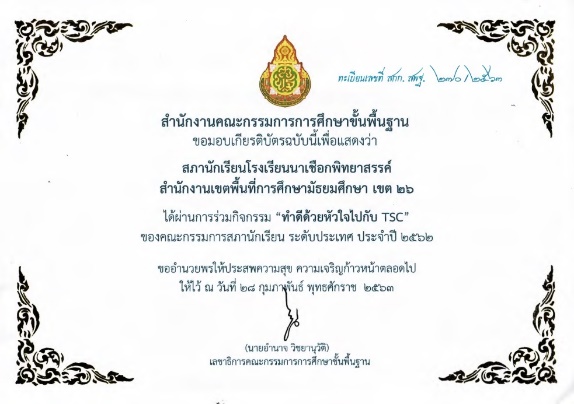 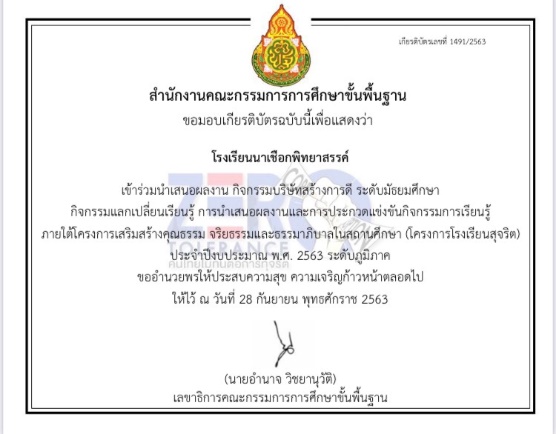 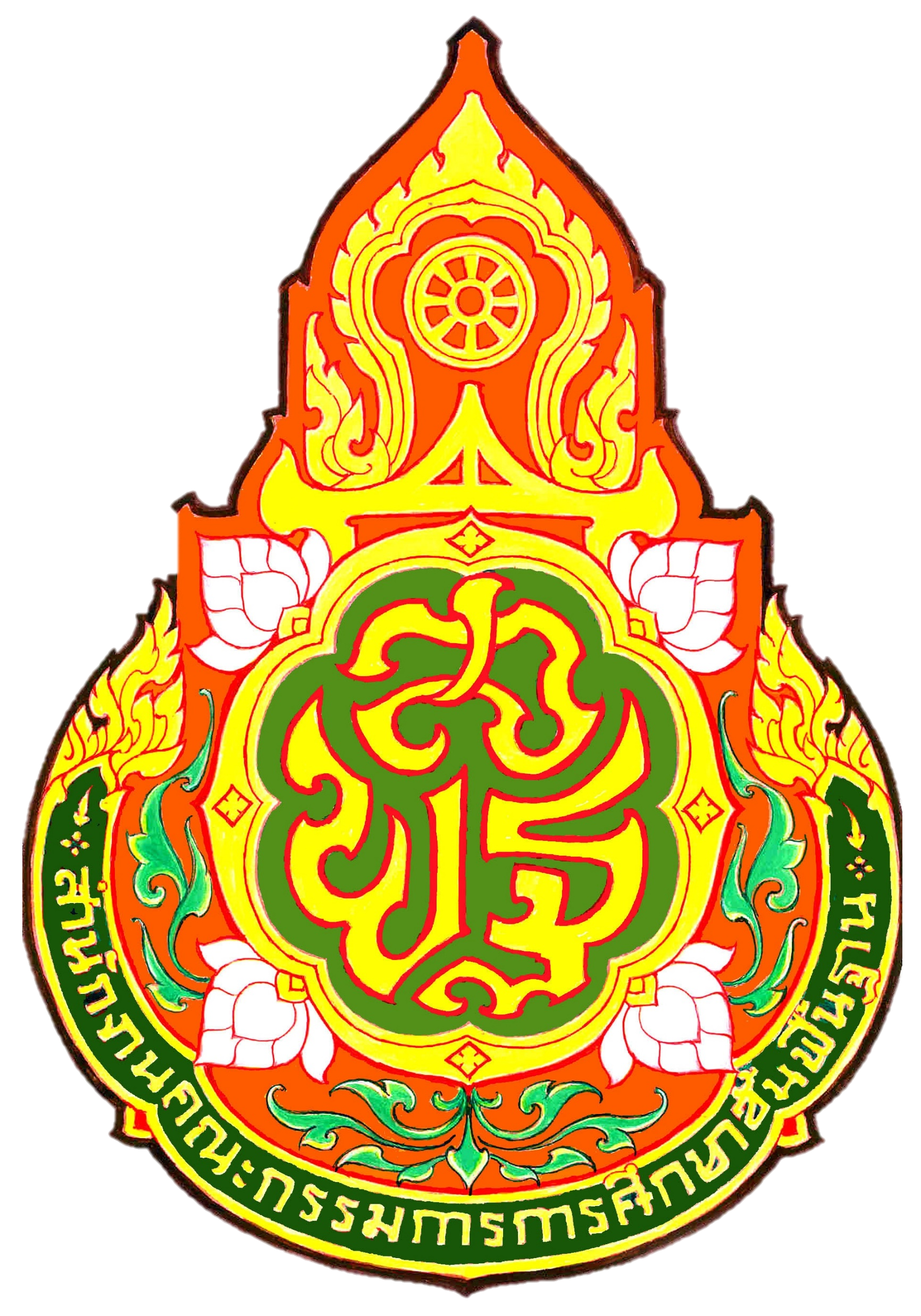 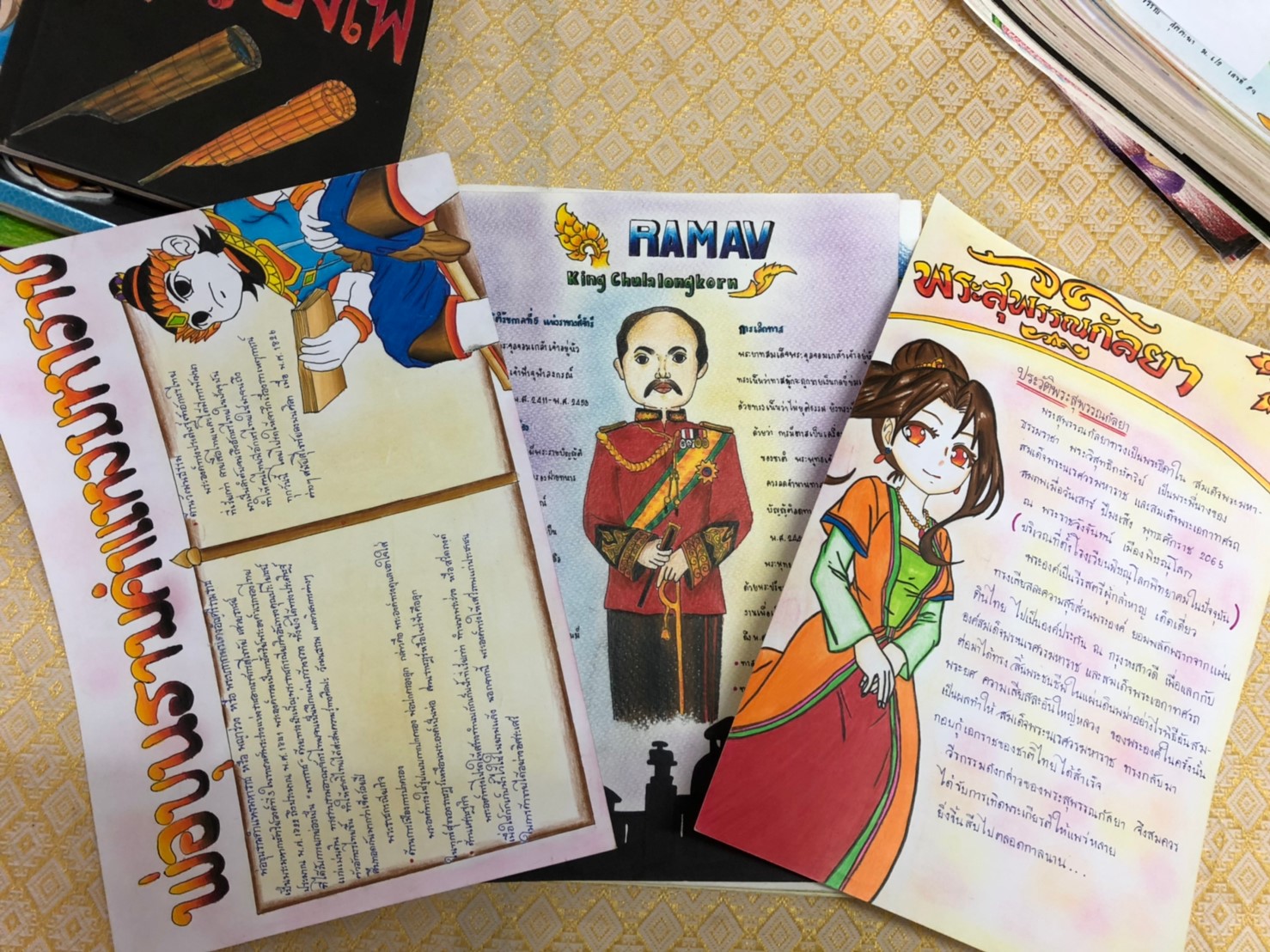 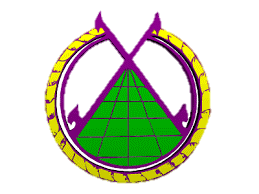 รางวัลที่ได้รับจากผลงานเชิงประจักษ์
ครูและบุคลากรทางการศึกษา
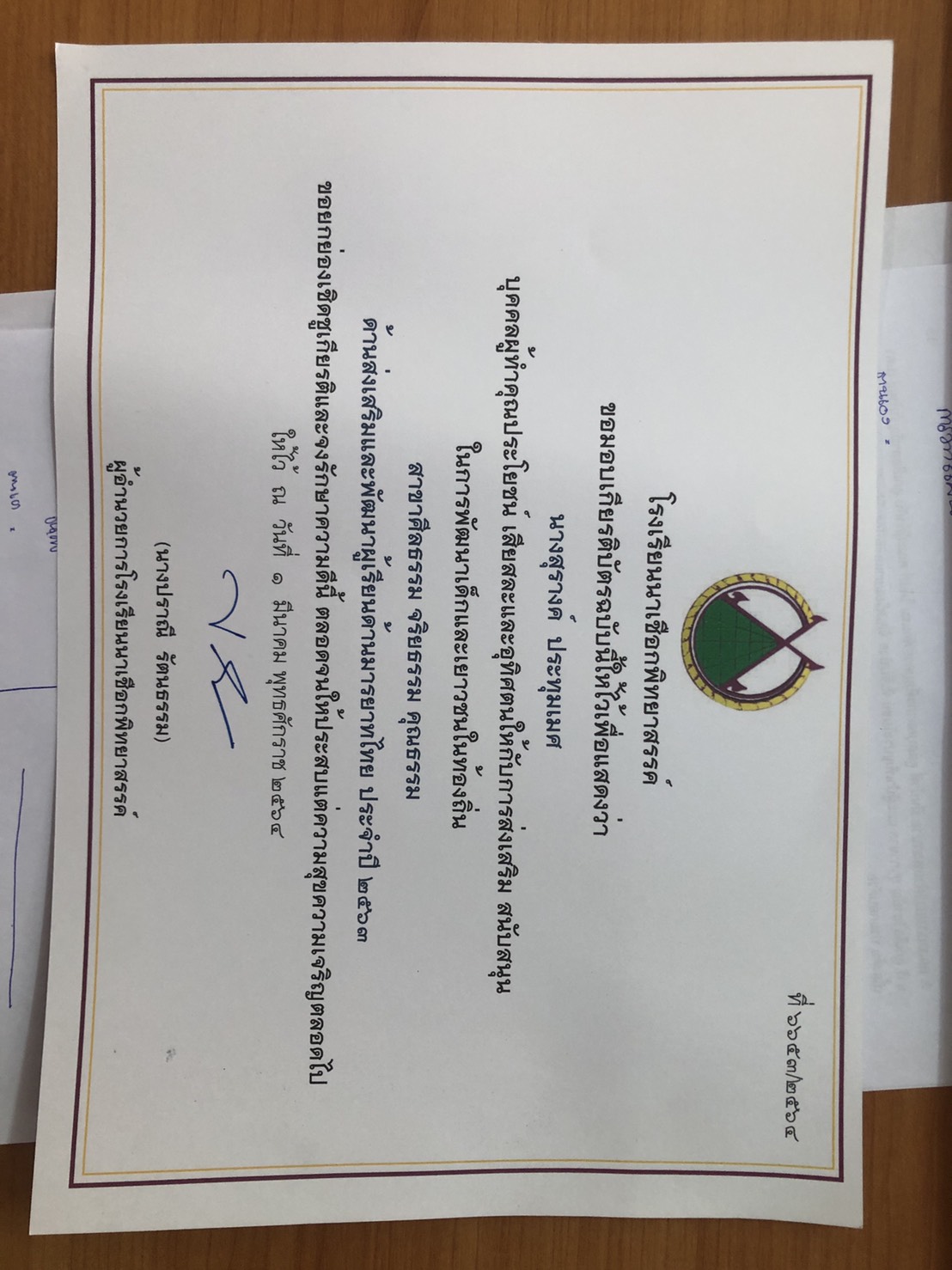 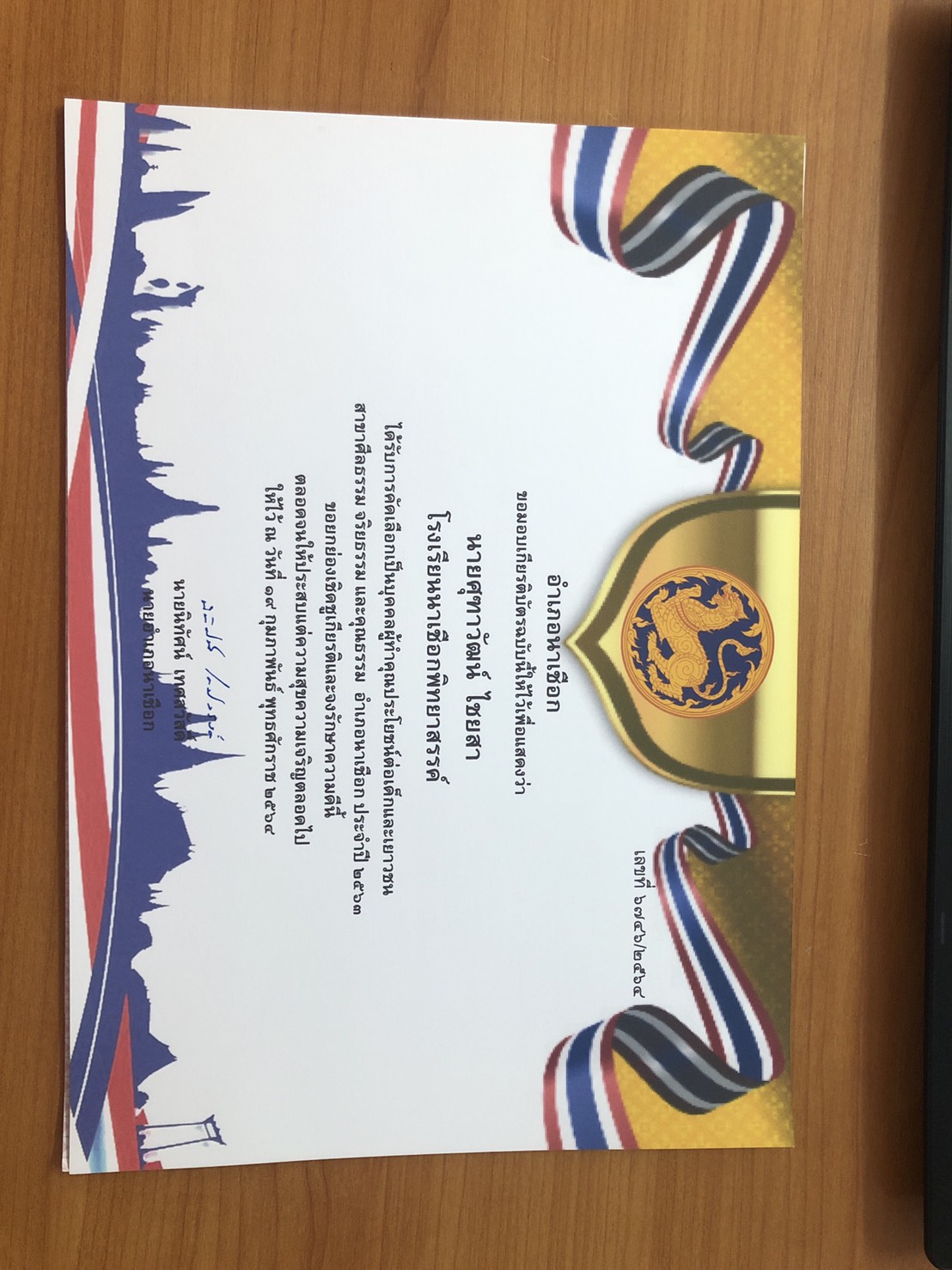 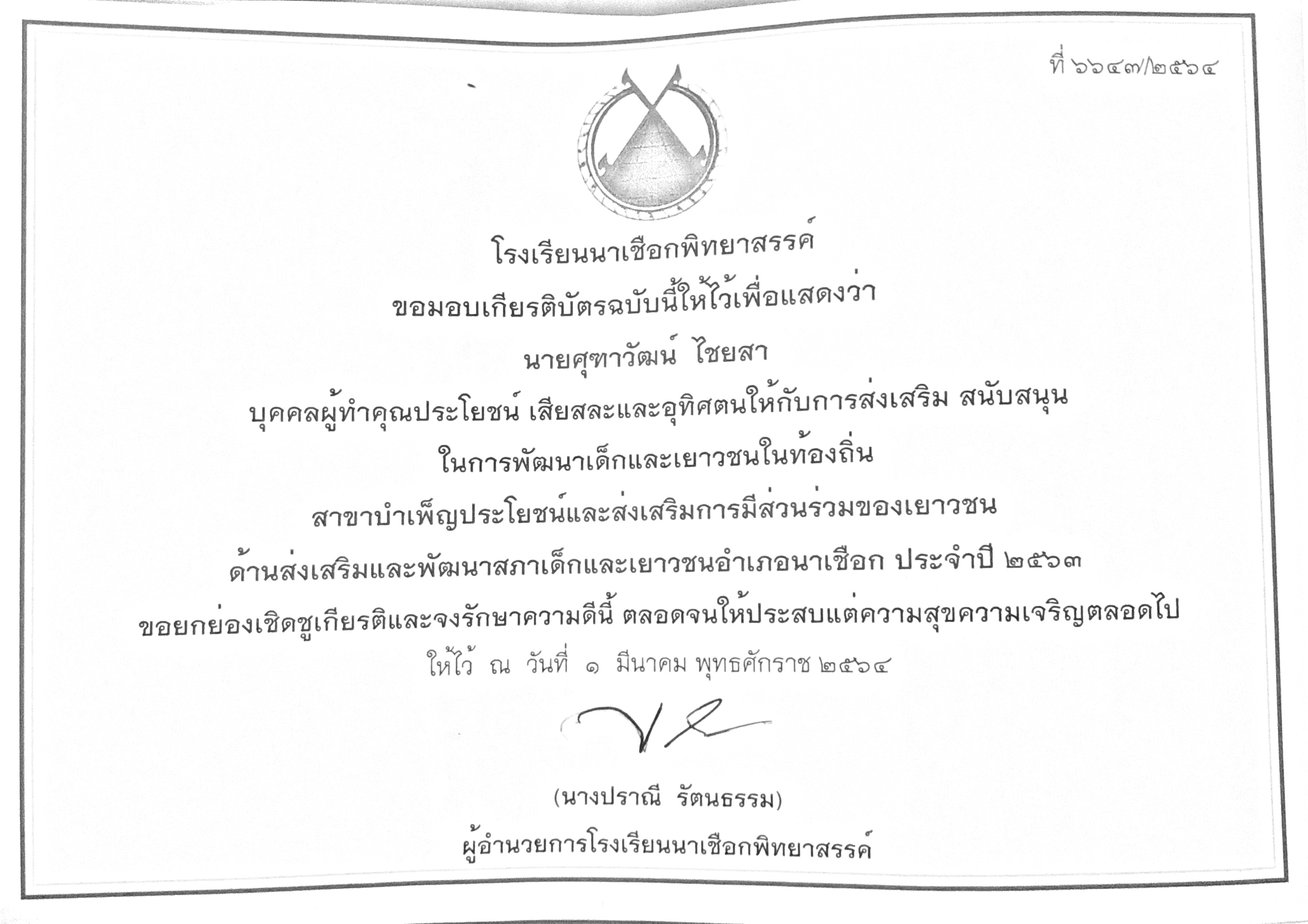 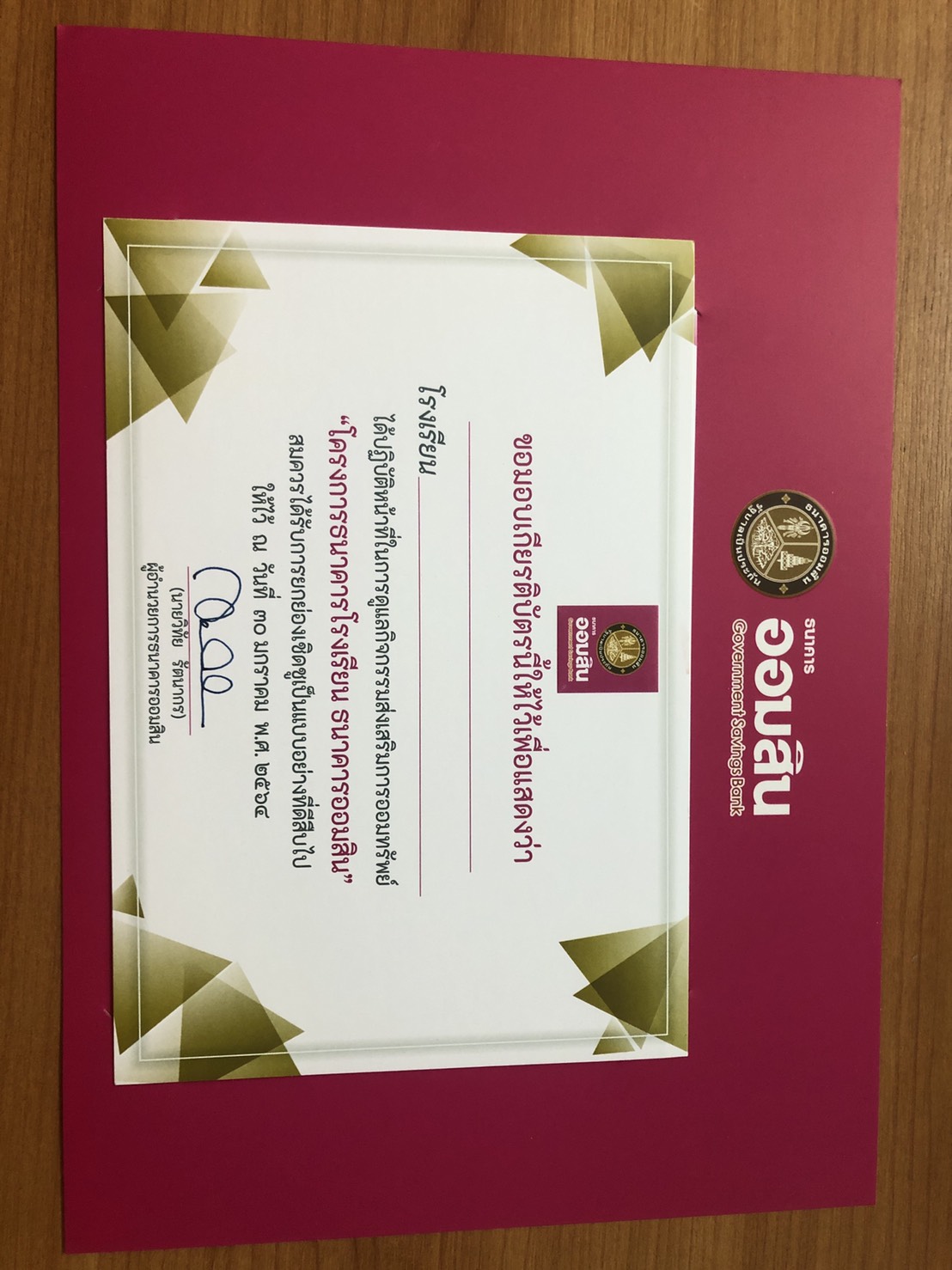 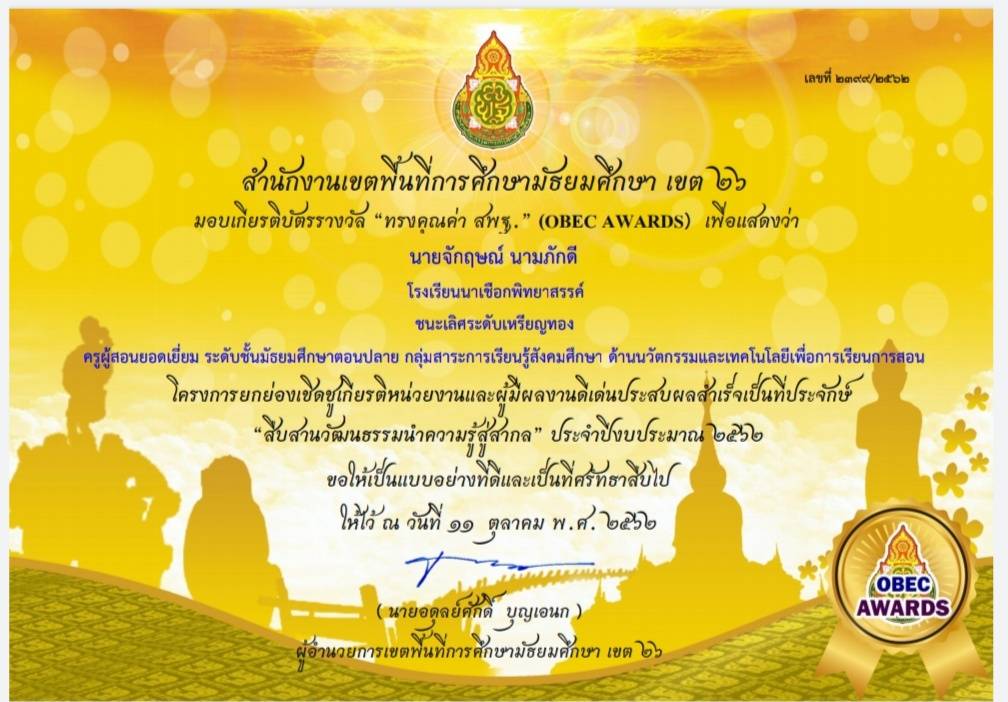 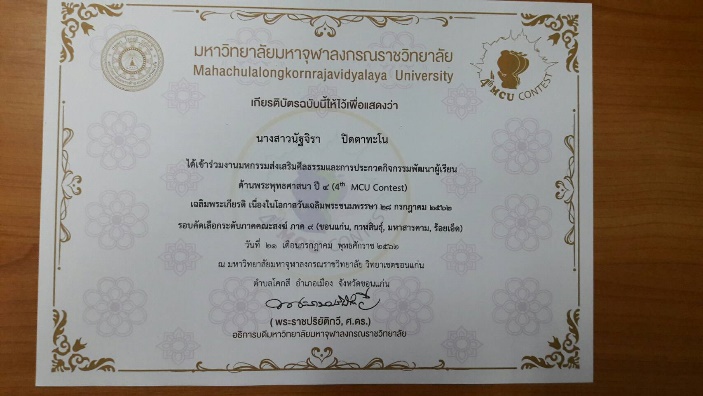 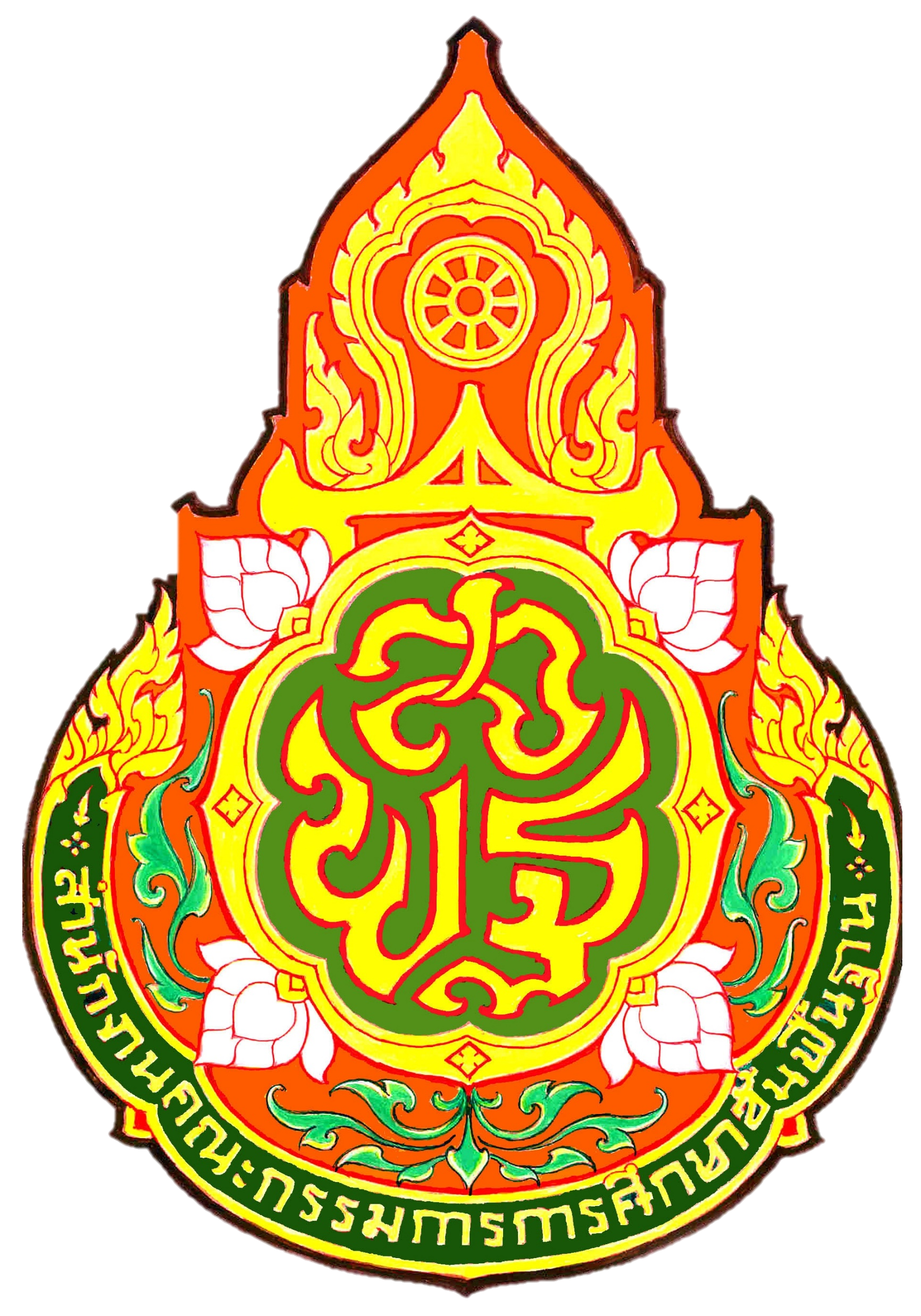 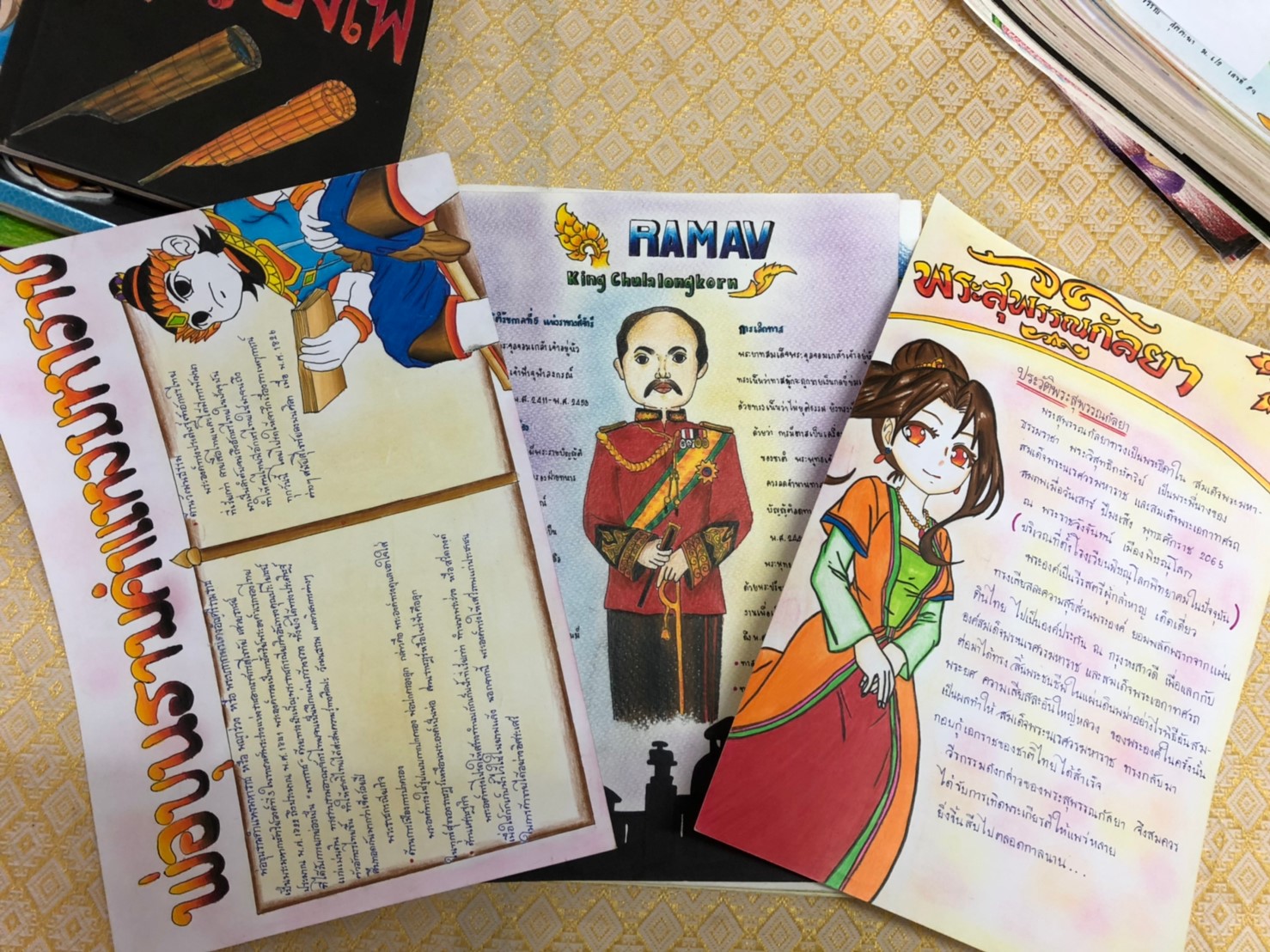 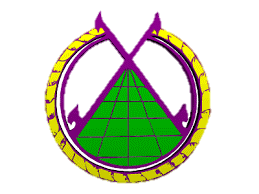 รางวัลที่ได้รับจากผลงานเชิงประจักษ์
นักเรียน
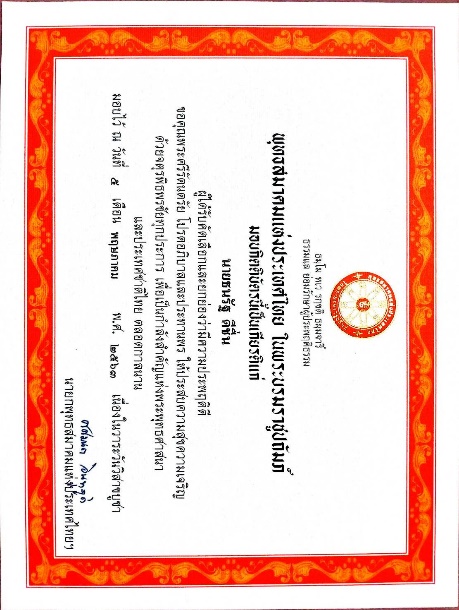 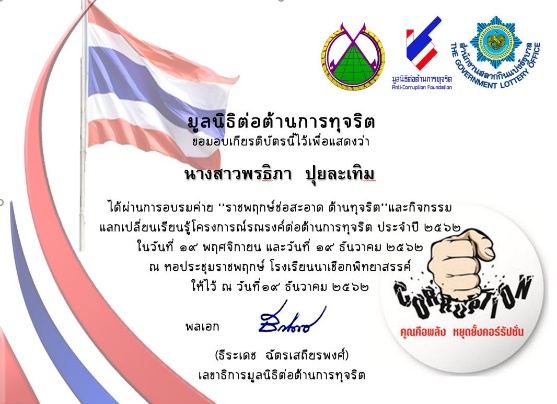 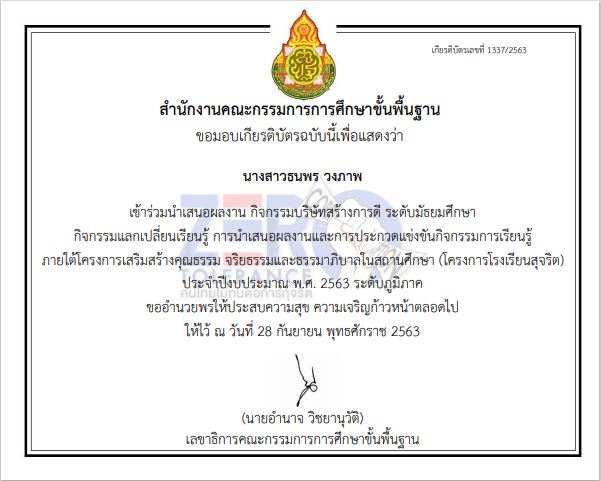 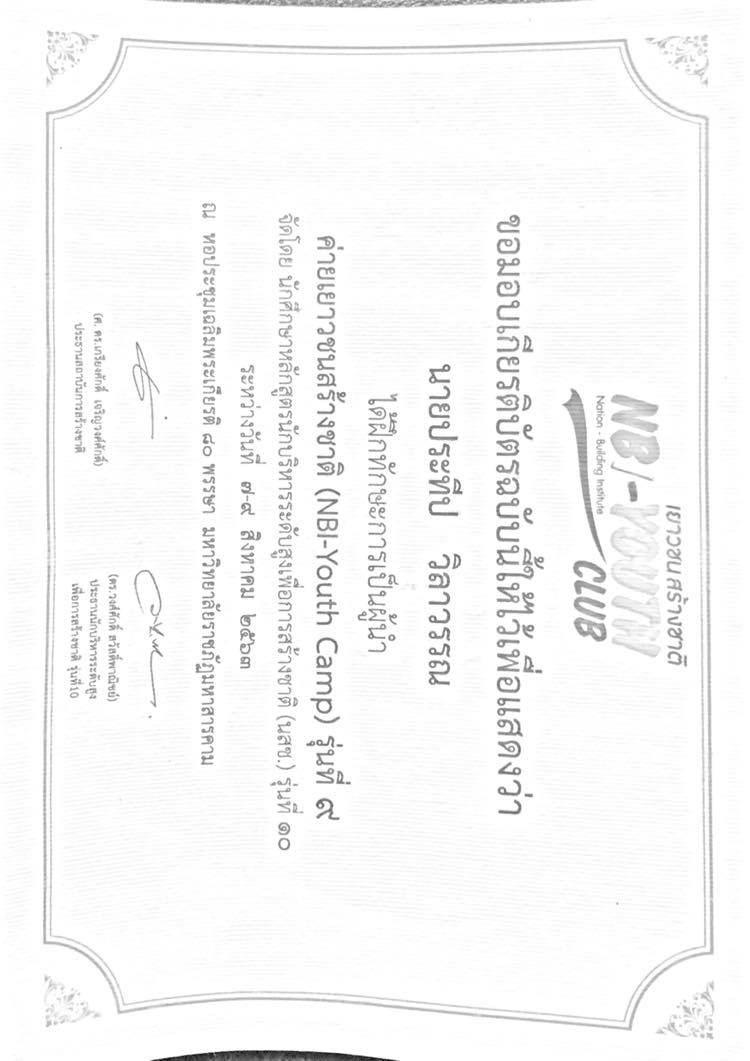 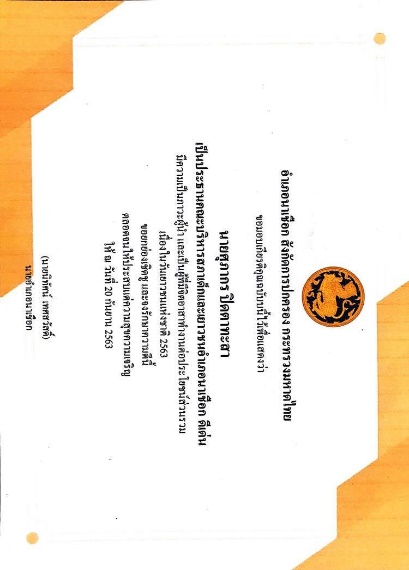 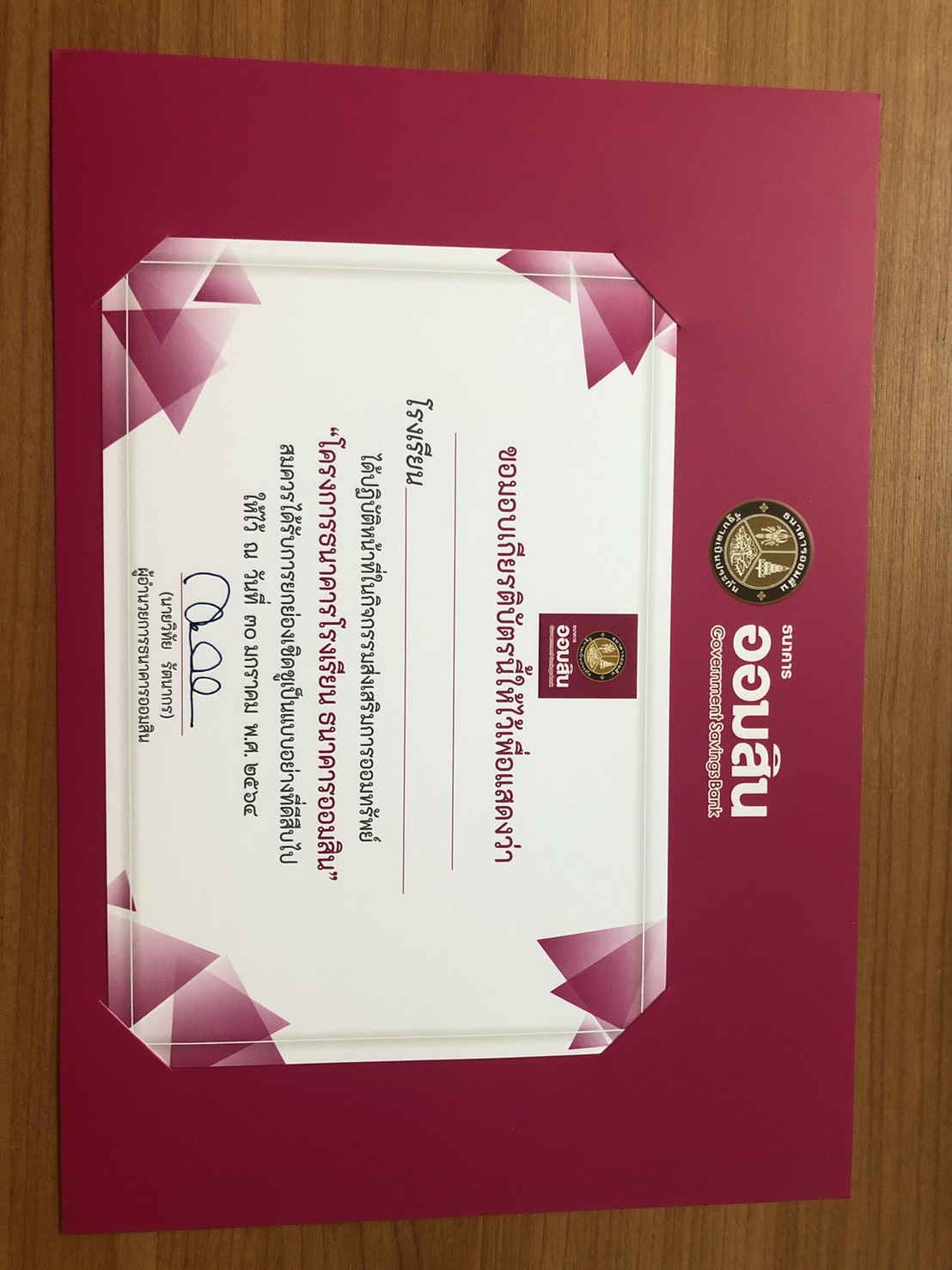